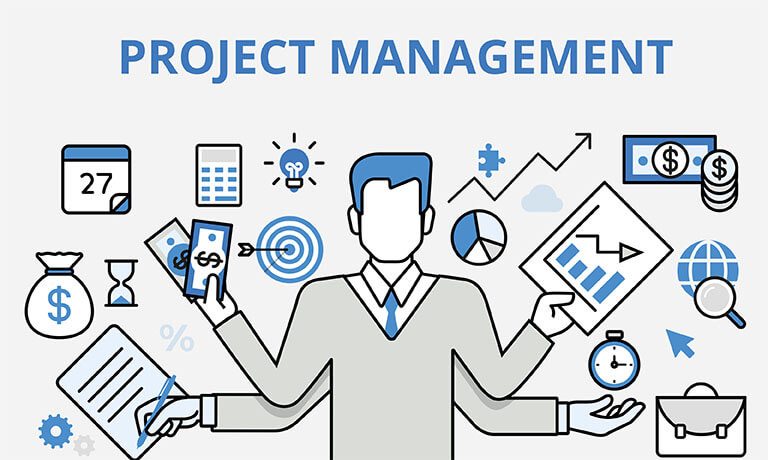 1
Štandardy projektového riadenia
IPMA	   - International Project Management Association, Zürrich
	     člen:  Spoločnosť pre projektové riadenie SR

PCM	   - Project Cycle Management –Európska Komisia
 
ICPMA    -  Construction...

PMI        -  Project Management Institute /USA/
 
 
Literatúra:	
                            Mikolaj,J.: Riadenie investičných projektov. Výber prednášok.    
                            Ž.Ú. KTMS, 2025
                            Mikolaj,J; Remek,L; Kozel,M.: Riadenie aktív pozemných 
                            komunikácii. ŽU.2024
                            Doležal,J. a kol.: Projektový management podle IPMA, Grada 2012
2
Projekt- v slovenčine dva významy:
 	
	1.všeobecný
 	2.stavebný /výkresy/- projektovanie     
 

Project	- riadenie

Design	- projekt /stavebný/
 
Projekt stavby /Design/: architektonické, technické, ekonomické, ekologické riešenie stavby vrátane nárokov a podmienok na uskutočnenie stavby.
3
I. Riadenie investičných projektov
Základná terminológia
Charakteristiky projektového riadenia
Predmet a štruktúra projektového riadenia
Projekt
Znaky projektu
Organizácia projektu
Záujmové skupiny, účastníci
Organizačná štruktúra projektu
Životný cyklus projektu a fázy projektu
4
II. Investičné projekty v stavebníctve
Investičný proces / verejné práce, stavebný 
      zákon /
Verejné obstarávanie
Hodnotenie vplyvov na životné prostredie
Právne zázemie – FIDIC
Hodnotenie investičných projektov
Financovanie investičných projektov
5
III. Procesy projektového manažmentu
Iniciácia a zahájenie projektu
Plánovanie projektu
Riadenie projektových prác
Časový rozpis projektu
Projektová kontrola
Kontroling
Výpočtové systémy
6
IV.  Asset management
definície 
princípy
schémy
výpočty
7
I.Riadenie projektov
Staré formy líniového riadenia..... moderné maticové organizačné štruktúry... k riadeniu procesov.
 
Projektový manažment vo všeobecnosti obsahuje aktivity, ktoré súvisia s riadením predmetu, služby alebo ich kombinácie, ktorá  má uskutočnením projektu vzniknúť. Použijú sa pritom výrobné technológie a postupy s dôrazom na dosiahnutie požadovanej úrovne kvality výstupov projektu. PR súvisí s riadením nákladov a ekonomických požiadaviek na efektivitu....rizikových vplyvov.....súvisiacich nárokov na komunikáciu medzi účastníkmi projektu.....budovanie medziľudských vzťahov.
        
Filozofia: je hľadanie optimálnych postupov/ najvýhodnejších/ a prostriedkov na uskutočnenie cieľov všetkých účastníkov projektu.
 
Projektový manažment sa líši od bežnej formy operatívneho riadenia .... dočasnosťou a v pridelením zdrojov pre jeho realizáciu. Pokiaľ sú dosiahnuté ciele projektu, projekt končí. Pre projekt sú plánované a pridelené pracovné, finančné alebo technologické zdroje podľa jeho plánovaných potrieb a po jeho skončení sú tieto zdroje spotrebované alebo prevedené do iných projektov.
8
Základná terminológia
Projektové riadenie /riadenie projektov, projektový manažment /  je súhrn aktivít spočívajúcich v plánovaní, organizovaní, riadení a kontrole za účelom dosiahnutia požadovaných cieľov a zámerov. 
 
Projektové riadenie  je aplikácia znalostí , schopností, nástrojov a technológií na aktivity projektu tak, aby tieto splnili požiadavky projektu.
 
Projektové riadenie je metóda, ktorá zosúlaďuje a kombinuje ľudské a materiálové zdroje do jedného celku s cieľom dosiahnutia požadovaných cieľov.
 
Riadenie projektu je koordinácia riadiacich procesov v danom projekte.
9
10
Charakteristiky projektového riadenia
Ku všetkým aktivitám, ktoré sú súčasťou projektu, je priradená zodpovednosť bez ohľadu na prípadné zmeny realizačného personálu.
Je jasne identifikovaný časový a nákladový rámec realizácie.
Realizačné zdroje projektu sú pridelené na dobu trvania projektu a potom sú uvoľnené  pre iné projekty alebo spotrebované, čo umožňuje väčšiu flexibilitu a efektivitu vo využívaní týchto zdrojov.
Sú vytvorené podmienky pre sledovanie skutočného priebehu oproti plánu, v priebehu realizácie je možné definovať odchýlky oproti plánu a efektívne smerovať korektorské akcie.
Systém  rozdelenia zodpovednosti za riadenie projektu a pravidlá eskalácie problémov umožní plynulé riadenie bez nutnosti nadmerného dohľadu zo strany zákazníka/sponzora projektu.
Princípy riadenia prispievajú k získaniu súhlasu na naplnenie alebo prekročenie plánovaného cieľa projektu.
Systémový prístup k riadeniu projektu generuje celý rad informácií s výhodou použiteľných pre  realizáciu ďalších projektov.
11
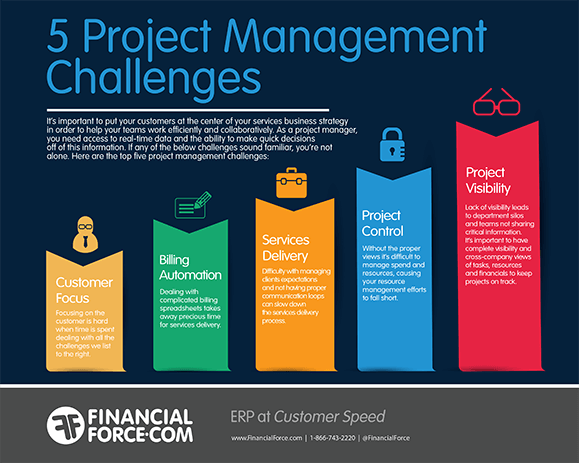 12
Predmet a štruktúra projektového riadenia
transformácia potrieb a požiadaviek /obsah/ zadávateľa do              definovaného predmetu projektu
vytváranie odhadov a predpokladov a ich prenos do časových plánov, finančných rozkladov a metodických postupov, optimalizácia a úpravy týchto plánov
vyjednávanie o pridelenie zdrojov a spracovanie podkladov a projektových dokumentov pre ich schválenie
obsadzovanie projektových úloh, vyhľadávanie pracovníkov vhodných pre splnenie špecifickej úlohy alebo profesie
prideľovanie úloh a ich koordinácia v rámci projektového tímu
vedenie a motivovanie členov projektového tímu
13
vytváranie prostredia pre vytvorenie požadovanej kvality – návrhu a presadenia postupov riadenia kvality, pozornosti k výkonu jednotlivcov a priebehu plnenia zadaných úloh, školení,
kontrola priebehu plnenia projektových plánov, zisťovanie súladu skutočného postupu projektu s predpokladmi plánov,
monitorovanie potenciálne pôsobiacich rizikových vplyvov, voľba a iniciácia obranných opatrení,
spúšťanie akcií, ktoré budú korigovať nežiaduce odchýlky od projektových plánov,
zaistenie odovzdania výstupov projektu jeho zadávateľovi
usporiadanie projektových agend – záverečnou fakturáciou, zostavenie záverečných a hodnotiacich interných dokumentov o priebehu projektu, uvoľnenie členov projektového tímu a hodnotenie ich individuálnych výkonov a usporiadanie všetkých majetkových a prevádzkových záležitostí a uzavretie účtovných agend.
14
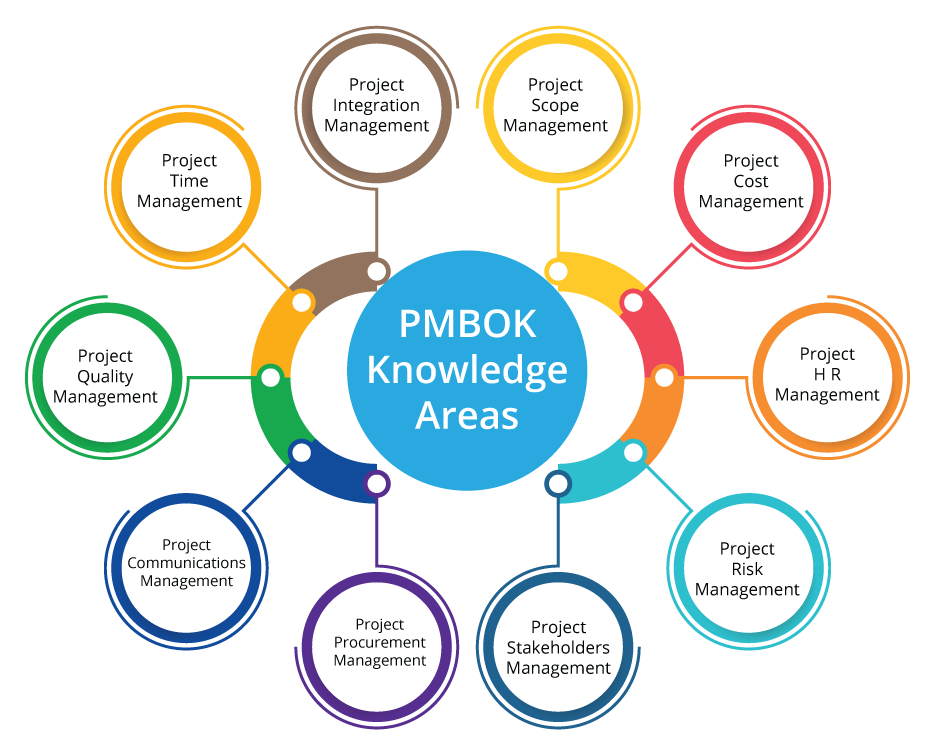 15
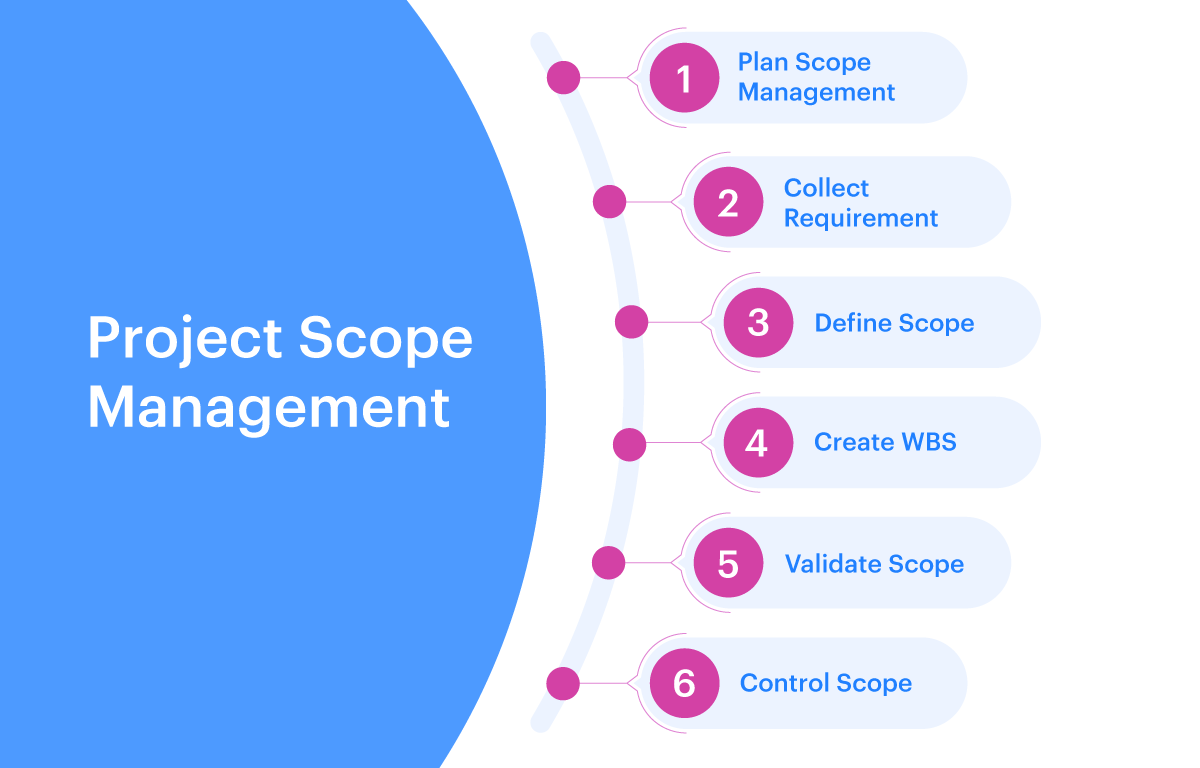 16
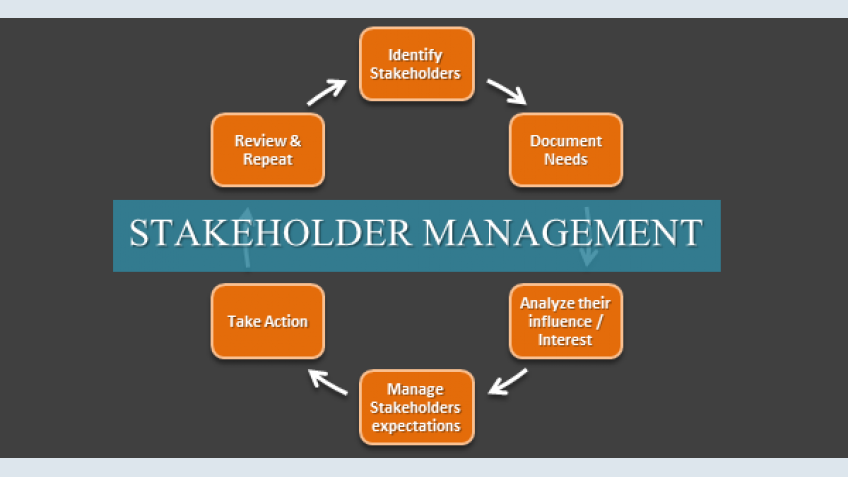 17
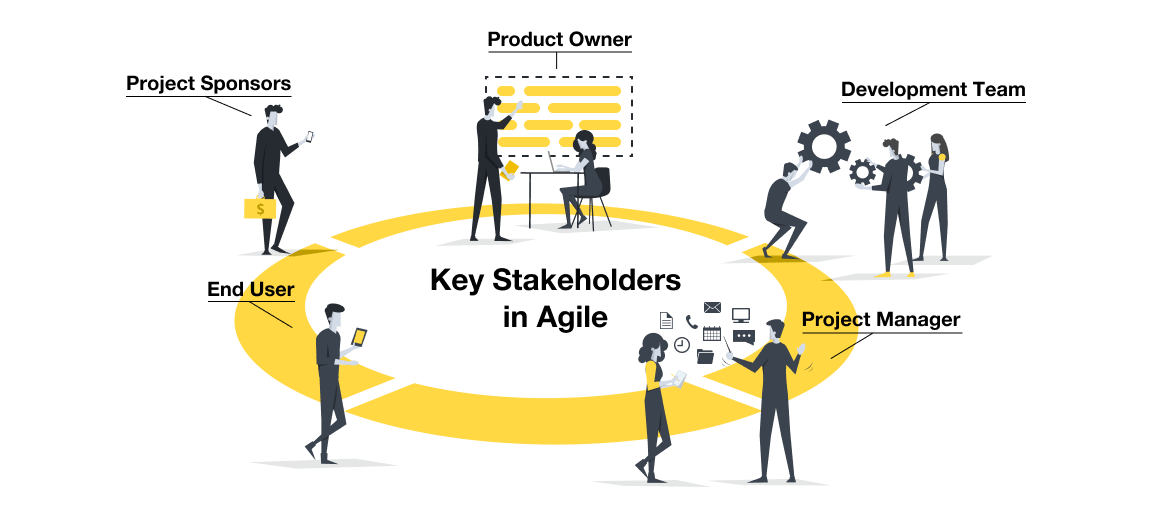 18
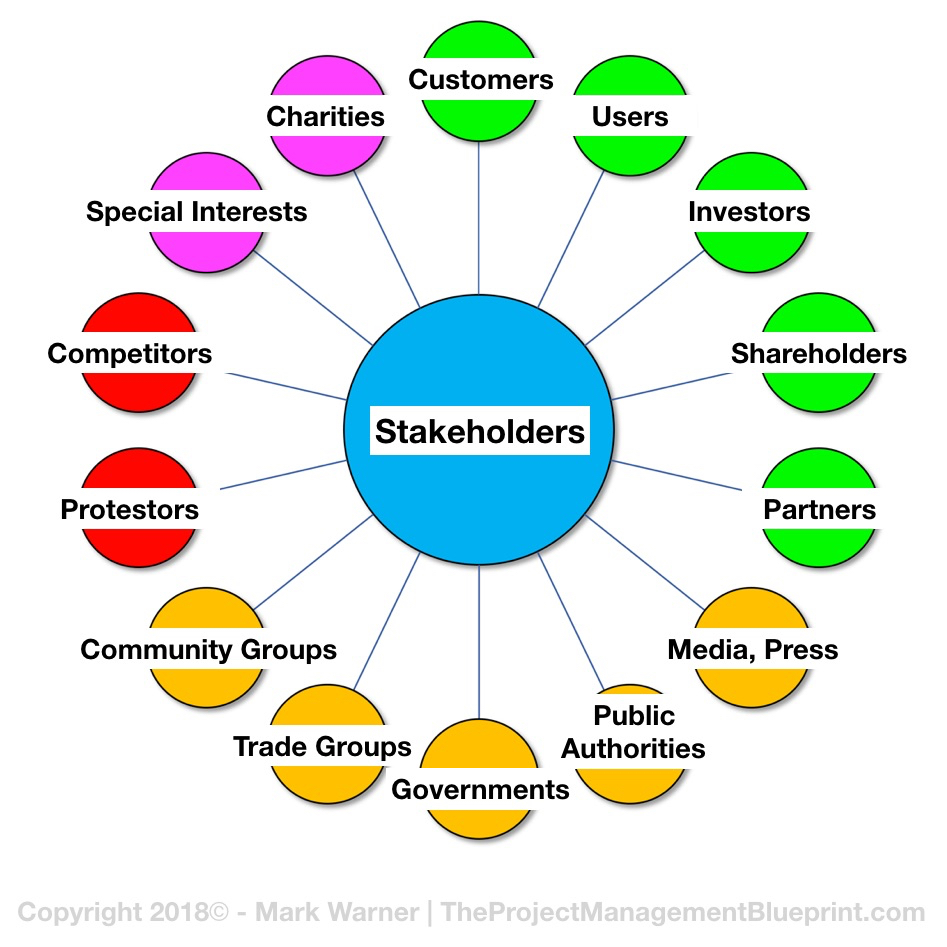 19
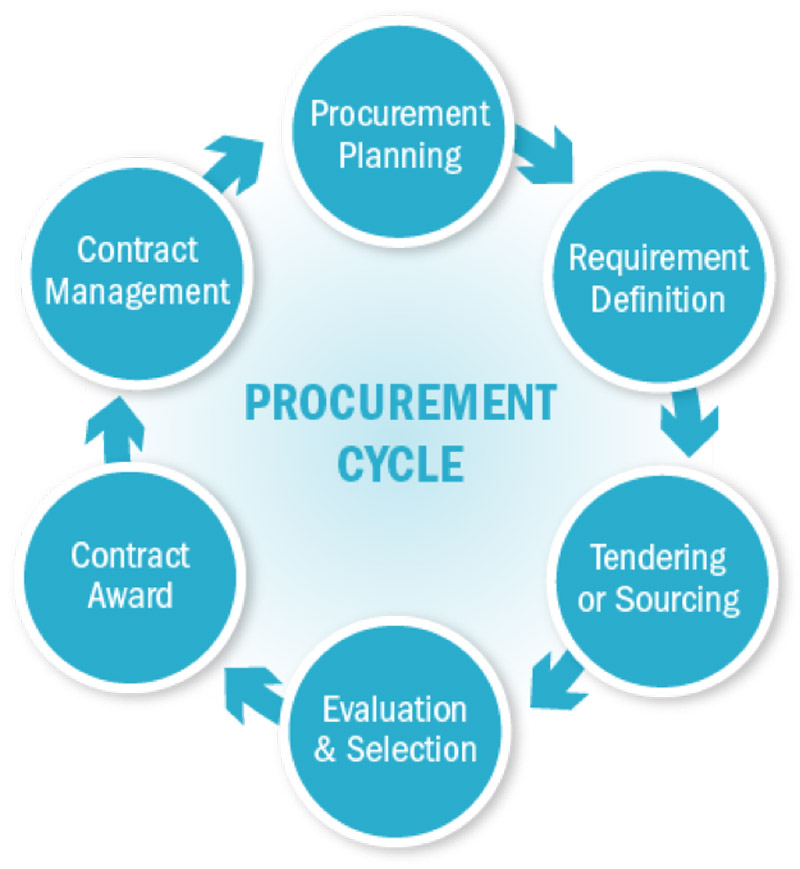 20
Projekt
Projekt je určité  krátkodobo vynaložené úsilie sprevádzané aplikáciou znalostí a metód, účelom ktorého je premena materiálnych a nemateriálnych zdrojov na súbor predmetov, služieb alebo ich kombinácií tak, aby boli dosiahnuté vytýčené ciele.
 
Projekt 
Projekt je akýkoľvek jedinečný sled aktivít a úloh ktorý má:
daný špecifický cieľ, ktorý má byť jeho realizáciou splnený
definovaný dátum začiatku a konca uskutočnenia
stanovený rámec pre čerpanie zdrojov potrebných pre jeho realizáciu
 
Projekt 
Je súbor činností a prostriedkov na definovanú žiadanú zmenu objektu s danými zdrojmi a do určitého termínu..
21
Znaky projektu
existuje určitú dobu, ktorá zodpovedá dobe trvania projektu
má svoj podnikateľský cieľ, ktorý má byť sústredením aktivít osôb a využitím materiálnych zdrojov naplnený
má určené finančné limity podnikania – disponibilné finančné zdroje slúžiace k úhrade spotrebovaných zdrojov, či už formou miezd, nákupu budov, zariadenia a materiálu alebo formou prenájmu
má svoju organizačnú štruktúru, ktorá zaisťuje výkon riadenia, koordináciu prác a preberanie zodpovednosti za naplnenie podnikateľského cieľa
má určitú mieru samostatnosti v rozhodovaní
existuje v určitom podnikateľskom prostredí, ktoré v rámci vzniknutých vzťahov prispieva k vytváraniu  pozitívnych podmienok a obmedzení
22
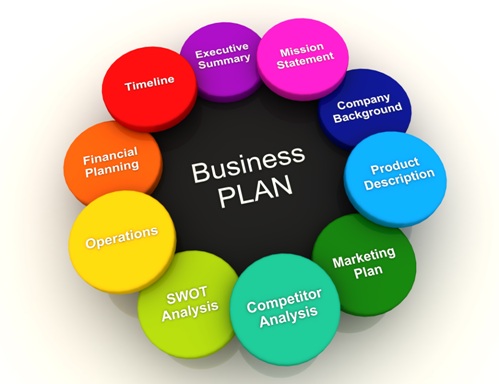 23
Delenie projektov
 hospodárske: investičné, riadiace, výrobné, výskumno – vývojové, 
 ostatné: sociálne, športové, kultúrne

Projektom môže byť pri aplikácii metód a pravidiel projektového manažmentu  i prestavba súkromného domu, rovnako ako príprava sviatočného obeda.

Charakteristiky projektu: 
 predmet projektu
 čas
 náklady
 miera neurčitosti a riziká
 kvalita uskutočňovaných výstupov
24
Prostredie projektu

politické, právne, prírodné
 ekonomicko-finančné, ekologické, estetické
 spoločenské/kultúrne, športové/
 technologické, technické

Vynaložené úsilie spolu s aplikáciou znalostí  a metód je predstavované
organizovaným pôsobením základných  prvkov projektového manažmentu, ktorými sú:

 projektová komunikácia – prostredie, ktoré slúži efektívnemu  dorozumeniu všetkých účastníkov projektu
 tímová spolupráca – princípy pozitívnej kooperácie a dôvery v zmysle dosiahnutia spoločných cieľov
 životný cyklus projektu - predstavuje logický sled najvšeobecnejších úsekov a fáz projektu vrátane definovaných stavov a podmienok pre prechod z jednej fázy do druhej
25
kategórie techník a nástrojov riadenia projektov 

požiadavky projektu , koncepty, predpisy a obmedzenie zadania,
varianty organizačnej štruktúry – kombinácie, možnosti a spolužitie organizačných štruktúr
projektový tím – komunikácia a spolupráca členov projektového tímu
metodiky pre plánovanie projektu a ich aplikácie
príležitosti a riziká, štatistiky a hodnotenia vplyvov a dopadov, podklady pre preventívne opatrenia
projektová kontrola – proaktívne a reaktívne kontrolné systémy, metódy riadenia zmien,  aplikácia opravných opatrení
projektová prehľadnosť – priebežná kontrola  a informovanosť, včasná inciácia rokovaní o potrebe nasadenia opatrení
26
okamžitý stav projektu – komplex metód a postupov pre merania a kontrolu stavu projektu, hodnotenie odchýlok, meranie stavu rozpracovania projektu
opravné opatrenia, ktoré systémovo upravujú zistené odchýlky spolu s odstránením možnosti ich opätovného výskytu
manažérske štýly riadenia projektu a motivácie členov projektového tímu


 organizačný  záväzok, ktorý obsahuje:
 poverenie manažéra projektu riadením projektu
 podporu založenú na organizačnej kultúre
 finančné a iné zdroje vyhradené pre realizáciu projektu
 zodpovedajúca technológia a metodológia
27
Organizácia projektu
Cieľom organizácie projektu je zvládnutie úloh spojených s uskutočnením projektu.

Podmienkou riadenia projektov je vytvorenie špeciálnej štruktúry t.j. vytvorenie projektovej organizácie resp. organizačnej štruktúry. Základným prvkom organizácie projektu sú problémovo orientované skupiny s priradenými úlohami s presne vymedzenou kompetenciou a zodpovednosťou.
28
Záujmové skupiny a ich vzťahy
Majú záujem na uskutočnení projekt
Záujmové skupiny  projektu sú jednotlivci a organizácie, ktoré sú aktívne zapojené do     realizácie projektu alebo ich záujmy môžu ovplyvniť priebeh a výsledok projektu.
Záujmové skupiny  projektu triedia jednotlivých interných účastníkov projektu alebo jednotlivcov a skupiny z vonkajšieho prostredia  so vzťahom k projektu podľa rozloženia ich individuálnych  alebo skupinových cieľov. Identifikácia záujmových skupín projektu je jednou z prvých úloh spojených s prípravou a plánovaním projektu.
   
Záujmové skupiny  projektu  (stakeholders) predstavujú rovnako jednotlivé osoby alebo skupiny, ktoré majú rôznu úroveň zodpovednosti a rozhodovacej kompetencie vzhľadom ku konkrétnemu projektu.
29
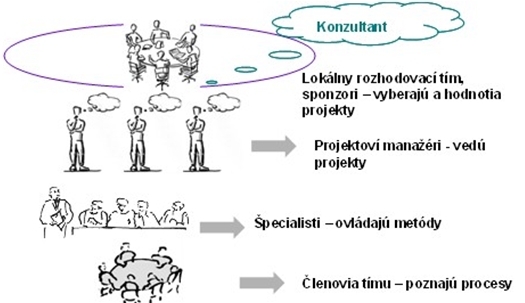 30
Investor projektu

Spoločnosť alebo jej časť, ktorá je zadávateľom projektu a ktorej budú výsledky projektu slúžiť na naplnenie určitého strategického zámeru alebo zmeny.
 
Každý projekt má svojho investora, ktorý má záujem na realizácii  projektu a je jeho  zadávateľom – ide spravidla o budúceho užívateľa výstupov produktu projektu alebo o investora, pre ktorého znamená realizácia projektu zvýšenie potenciálnej úspešnosti na trhu prostredníctvom nového produktu alebo služby, ktorá je predmetom projektu.
Manažér projektu /Consultant/

Je kľúčovou osobou v skupine investora projektu,  je formálnym nositeľom  najvyšších rozhodovacích  kompetencií  v projekte. Je v podstate manažérom investora projektu, ktorý má dostatočnú autoritu v rozhodovaní o fundamentálnych aspektoch projektu – predmete projektu, rozpočte a časovom rámci projektu.
31
Dodávateľ/realizátor/projektuSpoločnosť alebo jej časť, ktorá na základe kontraktu so zadávateľom projektu  
poskytuje realizačné zdroje a know-how potrebné k dosiahnutiu požadovaného výsledku projektu.
 
Dodávateľom je spoločnosť alebo jej časť, ktorá je priamym účastníkom kontraktu a z neho vyplývajúca zodpovednosť za vlastnú realizáciu projektu. Záujmom dodávateľa projektu je naplnenie podmienok kontraktu a získanie s  ním spojenej odmeny.
 
Dodávateľom projektu môže byť:
 
 externá spoločnosť 
 iná organizačná jednotka zadávateľa projektu (špeciálne projekty)
 organizačná jednotka, ktorá je zároveň zadávateľom projektu (individuálne  
    a tímové projekty)
 
Okrem týchto hlavných skupín existuje celý rad ďalších interných a externých subjektov, ktoré môžu mať na projekt vplyv, ako napríklad rodiny členov projektového tímu, ochrancovia  životného prostredia a ďalší.
32
Organizačná štruktúra projektu
Kvalita  projektového manažmentu je i pri využití  rozsiahlych metodológií a pravidiel úplne závislá od ľudí, ktorí sú jeho nositeľmi. Aby bolo riadenie projektu maximálne efektívnym procesom, je potrebné vytvoriť  štruktúru pozícii, popísať vzťahy a väzby a rozdeliť rozhodovacie kompetencie.
 
Organizačná štruktúra projektu,  predstavuje sieť definovaných vzťahov, po ktorej sa uskutočňuje komunikácia medzi jednotlivými činnosťami a zabezpečuje rozloženie rozhodovacích kompetencii projektu. Organizačná štruktúra tvorí prostredie, v ktorom prebieha neustále vyjednávanie medzi  záujmovými stranami.
33
kompetencia, autorita  (angl. Authority) – moc, ktorá je pridelená  
    jednotlivcovi tak, aby ten mohol uskutočňovať rozhodnutia, ktoré sú 
    rešpektované ostatnými jedincami
 zodpovednosť (angl. Responsibility) – povinnosť prijatá jednotlivcom 
    spočívajúca  v efektívnom splnení zadanej úlohy
 zodpovednosť (angl. Accountability) – schopnosť plnenia úloh – stav, keď 
    jednotlivec dokáže naplniť očakávania a uspokojivým spôsobom zavŕšiť  
    určité poverenie tým, že má súčasne dostatok autority i schopností 
    a zodpovednosti k splneniu tohto očakávania

		Accountability = Authority + Responsibility
34
Organizačná štruktúra projektu je prostredie, v ktorom  prebieha najväčšie množstvo interakcií medzi jednotlivými účastníkmi projektu, ktoré sa dejú za účelom: 
 
koordinácie a riadenia projektových prác
monitorovania a kontroly procesov projektu
odbornej,  riadiacej a sprievodnej projektovej komunikácie
 
 Organizačná štruktúra projektu musí byť navrhnutá tak,  aby spĺňala:
 
potreby a princípy riadenia, rozdelenie kompetencii a  zodpovedností stanovených pri zadávaní projektu
profesionálne a súvisiace komunikačné potreby projektu podľa plánu projektu
35
Organizačná štruktúra projektu je formalizovaná:
 
zakladajúcou listinou projektu (angl. Project Charter)
plánom projektu
radou poverení k realizácii projektových prác opatrenou podpisom overujúcim prijatie záväzku takto formulované zadanie splniť
 
Základné subjekty manažmentu projektu:
 
manažér /vedúci/ projektu
asistent manažéra projektu, ak to rozsah projektu vyžaduje
projektová kancelária, ak to rozsah projektu vyžaduje
projektový tím
36
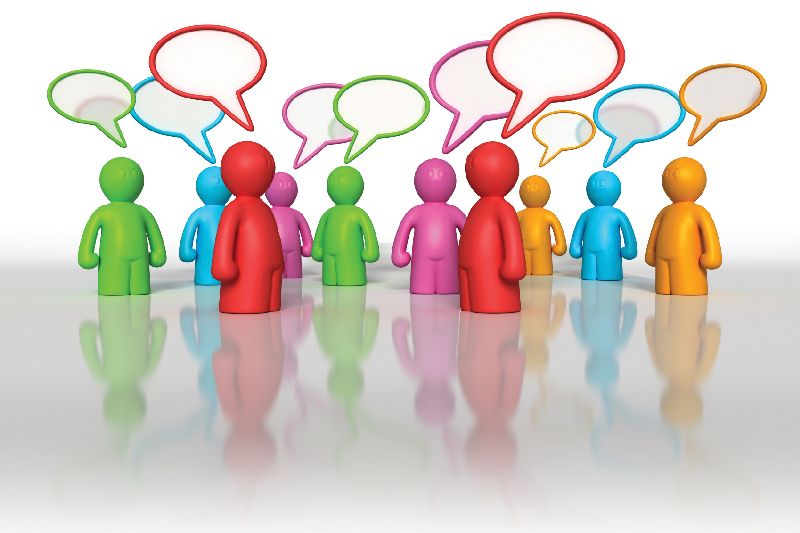 37
Manažér projektu 

Kľúčovou osobou projektového manažmentu je manažér projektu, pod jeho priamym  vplyvom je akékoľvek projektové dianie od tvorby projektového plánu, cez obsadenie jednotlivých odborných pozícií projektu, koordinácie úloh , finalizácie a odovzdanie výstupov projektu zákazníkovi, až po administratívne uzavretie projektu.
 
Manažér projektu je osoba zodpovedná za splnenie cieľov projektu pri dodržaní všetkých stanovených zadaní projektu.
 
Manažér projektu je v centre všetkého diania  a spája sa u neho výkon riadenia činností a vzťahov vo vnútri projektu, odborný výkon prác na projekte, každodenné riadenie procesov, schopnosť motivovať  a viesť členov projektového tímu, analytické a syntetické schopnosti porovnania skutočného stavu projektu oproti plánu a tvorba záverov s ohľadom na potenciálny účinok rizikových faktorov.
38
Charakteristika  manažéra projektu :
 
vhodnosť pre konkrétnu prácu – nie každý projektový manažér je vhodný pre akýkoľvek projekt  a obsadenie role by nemalo podliehať okamžitej dostupnosti jedinca bez ohľadu na jeho doterajšie skúsenosti a schopnosti
skúsenosť – vhodní adepti pre riadenie kritických projektov  alebo rozsiahlych programov sú spravidla jedinci s osvedčenou schopnosťou prioritizácie  a s vyspelými manažérskymi taktikami a postupmi overenými v predchádzajúcich projektoch
technická zdatnosť v oblasti predmetu projektu – u niektorých typov projektov je nevhodné, ak je projekt iba „administrovaný“, manažér projektu spravidla nebýva technickým expertom, určitá znalosť technológie je však u niektorých projektoch nezastupiteľná
vzťah k zákazníkom – niektorý zákazník vyžaduje viac pozornosti a zdieľanie informácií v detaile, iný má pragmatickú orientáciu na výsledok, ďalší kladie veľký dôraz na formálnu stránku riadiacich postupov; pokiaľ je osobnosť a štýl  manažéra projektu vo väčšom rozpore s očakávaním a potrebami zákazníka, môže to rovnako priniesť zdroj konfliktu
39
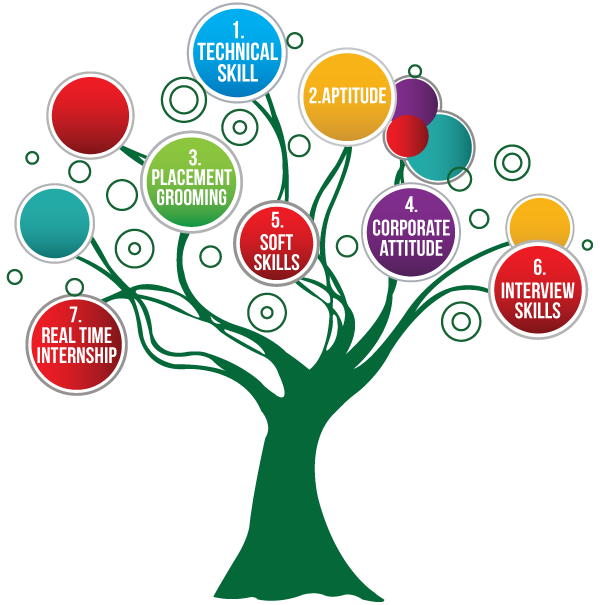 40
Aptitude – spôsobilosť, schopnosť
Placement grooming – schopnosť nájsť si prácu, potenciál
Soft skills – mäkké zručnosti, emociálne,  komunikácia, práca v tíme
Corporate attitude – podniková kultúra, 
Inteship - stáž
41
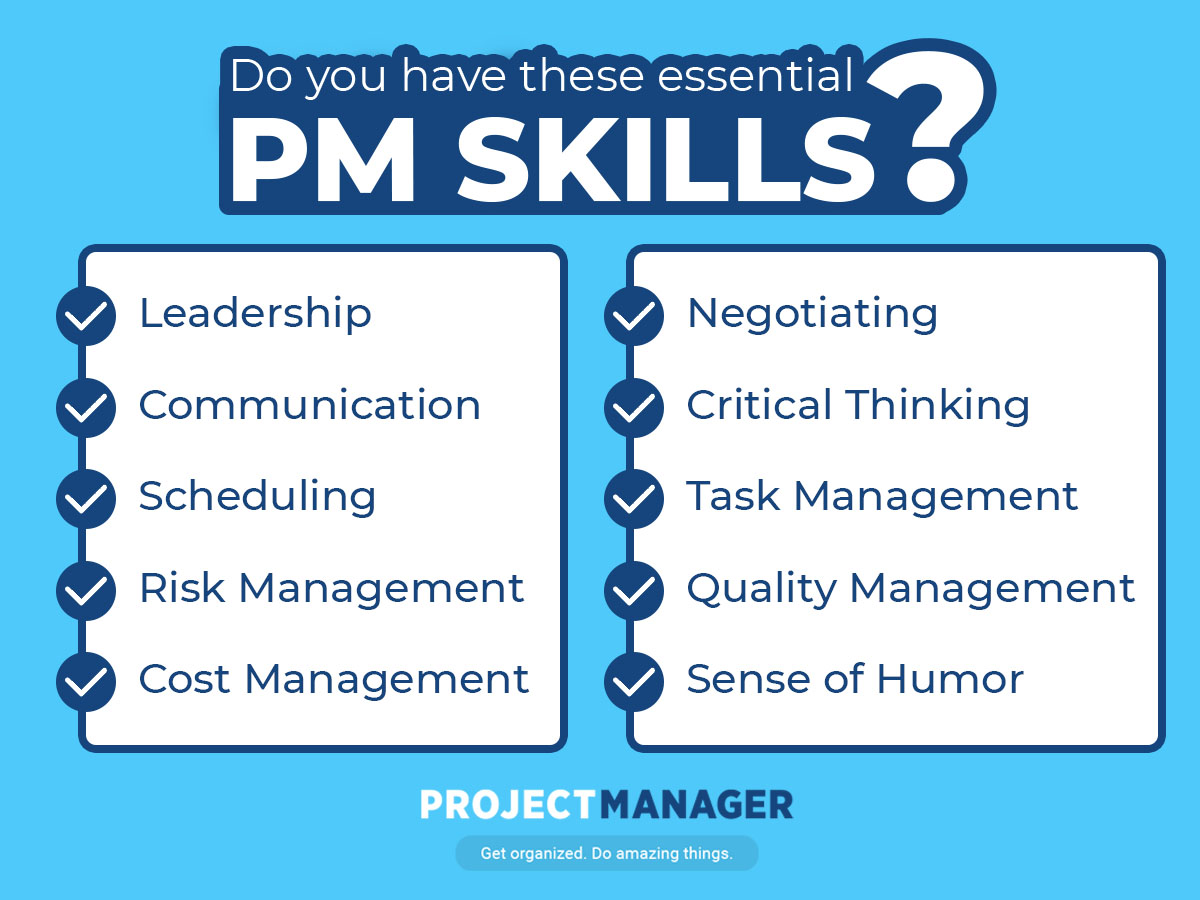 42
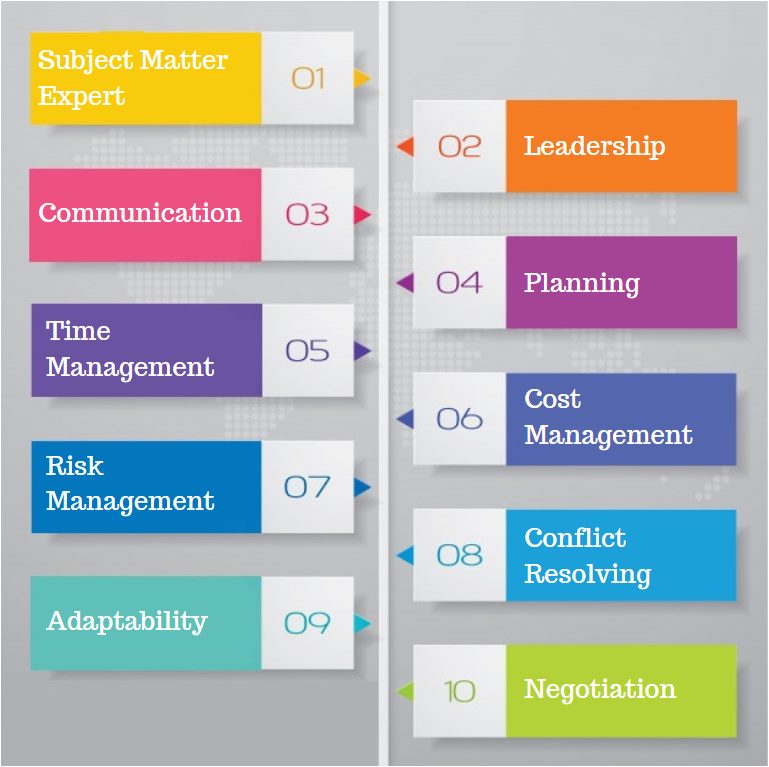 43
Zodpovednosť manažéra projektu spočíva: 
 
 riadenie zdrojov projektu :
    času, pracovnej sily, finančných prostriedkov, hmotných prostriedkov,    
    informačných technológii 
 
 plánovanie a kontrolu:
    efektívneho využitia zariadení, koordinácii, zníženie         
    projektových rizík, predchádzanie nežiaducim konfliktom 
 
 riadenie ostatných subjektov a procesov
    produktu, ktorý má byť projektom vytvorený, vzťahov medzi 
    projektom a jeho  okolím, informačných tokov
44
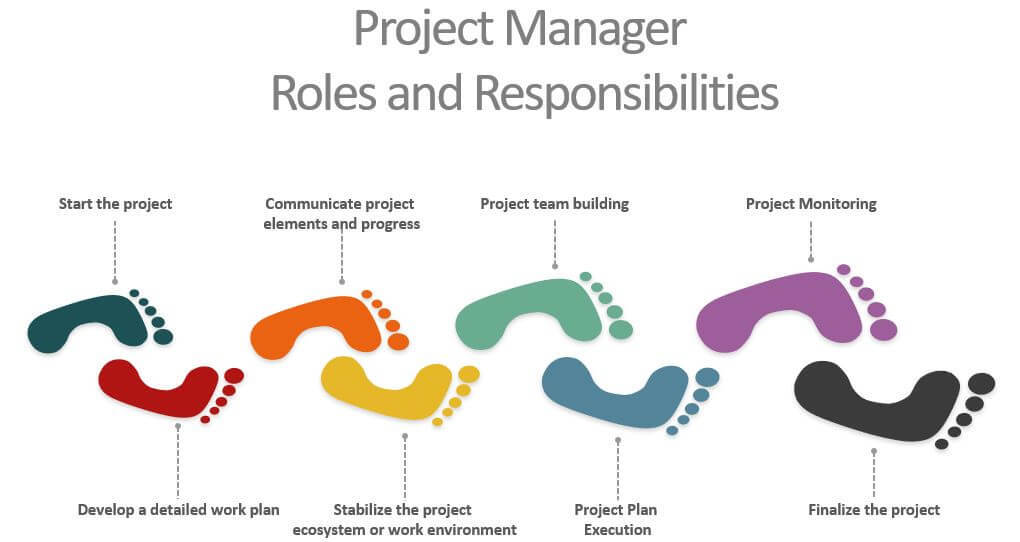 45
Asistent manažéra projektu

Pokiaľ to rozsah projektu vyžaduje, je v organizačnej štruktúre projektu vytvorená a obsadená pozícia asistenta manažéra projektu. V odôvodnených prípadoch  môže byť súčasne vytvorených i niekoľko takých pozícií.
 
Asistent manažéra projektu  podľa svojich schopností a skúseností vykonáva čiastkové úlohy manažéra projektu, a to pod jeho priamym vedením, alebo s definovanou obmedzenou samostatnosťou. Očakáva sa, že tento člen projektového týmu bude asistovať hlavne v:
 
plánovanie čiastkových aktivít s ohľadom  na harmonogram a obsadenie projektu
koordinácia úloh medzi členmi projektového tímu
analyzovanie stavu čiastkových aktivít a podávanie hlásenia manažérovi projektu
 
Za správnosť a kvalitu výkonu asistenta manažéra projektu zodpovedá vzhľadom k ostatným subjektom projektu manažér projektu.
46
Projektová kancelária 

Projektová kancelária je podporný administratívny orgán riadenia projektu a je tvorená spravidla manažérom projektu a asistentom/asistentmi projektu. Úlohou projektovej kancelárie je:
 
obslúžiť všetky administratívne a dokumentačné potreby projektu
zabezpečiť hladký chod všetkých informačných tokov projektu
podporiť kontrolné procesy projektu pod vedením a pre potreby manažéra projektu
 
Projektová kancelária pracuje pod priamym vedením manažéra projektu.
47
Projektový  tím

Projektový tím sa skladá z osôb s poverením realizovať určitú jednotku/y práce s presne definovaným zadaním, požadovaným výsledkom, v definovanom časovom období a s určeným predpokladom prácnosti.
 
Projektový tím je hlavným výkonným článkom projektu. Jedným z  prvých úloh plánovacej fázy projektu je ustanovenie organizačnej štruktúry  projektu a nastavenie ich vzťahov k materskej organizácii. Projektový tím je skupina osôb, ktoré sa realizačne podieľajú na splnení cieľa projektu a počas doby projektu podliehajú riadeniu projektového manažéra, a to v rozsahu prideleného času alebo určitej pracovnej kapacity a v rámci pridelených kompetencií a zodpovedností.
48
Príklad všeobecnej organizačnej štruktúry projektu
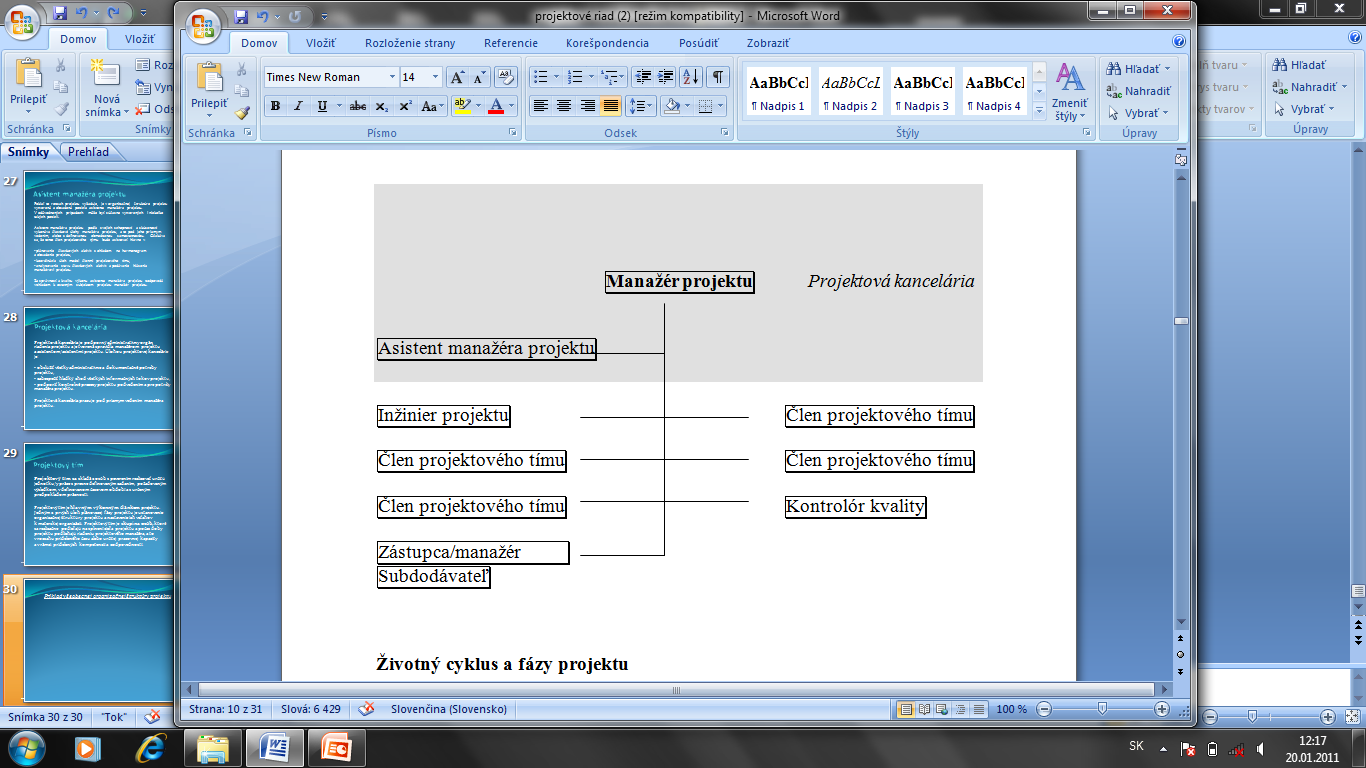 49
Životný cyklus a fázy projektu
Projekt je dynamický systém, ktorý sa vyvíja v uzavretom životnom cykle. Ten sa uskutočňuje v niekoľkých fázach.
 
počas projektu identifikujeme nasledovné fázy: 
 
Koncepčný návrh – formulácia základných zámerov, hodnotenie prínosov a dopadov realizácie projektu, odhady nákladov a času potrebného na vlastnú realizáciu, predbežná analýza rizík.
 
Definícia projektu –  spresnenie výstupov prvej fázy – diverzifikácia cieľov, výpočet subsystémov a ich vnútorných rozhraní, príprava metodík a disponibilných znalostí a schopností, identifikácia zdrojov, nastavenie realistického časového rámca a prepočet nákladov, definícia rizík, príprava detailných plánov na realizáciu projektu.
 
Uskutočnenie/vykonanie – vlastná realizácia alebo zhotovenie projektu – riadenie prác a subdodávok, kontrola postupu podľa časového plánu a rozpočtu, riadenie komunikácie a nevyhnutnej projektovej dokumentácie, kontrola kvality a účinnosti dosiahnutia jednotlivých čiastkových  cieľov, testovanie výstupov, zhotovenie dokumentácie ako podkladu pre používanie predmetu projektu a tvorba plánu podpory v operačnom období.
50
Operačné obdobie – vlastné používanie predmetu projektu – integrácia predmetu projektu do existujúcich organizačných systémov spoločnosti užívateľa, hodnotenie technologických, sociálnych a ekonomických dopadov  realizovaného projektu v rámci predpokladov daných v konceptuálnom období, spätná väzba pre plánovanie ďalších projektov a hodnotenie úrovne spolupracujúcich  systémov.
 
Vyradenie projektu – prevedenie predmetu projektu do štádia podpory a do prípadnej zodpovednosti organizácie, ktorá podporu poskytuje, prevedenie zdrojov (napr. pracovníkov alebo technológií) na iné projekty, spracovanie poučení a získaných skúseností z riadenie daného projektu.
 
 
Všeobecne platí, že fázy životného cyklu projektu definujú: 
 
aký typ práce má byť vykonaný v príslušnom stupni rozvoja projektu
aké konkrétne výstupy sú v jednotlivých fázach generované, ako sú overované a hodnotené
kto sa zapája do aktivít projektu v jeho jednotlivých úsekoch
51
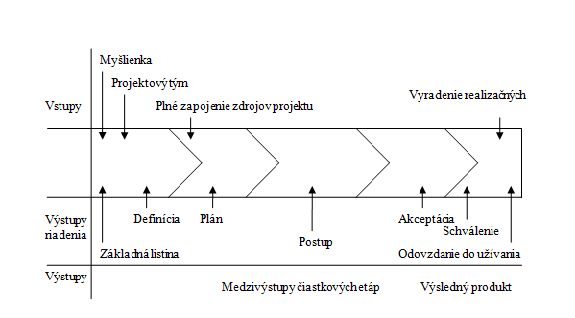 52
Fázy životného cyklu projektu sú teda sekvencie - stavy projektu a im zodpovedajúce časové úseky. Prechod z jednej fázy do druhej je uskutočnený pri dosiahnutí určitého skôr definovaného stavu projektu , prípadne súboru plánovaných čiastkových výsledkov. Prechod medzi fázami je spravidla uskutočnený na základe čiastkového schvaľovacieho procesu, ktorý konštatuje pripravenosť pre prechod  do ďalšej fázy.
53
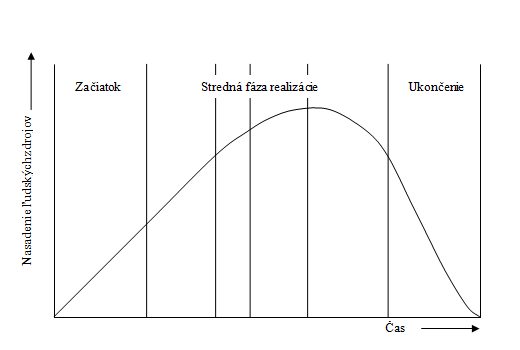 54
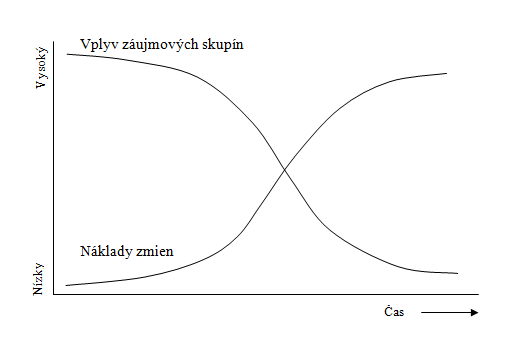 55
II. Investičné  projekty  v  stavebníctve
Pod pojmom projektové riadenie v stavebníctve /manažment/  /project management/ rozumieme sústavné riadenie projektu stavby od jeho ideového zámeru až do uvedenia do prevádzky. Je to časovo obmedzená doba prípravy a realizácie investičného majetku.
 
Obsahuje  5 etáp: návrh, projekt, súťaž /dodávateľa/,  výstavba, uvedenie do prevádzky
 
Investičný proces: je proces výroby /výstavby/ hmotného investičného majetku vrátane procesu prípravy, vyjasnenia účelnosti, efektívnosti, financovania, kontroly, prevzatia a odovzdania majetku do užívania.
56
Investičný proces má:
          
dve fázy:	prípravnú / návrh, projekt, zadanie stavby/
		realizačnú /výstavba, uvedenie do prevádzky/
 
štyri etapy:	investičný zámer -  zámery, funkčné vlastnosti, 					       náklady, ekonomická efektívnosť
		projekt – projektová dok., územné rozhodnutie,     
                                    	   stavebné povolenie, výber dodávateľa
		výstavba
		odovzdanie do užívania – kolaudácia,  uživacie  pov.     
                                                                         
 účastníci investičného procesu:
	investor/zákazník/ - objednáva stavbu, riadi, dozoruje,   
                         		          financuje a preberá ju.
	projektant - projektom zabezpečuje požiadavky investora
	úrady – štátny dohľad, stavebné úrady, pamiatková 
      		starostlivosť... 
	dodávateľ - stavebná časť
               užívateľ - definuje požiadavky, užíva – prevádzkuje stavbu
57
Obsah  projektového riadenia:  zavedenie systémových metód/ metód riadenia/ do investičného procesu
 
návrh: vyjasniť koncepciu, definovať záujmy všetkých zainteresovaných, štruktúru financovania, výnosnosť, návratnosť, cena peňazí , identifikácia rizík
 
Projekt/design/: identifikácia rizík, riadenie rizík
 
zadanie stavby: zmluvné zabezpečenie
 
výstavba: časové rezervy, optimalizácia technológii, riadenie nákladov a financií, profesionálne riešenia konfliktov
 
odovzdanie do užívania: referenčné údaje, analýzy, efekty pre užívanie a ďalšie projekty
58
Investičná činnosť: je proces tvorby nových či rozširovanie , modernizáciu a rekonštrukciu existujúceho investičného majetku. 
 
Investičná výstavba: je procesom vlastnej realizácie nového či modernizácie existujúceho investičného majetku.
 
Investorská činnosť – činnosť investora.
 
Investor: je jednotlivec alebo organizácia, z ktorej prostriedkov sa stavba financuje a ktorá z pravidla zabezpečuje jej prípravu a realizáciu. Vo všeobecnosti je investorom tá osoba, ktorej finančný kapitál sa premieňa na hmotné statky/tovar – stavbu/. 

V zahraničí sa používa aj pojem developer.

Líniový/strategický/ - zodpovedný za viacero projektov, tvorca/zostavovateľ/ projektu/nadriadený
59
Príklad špecifickej organizačnej štruktúry projektu z oblasti stavebníctva
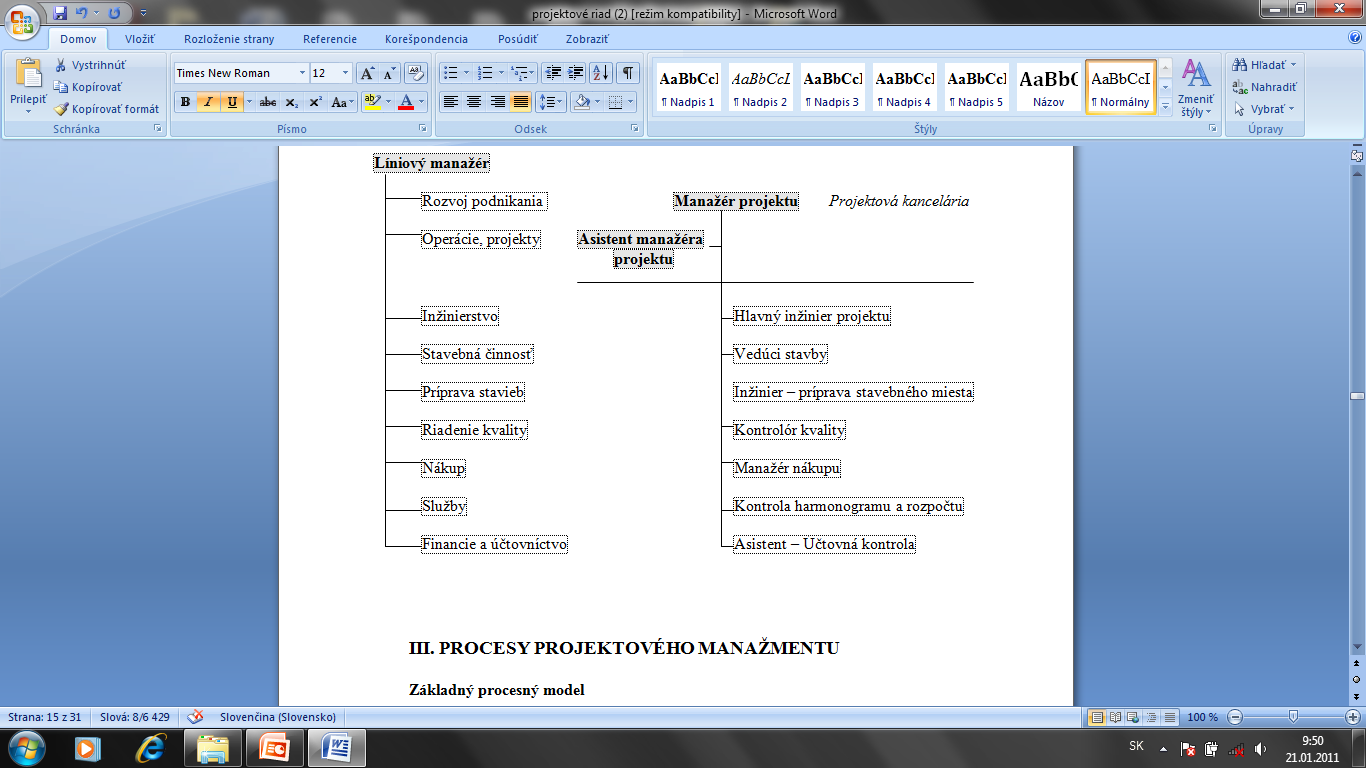 60
Investor = stavebník, podľa stavebného zákona
Investor = objednávateľ ,podľa obchodného zákonníka 
Investor = obstarávateľ, podľa zákona o verejnom 		        obstarávaní
 

Investor z hľadiska právnej normy:

verejný		- štát, obec
súkromný	- fyzická osoba
		- právnická osoba
61
Funkcie investora:
 
 zabezpečenie finančných prostriedkov na prípravu a realizáciu projektu
 výber najefektívnejšieho projektu – z variant
 výber a príprava pozemkov
 majetko právne vysporiadanie k pozemkom, geometrický plán, súhlasy, kúpno-predajné zmluvy
 verejné investície: zákon č. 254/1998 Z.z. o verejných prácach
 zabezpečenie projektovej dokumentácie stavby: z.č.50/1976 zb.z. o územnom plánovaní a stavebnom poriadku /stavebný zákon/ 
 zabezpečiť vypracovanie environmentálnej štúdie stavby. Zákon č. 24/2006, novel. 314/2014.z. o posudzovaní vplyvov na životné prostredie
 vypracovanie nárokov stavby na napojenie inžinierských sietí
 výber dodávateľov na projektové práce, stavebnej a technologickej časti, zákon o verejnom obstarávaní
 uzatváranie obchodných zmlúv s jednotlivými účastníkmi projektu
 vykonávanie technického dozoru na stavbe, kontrola výstavby
 prevzatie stavby, kolaudácia, užívacie povolenie
 vyhodnotenie realizovaného projektu stavby
62
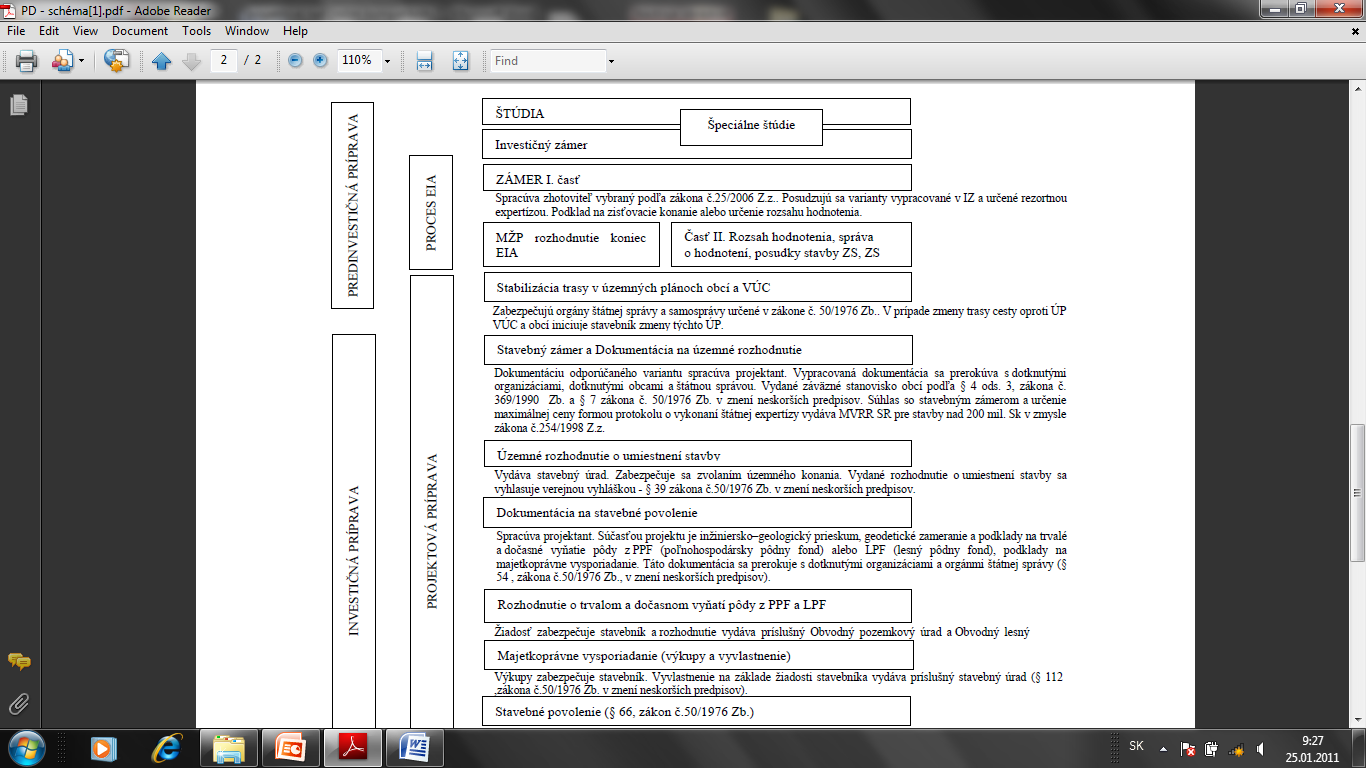 63
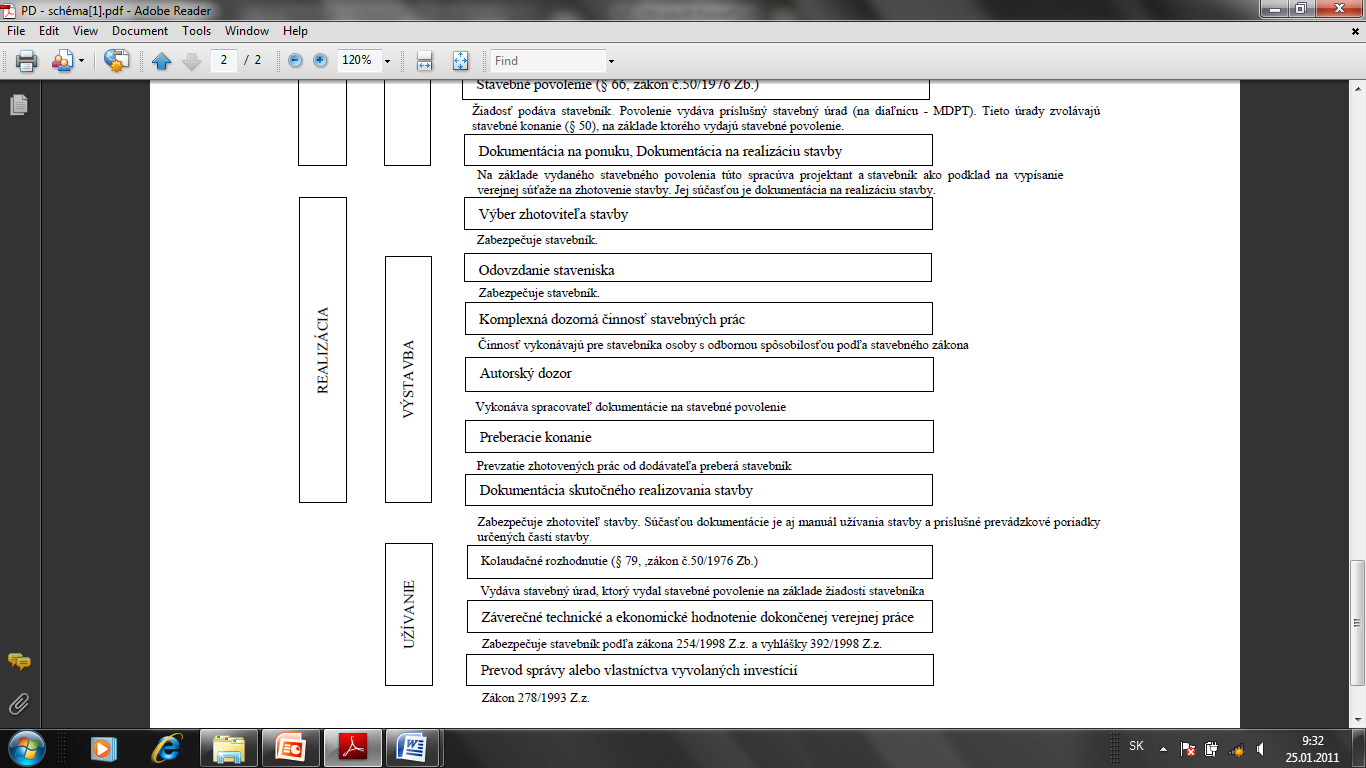 64
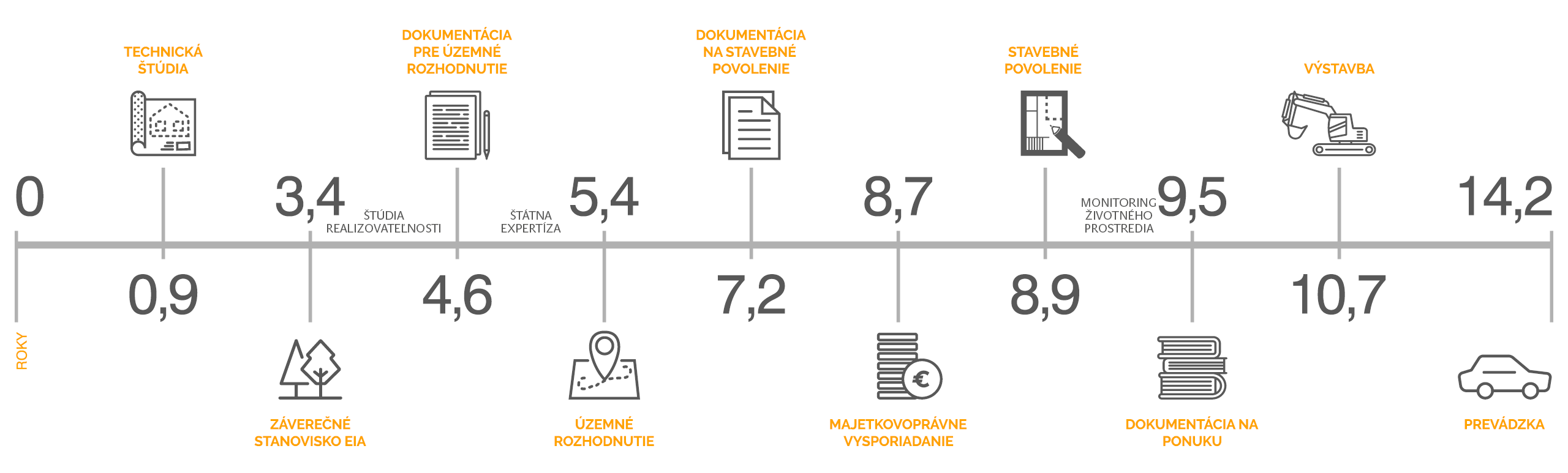 65
66
Úrady: 

  - činnosť štátnej správy 
                  -  ministerstvá: výstavby, dopravy...
                  -  obce  / stavebné úrady/
                  -  regionálna samospráva 
                  -  špecializované orgány /slovenská stavebná inšpekcia/
                  - inštitúcie pamiatkovej starostlivosti a ochrany životného 
            	      prostredia   
                      ...
  - samospráva: Obec je orgánom územného plánovania (§ 16 ods. 2),- činnosť orgánu územného plánovania je samosprávnou pôsobnosťou obce- starosta má postavenie štatutára obce


Zákon o št. správe pre územné plánovanie, stavebný poriadok a bývanie /z.č.608/2003/
 
Štátnu správu na úsekoch územného plánovania, stavebného poriadku a bývania vykonávajú:

Ministerstvo  /dopravy, výstavby a regionálneho  rozvoja/

Obvodný úrad v meste kraja – okresný úrad v mieste kraja

Obec v rámci preneseného výkonu štátnej správy:
1. vykonáva pôsobnosť stavebného úradu
2. zabezpečuje štátny stavebný dohľad
67
Ministerstvo

a) na úseku územného plánovania
- koordinuje činnosť ústredných orgánov štátnej správy, obvodných úradov v sídle kraja, samosprávnych ...
 . vypracúva metodiku obstarávania územných plánov regiónov, územných plánov obcí a územných plánov zón 
-  Stratégiu územného rozvoja Slovenska a jej aktualizáciu,
obstaráva Koncepciu územného rozvoja Slovenska a jej aktualizáciu a predkladá ju vláde na schválenie, 
prevádzkuje a sprístupňuje informačný systém o územnom plánovaní,

b) na úseku stavebného poriadku
- vypracúva koncepcie a smery rozvoja na úseku územného rozhodovania, stavebného poriadku, štátneho stavebného ...
 - vykonáva štátnu stavebnú správu, riadi a kontroluje jej výkon,
- metodicky usmerňuje činnosť obvodného úradu v sídle kraja, stavebného úradu a Slovenskej stavebnej inšpekcie,
 - zabezpečuje hlavný štátny stavebný dohľad,
- preskúmava rozhodnutia obvodného úradu v sídle kraja vydané v správnom konaní,
 
c. na úseku bývania pri tvorbe a uskutočňovaní bytovej politiky
- navrhuje základné ciele štátnej bytovej politiky s nevyhnutnými väzbami na sociálnu politiku a finančnú ...
 - spracúva koncepcie v oblasti bývania a navrhuje opatrenia na ich implementáciu,- 
- koordinuje a metodicky usmerňuje orgány samosprávy miest a obcí a orgány miestnej štátnej správy,
- vykonáva správu Štátneho fondu rozvoja bývania (ďalej len „fond“),
68
Pôsobnosť obvodného úradu v sídle kraja

na úseku územného plánovania

-  posudzuje zadanie pre územný plán obce a zadanie pre územný plán zóny,
-  vydáva stanovisko pri prerokovaní konceptu územného plánu obce a konceptu územného plánu zóny

 
na úseku stavebného poriadku
 
- vykonáva štátnu stavebnú správu v druhom stupni vo veciach, v ktorých v správnom konaní v prvom stupni 
 
- riadi a kontroluje výkon prenesenej štátnej správy vykonávanej obcami ako stavebnými úradmi,

- plní úlohy štátneho stavebného dohľadu,
 
na úseku bývania
 
- posudzuje a overuje údaje v žiadosti o poskytnutie dotácií na rozvoj bývania,
 
- vykonáva kontrolu vynakladania verejných finančných prostriedkov na rozvoj bývania poskytnutých ministerstvom ...
69
Obec v rámci preneseného výkonu štátnej správy

a)
na úseku stavebného poriadku

-  vykonáva pôsobnosť stavebného úradu,

-  zabezpečuje štátny stavebný dohľad,

b)
na úseku bývania zabezpečuje

- overovanie úplnosti náležitostí žiadosti o podporu rozvoja bývania z fondu a žiadosti podľa vládneho ...

- preskúmanie bytových pomerov žiadateľov o poskytnutie podpory,

- kontrolu dodržiavania zmluvných podmienok a kontrolu čerpania podpory podľa osobitného predpisu.
70
Zákon č.50/1976 –  o územnom plánovaní a stavebnom poriadku
 /40 x novelizovaný/ - 

1.novela 1.4.2024 –územné plánovanie
2. Stavebný zákon 1.4.2025 - stavebný poriadok, sankcie, vyvlastnenie, čierne stavby, informačný systém 
3. Zberný zákon 1.4.2025
71
Zákon o územnom plánovaní  -1.4.2025


špecifikuje kompetencie Úradu pre územné plánovanie a výstavbu Slovenskej republiky (ďalej len „úrad“). 
kompetencia územného plánovania je originálnou právomocou orgánov samosprávy, úrad bude obstarávať Koncepciu územného rozvoja Slovenska a vystupovať najmä ako koordinátor jednotného postupu a procesov územného plánovania, prostredníctvom metodických usmernení.
doterajšie stupne jednotlivých územnoplánovacích dokumentácií zostávajú zachované, predkladaným návrhom zákona sa dopĺňa nový typ územnoplánovacej dokumentácie a to územný plán mikroregiónu.
elektronizácia procesov územného plánovania v jednotnej metodike a v jednom informačnom systéme územného plánovania a výstavby, v ktorom budú ukladané a zverejňované príslušné údaje a informácie z územnoplánovacích podkladov, územnoplánovacích dokumentácií a vybraných rozhodnutí stavebných úradov a overených projektových dokumentácií stavieb.
proces územného plánovania sa výrazne zjednoduší – prispieť k tomu má jednak zjednodušenie samotných procesných postupov (zrušenie konceptu, neprerokovávanie zadania, harmonizácia s procesmi posudzovania vplyvov na životné prostredie), 
Procesný postup sa bude uskutočňovať prostredníctvom informačného systému odborne spôsobilými osobami.
72
Zákon o územnom plánovaní  -1.4.2024


-   územné plánovanie: komplexne rieši priestorové usporiadanie územia

- územnoplánovacia dokumentácia: komplexne rieši priestorové usporiadanie a funkčné využívanie územia.


Stupne územnoplánovacej dokumentácie: . 

celoštátny: Koncepcia územného rozvoja Slovenska /KURS/

regionálny - územný plán regiónu

obec - územný plán obce

časť obce – územný plán zóny

územnoplánovacie podklady: urbanistická štúdia, územný generel, územná prognóza, územno-technické podklady

územné konanie: umiestňovanie stavieb, využívanie územia, ochrana dôležitých záujmov v území
73
Stavebný zákon 50 /2025/
profesionalizácia štátnej správy v oblasti výstavby
znižovanie administratívnej záťaže
zjednodušenie a zrýchlenie procesu povoľovania stavieb
elektronizácia a digitalizácia dát súvisiaca s územným plánovaním a výstavbou
prenos kompetencií  obcami pri prenesenom výkone štátnej správy – obce  späť na štát.
rozhodnutie o stavebnom zámere. Zruší sa viacstupňovosť stavebného konania, kedy územné a stavebné konanie a prípadne aj konanie o posudzovaní vplyvov na životné prostredie, nahradí jedno rozhodnutie . Rozhodnutie o stavebnom zámere bude zároveň aj overením projektu stavby, teda umožní stavebníkovi rovno začať proces výstavby.
zavedenie informačného systému . Projektant je najmä povinný vypracovať návrh stavebného zámeru na základe pokynov stavebníka.
74
Vypracovaný návrh stavebného zámeru je stavebník alebo ním poverený projektant povinný zaznamenať s príslušnou dokumentáciou v informačnom systéme ktorý ho automaticky posúdi a zverejní pre dotknuté strany na vyjadrenie. 
Vydaniu rozhodnutia bude predchádzať prerokovanie návrhu stavebného zámeru so všetkými dotknutými orgánmi štátnej správy, dotknutými právnickými osobami, obcou, v ktorej území sa má stavať a vlastníkmi susedných stavieb a pozemkov. Všetky konania podľa Zákona o výstavbe sa budú viesť elektronicky v informačnom systéme.
nebude možné požiadať o dodatočné povolenie stavby -  nariadi jej odstránenie
účinnosť 1. apríla 2025 
 
Zákon o krajinnom plánovaní

Dokumentácia krajinného plánovania –
Kompetencie v oblasti krajinného plánovania
75
,
Stavebný zákon 50/2025/
Budovy a inžinierske stavby
Budova: je priestorovo sústredená zastrešená stavba
bytové budovy – nebytové budovy
Inžinierska stavba: je stavba, ktorá nie je bodovou
Stavba : -   drobná stavba 
                -  jednoduchá stavba
                -  vyhradená stavba
Stavba je stavebná konštrukcia postavená stavebnými prácami, ktorá je pevne spojená so zemou alebo ktorej osadenie vyžaduje úpravu podkladu. Pevným spojením stavby so zemou sa rozumie:
-   spojenie pevným základom
ukotvenie strojnými súčiastkami
ukotvenie pilotami, zemnými skrutkami, lanami
pripojenie na siete technického vybavenia
umiestnenie  pod zemou
76
Drobná stavba:   prízemné stavby, stavby do 50m2 , do 5 m výšky
Jednoduchá stavba: stavby do 300m2, do 6 m výšky
Vyhradené stavby – technologicky náročná, konštrukčne neobvyklá, budovy a inžinierske stavby. Budovy nad 30m rozpon, cesty I. triedy, diaľnice, mosty, tunely..
77
Dokumentácia stavby:   -   projektová
                                          -   realizačná
                                          -   prevádzková
                    
projektová dokumentácia /stupne/:
stavebný zámer
projekt stavby
projekt stavby na ohlásenie
vykonávací projekt – pre vyhradené stavby

Stavebný zámer je textové a grafické vyjadrenie urbanistického, architektonického a základného stavebného riešenia  a jej prevádzky, jej umiestnenia do územia, napojenia na dopravnú infraštruktúru a na siete technického vybavenia územia.
Je podkladom na konanie o stavebnom zámere
78
Projekt stavby je textové a grafické vyjadrenie architektonického a stavebno-technického riešenia stavby, jej technického, technologického a energetického vybavenia,  napojenia na dopravnú infraštruktúru a na siete technického vybavenia územia v území v súlade so stavebným zámerom.
Projekt stavby je podkladom na zhotovenie stavby a uskutočnenie stavebných prác, ak tento zákon neustanovuje ďalej inak.

Projekt stavby na ohlásenie je textové a grafické vyjadrenie architektonického a stavebno-technického riešenia stavby, na ktorú sa vyžaduje ohlásenie. Projekt stavby na ohlásenie je podkladom na zhotovenie stavby na ohlásenie a uskutočnenie stavebných prác.


Vykonávací projekt je detailným rozpracovaním overeného projektu stavby na účely uskutočňovania stavebných prác a povinne sa spracováva pre vyhradenú stavbu.
79
Realizačnou dokumentáciou je súbor dokumentov o výrobnej príprave zhotoviteľa stavby, stavebný denník, dokumentácia skutočného zhotovenia stavby a záverečné stanovisko stavbyvedúceho.


Prevádzkovou dokumentáciou je súbor dokumentov o skutočnom stavebno-technickom stave a o spôsobe užívania stavby počas jej prevádzky. Prevádzkovú dokumentáciu tvoria najmä dokumenty o stavebných úpravách a o údržbe stavby a jej vnútorného vybavenia.
80
Zákon č. 254/1998 o verejných prácach: 

Zákon upravuje podmienky na prípravu verejných prác, ich posudzovanie, kvalitu, hodnotenie a vykonávanie.

Verejnou prácou je činnosť na prípravu a uskutočňovanie stavby financovanej celkom alebo sčasti z verejných investícií./št.rozpočet, VUC –rozpočet, EU fondy...

Sústava programov verejných prác: 
 - rezortný rozvojový program verejných prác /ministerstvá, vláda-3 roky/
 - rozvojový program samosprávneho  kraja
 -súhrnný program verejných prác / ministerstvo MDVRR -z rezortov a krajov/
 -rozvojový program priorít / min.výst. zo súhrnného – vláda na 3 roky/

stavebný zámer – 5 mil.EUR
-štátna expertíza  stav. zámerov - 20 mil.EUR, zabezpečenie kvality, záverečné technicko ekonomické hodnotenie, štátny dozor
 
vyhláška  392/1998 , 83/2008 – vykonávaní  z. o verejných prácach-
81
Zákon č. 127/1994 Z.z. o posudzovaní vplyvov na životné prostredie /24/2006/
 
definuje činnosti podliehajúce povinnému posudzovaniu etapy:

 zámer
 rozsah hodnotenia
 správa o hodnotení
 verejné prerokovanie
 posudok
 záverečné stanovisko
82
EIA  hodnotenie



Byty                                         20 000 m2
Obchodné, administrat.    2 000 m2
Školy                                         5 000 m2
Cesty                                         5 km
Mosty                                        všetky
Diaľnice a rýchlostné k.     všetky
83
Dopravná záťaž , cena stavby, výnosná analýza
regionálny rozvoj, prísun disponibilnej klientely, turizmus, obchod, bankovníctvo
nehodovosť, životy

Príprava; ekologická stavba

 záber pôda - poľnohospodárska
	      - lesná

 chránené územia
 pamiatky
 odpady, ovzdušie
 vplyv na obyvateľstvo - hluk
				       - vibrácie
				       - emisie
84
prírodné prostredie   - geologická stavba

geodynamické javy			    		   
geomorfologické pomery
		    - klimatologické pomery
		    - voda	- povrchová
		    - podzemná

		    - fauna, flóra
		    - biotopy
85
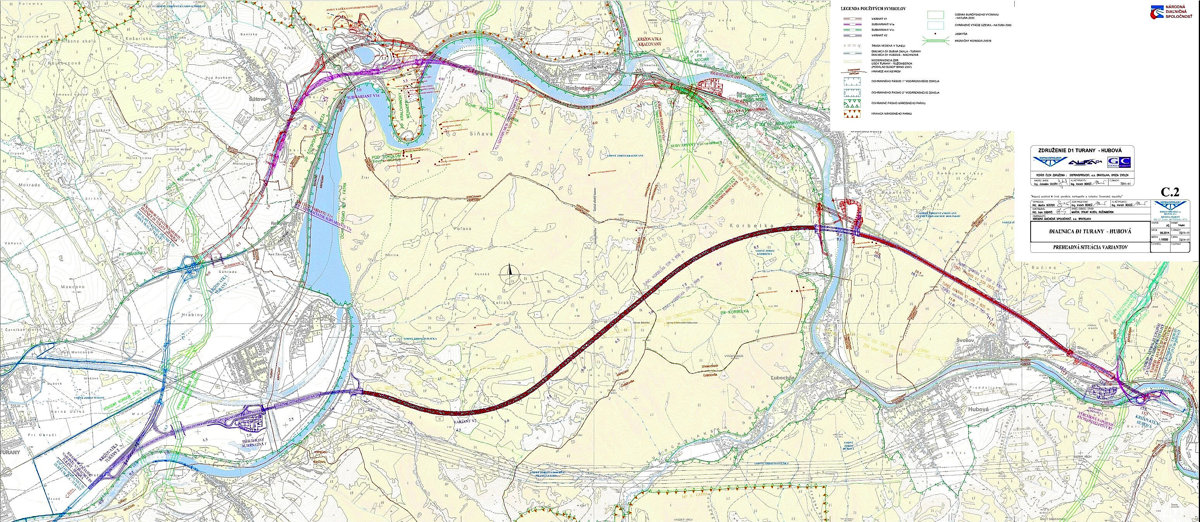 86
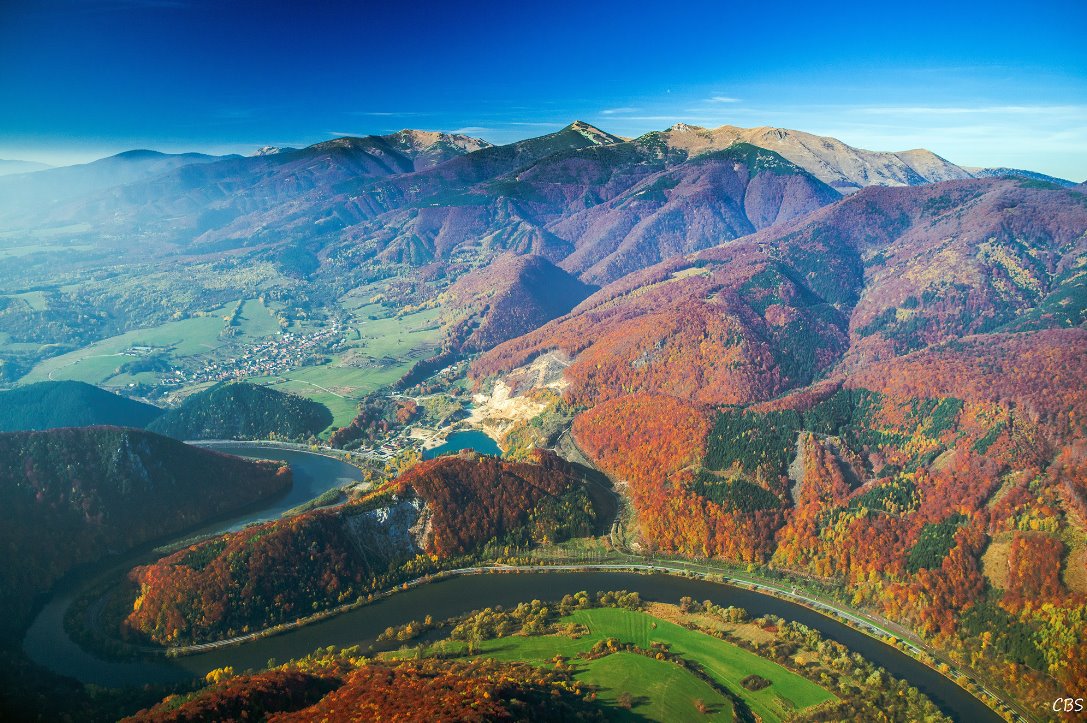 87
Vyhradená činnosť:
Je vykonávanie prác pre investora na zabezpečenie prípravy a realizácie investičných projektov. Organizácie vykonávajúce inžiniersku činnosť poskytujú odbornú činnosť /pomoc/ investorovi.
 
Vyhradená  činnosť vo výstavbe je vecne a legislatívne upravená.
Fyzické resp. právnické osoby, ktoré chcú vykonávať inžiniersku činnosť, musia mať na to oprávnenie

Zákon č. 138/1992 z.z. o autorizovaných architektoch a autorizovaných inžinieroch.

odborná spôsobilosť  
autorizácia


.
88
Vyhradenými činnosťami vo výstavbe sú: 


projektová činnosť,
 stavebný dozor
vedenie a uskutočňovania  stavebných prác
Vybrané geodetické a kartografické práce
89
Vybrané činnosti vo výstavbe:
Projektant: môže byť fyzická alebo právnická osoba oprávnená na projektovanie, na činnosť, ktorá sa zaviazala na vypracovanie a dodávku projektovej dokumentácie. Ak táto osoba zaisťuje spracovanie celej stavby vrátane autorského dozoru, ide o generálneho projektanta.
 

Autorský dozor:  dohliada, aby sa stavba uskutočňovala v súlade s projektovou dokumentáciou. Autorský dozor sa vykonáva počas spracovania projektu, v štádiu výstavby a pri jej odovzdávaní a prevzatí.
90
Stavbyvedúci: organizuje, riadi a koordinuje stavebné práce a vedie o nich evidenciu v stavebnom denníku.

Stavebný dozor: je osoba, ktorá sleduje spôsob a postup uskutočňovania stavby, zodpovedá za súlad s projektovou dokumentáciou a dodržanie technických a kvalitatívnych požiadaviek.

Dodávateľ: je osoba alebo organizácia, ktorá zabezpečuje vykonanie investície. Dodávateľská činnosť z pohľadu investora /zákazníka/ predstavuje výber dodávateľa projektovej dokumentácie a dodávateľa stavebnej resp. technologickej časti.
91
1. Odborná spôsobilosť

postup získavania osobitnej odbornej spôsobilosti na účely vydávania živnostenských oprávnení na výkon činnosti stavbyvedúceho, na výkon činnosti stavebného dozoru a na výkon energetickej certifikácie budov
92
2.Autorizácia:
 
Na vykonávanie komplexných architektonických a inžinierskych služieb a s tým súvisiacim technickým poradenstvom v kategóriách:
 
Inžinier pre pozemné stavby
Inžinier pre inžinierske stavby
 
Komplexné inžinierske služby: komplexná projektová činnosť, územnoplánovacia 
        dokumentácia, projektový manažment, autorský dohľad,  stavebný dozor
 
Na  poskytovanie služieb v kategóriách:
 
Inžinier pre konštrukcie pozemných stavieb
Inžinier pre konštrukcie inžinierskych  stavieb
Inžinier pre statiku stavieb
Inžinier pre technické, technologické a energetické vybavenie stavieb 
 
 projektová dokumentácia na stavebné povolenie, poradenstvo
93
Dodávateľský systém

Je vzájomný vzťah účastníkov vykonania projektu. Výber dodávateľa  /projektant, stavebná časť/ investorom sa musí riadiť zákonom č. 263/99 Z.z. o verejnom obstarávaní tovarov, služieb a verejných prác.
Súkromní investori môžu dodávateľa vybrať priamym zadaním podľa vlastného uváženia.
účastníci verejného obstarávania: obstarávateľ- štátna resp. verejná správa, poisťovne a pod.
uchádzač -  podnikateľ, ktorý predložil ponuku 
záujemca – podnikateľ, ktorý prejavil záujem o účasť v užšej súťaži resp. rokovacom konaní 
úrad pre verejné obstarávanie – ústredný orgán štátnej správy pre oblasť verejného obstarávania a koncesného obstarávania. 1.1.2000
účastníci zmluvy o dielo: objednávateľ, zhotoviteľ /obchod.zákonník/
 
predmet obstarávania:	- tovary : výrobky, zariadenia ponúkané na trhu
			- práca : stavebné práce vrátane dodávateľských prác
			- služby: finančné, právne, remeselné
			- výkony
94
Metódy verejného obstarávania: 
 z.č.343/2015, novela  č. 11/2017

verejná súťaž
užšia súťaž                                               
rokovacie konanie so zverejnením
rokovacie konanie bez zverejnenia
 
V závislosti od predpokladanej ceny:       
podlimitná : napr. tovary: do 200 tis. EUR
nadlimitná:                        nad 200. tis.EUR
 
nadlimitná: vestník a zahraničná tlač, zábezpeka -5%, informácie pre ÚVO, lehota na predkladanie ponúk 40 dní / podlim. 24 dní/
95
Právne zázemie projektu – FIDIC
Medzinárodná federácia Inžinierov/poradcov, expertov/ - Federation Internationale des Ingenieurs – Lausanne.
 
predmet činnosti: podmienky zmlúv na stavebné práce
 
červená kniha: stavebné práce /obstarávateľ pripraví stavbu, riziko 		             zmien rozdelenie rovnovážne medzi obstarávateľa           		             a dodávateľa/ 
žltá kniha: technologické súbory - projekt sa prenáša na dodávateľa, riziko 		      taktiež, takže takmer žiadne zmeny/dodatky/
strieborná kniha: stavby na kľúč – všetko dodávateľ, žiadne dodatky

zelená kniha: jednoduchšie stavby 
 

smernice definujú pojmy: obstarávateľ, dodávateľ, poddodávateľ, vedúci výstavby – riaditeľ projektu, projektový manažér, zmluvná cena, opis diela
96
dokumenty: zmluva o dielo, oznámenie o prijatí ponuky, ponuka...
 
vedúci výstavby: Je fyzická alebo právnická osoba poverená obstarávateľom vedením výstavby v zastúpení obstarávateľa. Silné kompetencie. Práva a povinnosti má zakotvené v zmluve.
 
Ak by počas vyhotovenie diela dodávateľ narazil na prekážky, ktoré nemohol predvídať musí ihneď o tom podať správu vedúcemu výstavby. Vedúci výstavby po konzultácii s obstarávateľom určí: každé predĺženie času a sumu  vynútených  nákladov. Všetky zmeny, týkajúce sa dodatkov k cene, budú ohodnotené sadzbami stanovenými v zmluve. Ak ich neobsahuje: dohoda medzi dodávateľom a vedúcim výstavby.
97
Hodnotenie investičných projektov
Hodnotenie investičných projektov sa uskutočňuje prostredníctvom sústavy kritérií a metód. 
 
analýza súvislosti a cieľov projektu
identifikácia projektu
analýza uskutočniteľnosti a možností
technický popis
finančná analýza
ekonomická analýza
analýza citlivosti a analýza rizika

Finančná analýza, ekonomická analýza, analýza citlivosti a analýza rizika spolu tvoria Analýzu nákladov a výnosov /CBA – Cost Benefit Analysis/
98
Analýza súvislostí zahŕňa identifikáciu úrovne, na ktorej bude projekt fungovať a prinášať výnosy a náklady – teda či je to projekt regionálneho, národného alebo medzinárodného významu, či ide o projekt verejný alebo súkromný, či ich kombinácia. Analýza súvislostí by tiež mala priniesť popis súčasnej situácie, čo je základ pre nastavenie cieľov projektu.
Ciele projektu by mali predstavovať požadovanú budúcu situáciu ako zmenu v porovnaní s dnešnou situáciou, dosiahnutú uskutočnením projektu. 
Ciele projektu by mali byť:
Špecifické – definícia  špecifických cieľov, ktoré má projekt dosiahnuť

Merateľné – kritéria merania, či bol cieľ splnený alebo nie (stanoviť východiskovú a cieľovú hodnotu hlavných ukazovateľov)

Realistické – ciele musia byť uskutočniteľné a reálne 

Časovo ohraničené – musí byť špecifikovaná časová perióda, kedy má byť cieľ dosiahnutý
99
Identifikácia projektu
 	Charakteristika a popis projektu. Popis prác, činností, služieb, vzťah medi nákladmi a výnosmi, definícia projektových fáz.

Analýza uskutočniteľnosti a analýza variantov
	Obsahom analýzy uskutočniteľnosti a analýzy variantov je preskúmať všetky možné varianty a rozhodnúť, ktorý by mal byť vybraný z hľadiska technického, ekonomického a z pohľadu životného prostredia. Dôležitá súčasť analýzy uskutočniteľnosti je analýza dopytu, ktorá by mala poskytnúť dáta o očakávanom dopyte po službe projektu.
	Variant predstavuje technické riešenie schopné naplniť stanovené ciele. Analýza variantov by mala navrhnúť najvhodnejšie riešenie z rozsahu uskutočniteľných možností. Jednotlivé varianty sa môžu líšiť v použitej technológii, lokalite, vybavení, veľkosti a časovom nastavení projektu. Ako súčasť analýzy variantov by sa malo brať do úvahy aj porovnanie finančných nákladov. Každá analýza variantov by mala obsahovať minimálne tri základné typy variantov:
100
Variant „nerob nič” (ang. „do nothing“)  
Variant „nerob nič“ (alebo aj „základný scenár“, variant „bez projektu“ alebo variant „bez zmeny“) predstavuje súčasnú situáciu alebo budúci stav súčasnej situácie bez akýchkoľvek dodatočných investičných výdavkov. Variant „nerob nič“ neznamená zánik súčasných podmienok, ale zotrvávanie v súčasnej situácii alebo jej prirodzenom vývoji v budúcnosti bez kapitálových výdavkov (bez investícií).

Variant „urob minimum” (angl. „do minimum“)
Variant „urob minimum“ je možnosť, ktorá zahŕňa všetky potrebné reálne úrovne nákladov na údržbu a minimálny objem investičných nákladov.
101
Variant „urob niečo“ (angl. „do something“)
Hoci každá analýza variantov obsahuje iba jeden „nerob nič“ alebo „urob minimum“ variant, v rámci analýzy variantov by sa malo analyzovať veľa variantov „urob niečo“. Tento scenár predstavuje komplexné riešenie pre dosiahnutie cieľov projektu a vyžaduje rozsiahle investície. Výber niektorého z variantov „urob niečo“ ako najvhodnejšieho riešenia naštartuje kroky aplikačného procesu, keďže tento scenár vyžaduje významné investície.
102
Technický popis projektu

	Slúži na porovnanie projektu a jeho nákladov s ostatnými technicky porovnateľnými projektmi. Vzájomná porovnateľnosť technicky podobných projektov sa používa ako dôležitý nástroj pre zdôvodnenie projektových nákladov. Neoddeliteľnou súčasťou technického popisu je situačná mapa. Tá by mala umožniť  dostatočne detailne identifikovať všetky hlavné časti projektu.
 
Finančná analýza
 
	Finančná aj ekonomická analýza predstavujú výpočty komplexných ukazovateľov založených na predpokladaných peňažných tokoch a výnosoch/nákladoch.
103
Kritériom sú nasledovné metódy:

diskontované peňažné toky (angl. Discounted Cash-flow, DCF)
 
súčasná a budúca hodnota investície, čistá súčasná hodnota (angl. Net Present Value, NPV) 

index súčasnej hodnoty, index ziskovosti /ang. Profitability Index /

vnútorná miera výnosnosti /vnútorné výnosové  percento / (angl. Internal Rate of Return, IRR) 

doba návratnosti projektu (angl. Payback Period)
104
Diskontovanie je finančná metóda, ktorá umožňuje porovnanie výnosov, nákladov a peňažných tokov vzniknutých v rôznych časových obdobiach. Táto metóda je založená na predpoklade časovej hodnoty peňazí, vychádzajúc, že súčasná hodnota peňažných tokov vzniknutých v budúcnosti je nižšia ako hodnota tokov vzniknutých dnes. Rozdiel je spôsobený úrokom, ktorý bude nadobudnutý súčasnými peňažnými tokmi do obdobia vzniku budúcich peňažných tokov.

Súčasná hodnota budúcich peňažných tokov sa dá určiť ich diskontovaním s použitím úrokovej miery odrážajúcej úrok, ktorý môže byť zarobený z alternatívnej investície +/- riziko a likvidita. Diskontný faktor pre úpravu budúcich peňažných tokov (nákladov, výnosov, prínosov) pre konkrétny rok referenčného obdobia je rovný:
				1/(1 + k)n

kde: 	k – reálna diskontná sadzba v %
        	n – rok referenčného obdobia
105
Reálna diskontná sadzba sa môže použiť na diskontovanie iba ak všetky peňažné toky v modeli sú v stálych cenách. Ak sa žiadateľ rozhodne použiť bežné ceny, je nevyhnutné upraviť reálnu diskontnú sadzbu o priemernú úroveň inflácie počas referenčného obdobia. Výsledok takejto inflácie je nominálny diskontný faktor, ktorý sa musí použiť vo všetkých modeloch s bežnými cenami.

Vzorec na prepočet reálnej diskontnej sadzby na nominálnu diskontnú sadzbu je nasledovný:
			kn = (1 + k)*(1 + i) - 1

kde: 	kn – nominálna diskontná sadzba v %
	k  - reálna diskontná sadzba v %
	i   - priemerná inflácia v %

Súčasná a budúca hodnota investície, čistá súčasná hodnota (angl. Net Present Value, NPV) zohľadňuje časovú hodnotu peňazí. Je to aktuálna hodnota investície/peňažného príjmu/, ktorá sa ma získať v budúcnosti.
106
Čistá súčasná hodnota

Čistá súčasná hodnota predstavuje rozdiel medzi súčasnou hodnotou očakávaných výnosov (cash flow) a nákladmi na investíciu.


 


kde	ČSHI	- čistá súčasná hodnota investície
	SHCF	- súčasná hodnota cash flow (výnos z investície)
	CF	- očakávaná hodnota cash flow v období t
	IN	- náklady na investíciu
	k	- kapitálové náklady na investíciu (diskontná sadzba)
	t	- 0 až n
	n	- doba životnosti investície
107
Index súčasnej hodnoty, /rentabilita, index ziskovosti/ (angl.  Profitability Index,/ meria celkovú  efektivitu dosiahnutia ziskovosti 
 
Metóda býva tiež doplnená indexom súčasnej hodnoty nazývaným tiež index výnosnosti (profitability index), ktorý vypočítame ako podiel súčasnej hodnoty cash flow a nákladov na investíciu.

 


Ak je hodnota indexu > 1, môžeme investíciu prijať. Výpočet je zbytočný, ak čistá súčasná hodnota investície je kladná.
Využijeme ho i pri porovnávaní variantov: z dvoch variantov vyberieme ten, ktorého index je väčší.
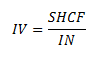 108
109
Doba návratnosti projektu (angl. Payback Period), ktorá spočíva v určení dĺžky obdobia potrebného pre získanie finančného prospechu, ktorý pokryje veľkosť investície do projektu

Doba splatenia
Doba splatenia je take obdobie, za ktoré prúd výnosov (cash flow) prinesie hodnotu rovnajúcu sa pôvodným nákladom na investíciu. Ak sú výnosy v každom roku životnosti investície rovnaké, tak dobu splácania zistíme delením investičných nákladov ročnou čiastkou očakávaných výnosov.




Čím je kratšia doba splácania, tým je investícia lepšia.
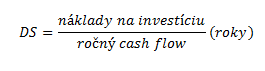 110
Ekonomická analýza
Ekonomická analýza umožňuje zhodnotiť rozsah, v ktorom projekt spĺňa svoje sociálne a makroekonomické ciele a kvantifikovať príspevok projektu k verejnému prospechu. Hlavným rozdielom býva to, že  finančná analýza  je obyčajne zostavená v mene vlastníka infraštruktúry /pokiaľ nie je vlastníkom štát/, ekonomická analýza je vyhodnotená z pohľadu celej spoločnosti./najmä u dopravných stavieb/

 
Analýza citlivosti a riziková analýza
Keďže vstupom pre finančnú aj ekonomickú analýzu je iba prognóza, výsledok oboch analýz je spojený s významnými neistotami, ktoré majú za následok, že skutočná hodnota kľúčových ukazovateľov (finančné a ekonomické vnútorné výnosové percento, finančná a ekonomická čistá súčasná hodnota) sa môže líšiť od projektovaných hodnôt.
Z tohto dôvodu musí CBA obsahovať aj analýzu citlivosti (senzitivity) a rizikovú analýzu.
111
Analýza citlivosti
Účelom analýzy citlivosti je kvantifikovať citlivosť finančných a ekonomických indikátorov na zmeny v konkrétnych premenných a následne identifikovať kritické premenné. Kritické premenné sú tie, ktoré môžu spôsobiť zásadné rozdiely v projektovaných finančných a ekonomických indikátoroch. Citlivosť konkrétnych vstupných parametrov je možné zistiť zmenou jedného zo vstupov, pričom ostatné vstupy zostanú nezmenené a následným porovnaním kvantifikovanej zmeny výstupných indikátorov so základným scenárom (pôvodným nastavením parametra). Parametre musia byť testované v počiatočnej forme t.j. musia byť testované hlavné vstupy.
112
Riziková analýza
Riziková analýza predstavuje rozšírenie analýzy citlivosti. Jej účelom je porozumieť rozdeleniu pravdepodobností pre kritické premenné, analýze rizika vyplývajúceho z rozdelenia, ohodnotenie, či sa riziko nachádza v prijateľných medziach a riadenie rizika. 
Príprava rozdelenia pravdepodobností pre každú z kritických premenných je ďalším krokom v hodnotení a riadení rizík projektu. Údaje pre rozdelenie pravdepodobností môžu byť získané z rozličných zdrojov: rizikové semináre, pokusy, podobné už zrealizované projekty, konzultácie s odborníkmi, štatistické analýzy a transfer informácií z ostatných krajín resp. projektov.
113
Podmienky rizika sa vyjadrujú hodnotením variant. Všeobecne platí, čím je riziko dosiahnutia očakávaných peňažných príjmov vyššie, tým je bezpečnosť investície nižšia. Varianty s vyššou výnosnosťou sú rizikovejšie. Úlohou /projektového riadenia/ je nájsť optimálny pomer medzi výnosnosťou a rizikom.                        
 
Očakávaný peňažný príjem vypočítame:
 
kde	CF - očakávaný peňažný príjem 
	CF - peňažný príjem jednotlivých variant
                 i
	p    -  pravdepodobnosť očakávaného príjmu
                 i
	i -  varianty príjmov
	n -  počet variantov
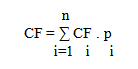 114
Financovanie investičných projektov
Celkové náklady stavby: všetko čo súvisí so stavbou /ako s projektom/
 
príprava projektu: štúdie uskutočniteľnosti,  prieskumy návratnosti, vývoj produktu alebo prototypu vrátane  testovania a dokumentácie
 
výstavba, výroba predmetu: náklady na tvorbu predmetu, výrobu, výstavbu alebo modernizáciu stavieb, testovanie, dokumentáciu,  dopravu a manipuláciu, a pod.
 
prevádzka a údržba
 
náklady na vyradenie a likvidáciu (napr. recyklácia, rozobranie, doprava, pozemné úpravy).
115
Kontrakty 
Odmena, ktorá je stanovená za prevedenie alebo dodávku predmetu  kontraktu, a to za súčasného splnenia podmienok špecifikujúcich kontrakt.

Kontrakty založené na nákladových cenách
V tejto kategórií ide o cenové štruktúry založené na premenlivej základnej čiastke, ktorá je stanovená na základe predbežných odhadov celkových finančných objemov a na dohodnutých princípoch čerpania, vykazovania a schvaľovania skutočných nákladov. Najčastejšími variantmi sú:
náklady plus percento z nákladov
náklady plus pevná časť
náklady plus pevná odmena
náklady plus cieľová čiastka
náklady plus cieľová čiastka so stanoveným stropom
čas a materiál
jednotková cena
116
Náklady plus  percento z nákladov (angl. Cost Plus Percentage of Cost, CPPC)
Cena je tvorená na základe preukázaných nákladov a zmluvne stanovenou odmenou percentom z týchto nákladov za predaný výsledok. V tomto type kontraktu je nositeľom rizík zákazník.
 
Náklady plus pevná čiastka (angl. Cost Plus Fixed Fee, CPFF)
Cena je tvorená na základe preukázaných nákladov a zmluvne stanovenou fixnou odmenou za predaný výsledok vypočítanou spravidla percentom z odhadovaných nákladov. V tomto  type kontraktu je nositeľom rizík opäť zákazník.
 
Náklady plus cieľová čiastka (angl. Cost Plus Incentive Fee, CPIF)
U tohto typu kontraktu vychádza cena opäť z odhadovaných nákladov a zmluvne stanovenej cieľovej odmeny  za odovzdaný výsledok. Cieľová odmena sa skladá z  podielov na usporených nákladoch vzhľadom k očakávaným nákladom projektu a prípadnej fixnej odmeny za odovzdaný výsledok.
117
Náklady plus cieľová čiastka so stanoveným stropom (angl. Cost Plus Incentive Fee with Ceiling Price)
Obdoba predchádzajúceho typu kontraktu – cena vychádza opäť z odhadovaných nákladov a zmluvne stanovenej cieľovej odmeny za predaný výsledok so stanovenou maximálnou výškou.
 
Čas a materiál (angl. Time and Materials, T&M)
Tento typ kontraktu sa používa ak je riadenie projektu a jeho rizík celkom na strane zákazníka a dodávateľ poskytuje iba služby a/alebo materiál na základe požiadavky  špecifikovanej zákazníkom. Dodávateľ je platený za priamo uskutočnenú dodávku.
 
Jednotková cena (angl. Unit Price)
Cena za dodávku sa vypočíta ako násobok poskytnutých presne definovaných jednotiek, napr. 10 ks optických čidiel za jednotkovú cenu 800.
118
Kontrakty založené na pevnej cene
Táto kategória cenových štruktúr je založená na pevnej základnej čiastke, ktorá je stanovená na základe predbežnej kalkulácie projektu a okrem plánovaných nákladov spravidla zahŕňa primeranú rezervu na krytie nepresností  odhadov a budúcich rizík. Jednotlivé varianty sa potom líšia  podľa typu dohodnutej cieľovej odmeny:
pevná cena
pevná cena plus premenlivá čiastka
pevná cena plus cieľová čiastka
pevná cena plus cieľová odmena
 
Pevná cena (angl. Firm Fixed Price, FFP)
Pevná cena je na ocenenie projektov používaná najčastejšie. Je výrazom dohody , že dodávateľ dodá materiál  a /alebo služby za dopredu určenú cenu. Väčšina rizík projektu je na strane dodávateľa a ten má možnosti ich správnym riadením využiť pre tvorbu zisku. Je logické, že na strane dodávateľa je potom všetka snaha na dosiahnutie efektivity projektu.
119
Pevná cena plus premenlivá čiastka (angl. Firm Fixed Price Redeterminable, FFPR)
Tento typ kontraktov sa využíva pre niektoré typy  konzultačných projektov, u ktorých je kvalita výstupov v okamihu ukončenia projektu  ťažko merateľná. Je stanovená na princípe  pevnej ceny za vykonanie prác a premenlivej odmeny vypočítanej napríklad na základe meraní výkonnosti procesov v stanovenom období po skončení projektu.
 
 
Pevná cena plus cieľová čiastka (angl. Fixed Price Plus Incentive Fee, FPPIF)
Tento typ kontraktu býva najzložitejší, pretože obsahuje mnoho cenových schém založených na cieľových nákladoch, cieľovom zisku, podiele, maximálnej cene projektu a pod.
120
Pevná cena plus cieľová odmena (angl. Fixed Price Plus Award Fee, FPPAF)
Variant predchádzajúceho prípadu s malou odlišnosťou – fixná odmena za odovzdaný výsledok je stanovená na základe zákazníkovho subjektívne hodnoteného prínosu splnenia cieľov.
121
Metódy financovania  dopravnej infraštruktúry
 
štátny rozpočet : NDS a.s., SSC – diaľnice, R, I.triedy
 
daň z motorových vozidiel/ cestná daň/: VÚC – II. a III.trieda
 
daň z príjmu fyzických osôb: obce, miestne komunikácie
 
spoplatnenie / mýto, nálepka/: NDS a.s. – diaľnice, ŽSR - tarifný   poplatok
 
úvery:  bez štátnej záruky - NDS a.s.
                    so štátnou zárukou – NDS a.s, SSC, VÚC
 
PPP : štát /MDVRR/, VÚC
122
Financovanie dopravných komunikácii štátnymi, verejnými prostriedkami /rozpočet, dane/ sú chápané ako financie vo verejnom záujme. Z tohto dôvodu  je zisk (výnosy) z investovania   očakávaný v podobe prevažne nefinančných úžitkov (úspory cestovného času, prevádzkových nákladov a nehodovosti) pre užívateľov a spoločnosť a ekonomiku ako celok. Náklady (réžia) na cestovné výdavky sú rozptýlené medzi všetkých daňovníkov (poplatníkov).
123
Súkromné investície sú uplatňované buď u súkromných investičných aktivít napr. /developerske projekty/  alebo v tzv. PPP projektoch /Public Private Partnership/ spoločných verejných a súkromných projektoch.
124
Verejno súkromné partnerstvo sa výrazne rozvíja v ostatných 10 - 15 rokoch, kedy je nedostatok verejných zdrojov a prebytok súkromného investičného kapitálu. Hľadajú sa preto možnosti, ako využiť tieto kapacity vo veľkých verejných najmä  projektov dopravnej infraštruktúry ako je napr. výstavba diaľnic, železníc, vodohospodárskych stavieb ale aj nemocníc a pod.
125
Výhody:		1. získanie súkromného investičného kapitálu 			/finančných prostriedkov/ na výstavbu a prevádzku 		dopravných projektov/ bez účasti štátu/
 
		2. zavedenie komerčných princípov trhovej 			ekonomiky do verejných projektov. Efektívnejšie  			návrhy konštrukcii, úspory prostriedkov, metódy 			riadenia prác a pod.
 
Nevýhody:	1. drahšie úverové podmienky /komerčné úvery/ 		               a tým zvýšenie ceny projektu
126
Spoplatnenie mýtom resp. diaľničnou nálepkou je príjmom NDS a.s. a je schvaľované vládou SR a musia sa dodržiavať smernice EU. U železníc ide o tarifný poplatok, ktorý platia dopravcovia za používanie železničnej trate.
 
Na Slovensku sa mýto vyberá súkromnou spoločnosťou /výberové konanie/ metódou súkromného partnerstva. Súkromný investor mýto vybuduje a prevádzkuje a výnosy idú NDS a.s. Štát uhrádza vysúťaženú cenu v dohodnutom termíne.
127
Cena projektu je ovplyvňovaná najmä rozložením kompetencii / rizík /. Čím viac rizík preberá súkromný investor /počet vozidiel na spoplatnenom úseku, odklon vozidiel na nespoplatnené trasy, výška mýtneho, cena a kvalita stavebných prác, termíny výstavby a pod./ tým je aj drahší projekt. Je teda na spoločnej dohode  /partnerstvo/ ako sa projekt pripraví, koľko rizík prevezme štát a koľko súkromný sektor.


Právne pozadie a regulačná štruktúra umožňujúce obstaranie verejných služieb súkromnými spoločnosťami a zabezpečenie súkromného financovania štátnej infraštruktúry, sa musia vytvoriť pred samotným vstupom súkromného financovania. Najbežnejšie používanou právnou formou je koncesná dohoda. Štát garantuje/zmluva, uznesenie vlády/ koncesnej  spoločnosti, v súkromnom alebo zmiešanom (verejnom a súkromnom) vlastníctve, všetky alebo niektoré práva financovania, návrhu, výstavby, vyberania mýta a prevádzkovania štátnej komunikácie.
128
Modely spoluúčasti  súkromného sektoru 
     
projektové financovanie / project finance/
tieňové mýto /shadow tool/ 
lízing /leasing/
BOO	/Build - Own – Operate/
BOT		/Build - Operate - Transfer/ 
BTO		/Build - Transform - Operate/
DBFO             /Design - Build - Finance - Operate/ 
BBO		/Buy - Build - Operate/ 
RIO		/Lease - Improve - Operate/
129
Projektové financovanie

Spočíva vo financovaní projektu, kedy poskytovateľ  pôžičky dozerá na finančnú hotovosť /cash – flow/  projektu a považuje ho za zdroj na  splácanie poskytnutej pôžičky. Zároveň považuje aktíva /majetková hodnota/ projektu ako záruku poskytnutej pôžičky. /Napr. developerske projekty/.
V prípade projektového financovania, hlavné zdroje finančného krytia zahrňujú:
akcie spoločnosti /vlastnícke práva/, majetok navýšený zakladateľmi, sponzormi, inštitučnými investormi alebo z burzy cenných papierov (prípadne príspevky a dotácie)
záväzky rozličného charakteru (pôžičky z bánk, inštitucionálne pôžičky, obligácie)
granty a iné finančné možnosti (vedľajšie pôžičky, akcie bez hlasovacieho práva, konvertibilné cenné papiere, dôchodkové fondy).
130
Projektové financovanie možno dosiahnuť finančným riadením zameraným na vhodné porovnanie výnosov z kombinácie týchto prvkov s očakávaným prínosom projektu. Hlavnou úlohou je zachovať kladné výnosy s prijateľnou rezervou počas celej doby prevádzky projektu.
Trh pre projektové financovanie je konkurenčný trh. Prijateľné sú len projekty s primeraným podielom uvažovaného rizika, poskytujúce návrat majetku (pre poskytovateľov pôžičky) a zachovávajúce minimálny koeficient zadĺženia  považovaný za vhodný pre finančné krytie a klasifikovaný ako „bankable“.
131
Tieňové mýto

Tieňové mýto  je  poplatok, ktorý uhrádza štát súkromnému investorovi ako náhradu za mýtny systém. Štát pravidelnými ročnými splátkami uhrádza sumu, ktorá by sa pravdepodobne vybrala spoplatnením /mýtom./ Užívatelia tak nemusia platiť na mieste za používanie infraštruktúry, čím sa znižuje riziko ich odklonenia na nespoplatnené trasy. Súkromný investor tak nie je vystavený riziku počtu vozidiel a výške poplatku. Toto riziko preberá štát. Súkromný investor tak môže navrhnúť cenu zníženú o výšku rizika.
132
Sadzba tieňového mýta by mala:
byť diferencovaná podľa kategórii vozidiel (ľahké a ťažké nákladné vozidlá, napr.) a premenlivá v závislosti na niektorých predtým dohodnutých kritériách intenzity dopravy
súvisieť s poskytnutím skrátenia času cestovania pre verejnú dopravu a zlepšenie podmienok pre chodcov v mestských oblastiach
133
Lízing /leasing/
 V rámci metódy leasingu štát garantuje koncesionárovi, že mu uhradí poplatky/leasing/ za užívanie dopravnej cesty. Koncesionár- vybraný verejným obstarávaním – bude mať možnosť postaviť novú dopravnú komunikáciu, mať ju  „vo vlastníctve“ a bude ju aj prevádzkovať. Leasingové poplatky pokrývajú všetky finančné záväzky a výdavky súkromnej spoločnosti; na konci leasingového obdobia štát opäť získa vlastníctvo komunikácie.
Štát preberá riziko za dopravné výkony a príjmy. Koncesionár preberá zodpovednosť za všetky finančné a technické riziká počas výstavby a prevádzky stavby.
134
BOT /Build, Operate and Transform/
 
Metóda  je jednou z najpoužívanejších spôsobov využívajúcich  súkromné financovanie výstavby diaľnic. Princíp  spočíva v tom, že   štát odovzdá koncesionárovi na určitý čas  -  napr. 30 rokov -  investične pripravený úsek  diaľnice /vydané stavebné povolenie /s tým, že koncesionár finančne a realizačne zabezpečí samotnú výstavbu a prevádzku predmetného diaľničného úseku. Štát zároveň odovzdá   koncesionárovi aj právo vyberania poplatkov za používanie predmetného úseku. Maximálna výška tohto poplatku je určená koncesionárskou zmluvou. Po uplynutí doby koncesionárskej zmluvy /nemusí to byť vždy doba, ale napr. aj dosiahnutie primeranej ceny zisku/ sa celá infraštruktúra /diaľnica + výbava/ bezplatne prevedie na štát.
Koncesionár na základe udeleného práva vyberania poplatkov /mýtne/, si zoberie podnikateľský úver /dlhodobý/ z ktorého  vybuduje samotnú diaľnicu vrátane zariadení na výber mýtneho a výkonu údržby. Splácať ho bude z poplatkov /mýtneho/. 
Štruktúra metódy je znázornená na obr.
135
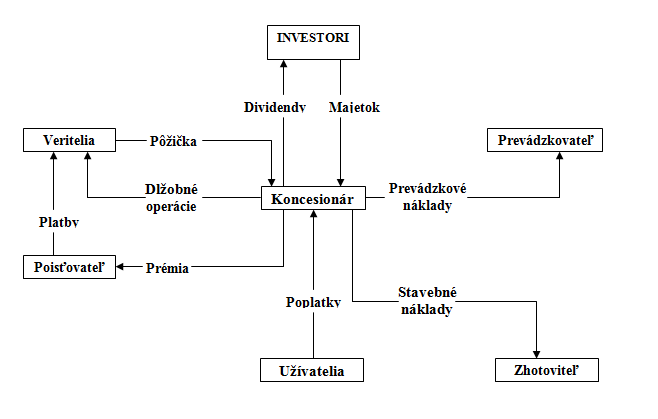 136
Výhody pre štát :
 
štát  nemusí zo svojho rozpočtu financovať výstavbu a prevádzku diaľnice
všetky výhody plynúce zo samotnej výstavby /zamestnanosť, dane, znižovanie nehodovosti, zhodnocovanie územia apod./ však štátu zostávajú vo forme, ako keby výstavbu diaľnice financoval sám
pevné ceny
prenesenie rizika na investora
vyššia efektivita /súkromný sektor/


Na Slovensku táto metóda nie je použiteľná z dôvodu, že výber z mýta nestačí na splácanie výstavby a prevádzky diaľničných úsekov.
137
DBFO  /Design, Build, Finance and Operate/ 
 
Metóda DBFO, spočíva  v tom, že  súkromná spoločnosť vybraná na základe výberového konania dostáva licenciu na výstavbu/vrátane projektovej prípravy/, vlastníctvo a prevádzku /úseku/ diaľníc na neurčitú dobu. Príjmy pre súkromného vlastníka od užívateľov sú vo forme tieňového mýta. 
Výpočet  nákladov pre takýto spôsob výstavby a prevádzky   pre celú diaľničnú sieť nie je možné urobiť, nakoľko náklady na neurčitú dobu neudávajú ukončenie projektu. V princípe, je možné, že projekt sa skončí vtedy, ak koncesná spoločnosť dosiahne zisk /primeranú mieru./
138
BOO/ Build, Own and operate/
 
Princíp metódy BOO /Build –Own –Operate/, je v tom, že súkromná spoločnosť financuje, vlastní, prevádzkuje a vyberá mýtne na neurčitú dobu. Ide v podstate o súkromnú diaľnicu, most, tunel atď s právom vyberania poplatkov za užívanie. Zatiaľ je vo svete známy iba jeden prípad takéhoto systému a to most the Ambassador´s na hranici medzi USA a Kanadou. 
U takejto metódy sú dva problémy a to, že podnikateľský plán by si vyžadoval tzv. voľnú tvorbu cien /u mýta/ a že objekty nemôžu byť zakomponované do siete štátnych ciest. Naša legislatíva umožňuje výstavbu súkromných komunikácii ako prístupových ciest k súkromným objektom. Je možné aj vyberanie poplatkov napr. parkoviská. Finančné prepočty u takýchto objektov sa vypracovávajú podľa klasických podnikateľských projektov.
139
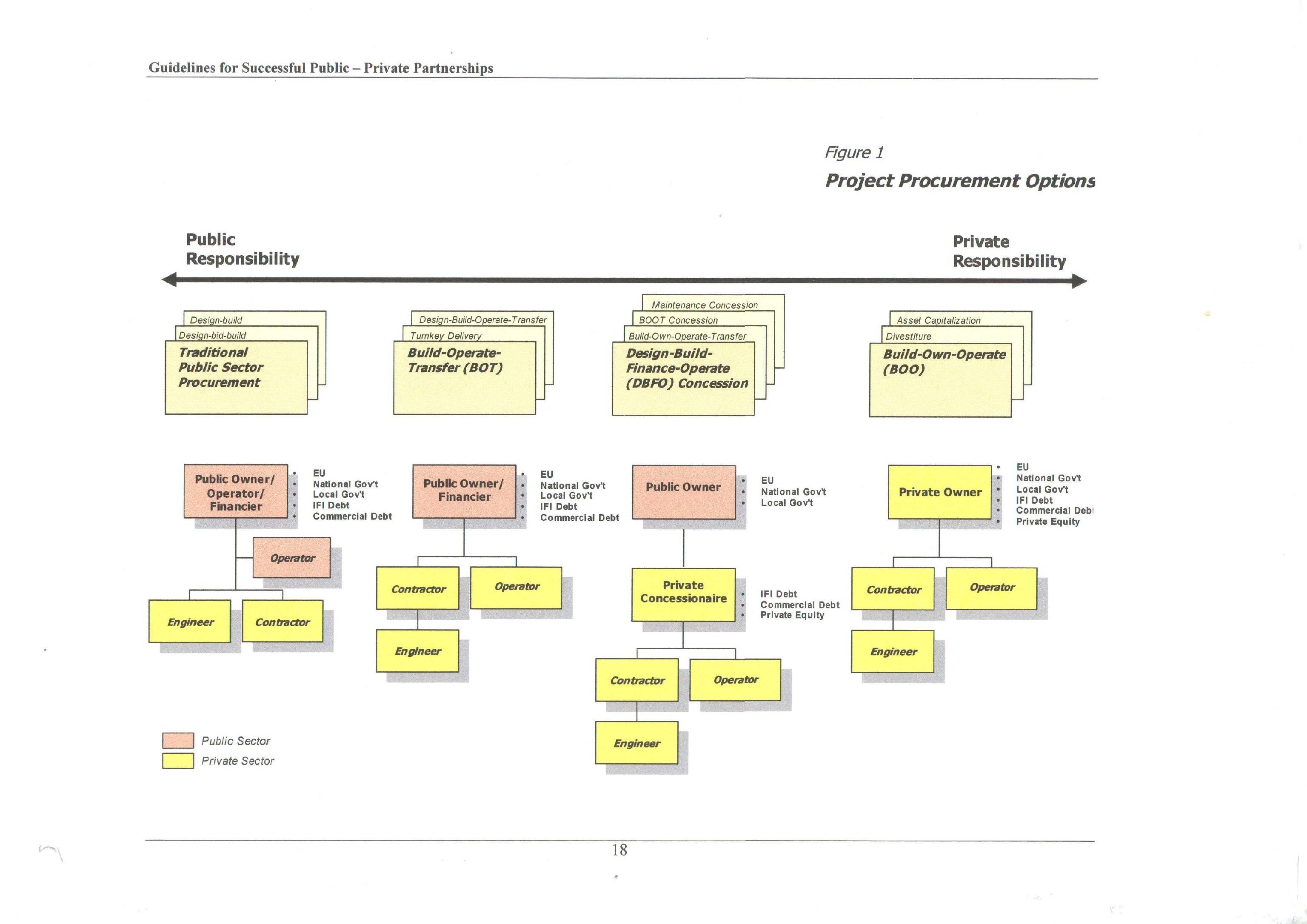 140
BTO	/Build, Transform and Operate/
 
Metóda  spočíva v tom, že súkromná spoločnosť stavia a financuje výstavbu úseku diaľnice, ktorý ihneď po výstavbe odovzdáva štátu. Štát tento úsek následne prenajíma tejto alebo inej spoločnosti, ktorá má právo vyberať mýtne po dobu 20 až 40 rokov. Potom toto právo vráti štátu. V podstate ide len o majetkový prevod zo súkromnej spoločnosti na štát, financovanie /vrátane výberu mýtneho/ ostáva v rukách súkromných spoločností.
141
BBO	/Buy, Build and Operate/ 
 
Ide o teoretický model, kedy súkromný sektor kúpi hotovú diaľničnú sieť / jej časť/ s tým že prostredníctvom výberu mýtneho ju bude splácať a prevádzkovať. Nie je známy taký prípad. 
 RIO	/Lease, Improve and Operate/ 
 
Súkromný sektor si požičia /lízing/ diaľničný úsek a z mýta ho prevádzkuje a štátu platí za používanie. /Francúzsko, Argentína, Brazília/. Štát nemá starosti s prevádzkou a údržbou úseku.
142
Na Slovensku sa používa modifikácia  dvoch metód. Ide o model DBFO až na to, že vlastníctvo po výstavbe prechádza na štát a následne ho štát prenajíma tej istej koncesionárskej spoločnosti. Rozdiel je aj v konečnom termíne konktraktu. Vo vzťahu k BTO je rozdiel vo výbere mýta, nakoľko  ho vyberá štát.
143
Podmienky účasti súkromného kapitálu
 
Úspech každého hľadania nových foriem alebo metód financovania a jeho uskutočniteľnosti závisí od  niekoľkých faktorov, týkajúcich sa politických, administratívnych, ekonomických, sociálnych, právnych, kultúrnych a iných charakteristík.
 
Politické aspekty

citlivý politický problém, najmä s ohľadom na verejný súhlas s platením mýta a stanovením jeho výšky  za užívanie nových alebo existujúcich ciest. Napr. osobné automobily
hľadanie nových metód cestného financovania je hlavnou politickou otázkou, ktorá by mala byť sprevádzaná silnou, jasnou a stálou politickou angažovanosťou. Toto je podmienka účasti súkromného kapitálu
144
Ekonomické a sociálne aspekty
musí sa vziať do úvahy kapacita schopností a ochoty motoristov platiť v závislosti od poskytovaných služieb. Táto ochota platiť môže byť vyhodnotená na celkovej úrovni, bez rozlíšenia medzi užívateľskými kategóriami, alebo špecifickejšie pre každú kategóriu. Je nevyhnutné spočítať všetky náklady cestnej dopravy: dane, odvody, spoplatnenie a porovnať so zahraničím.
145
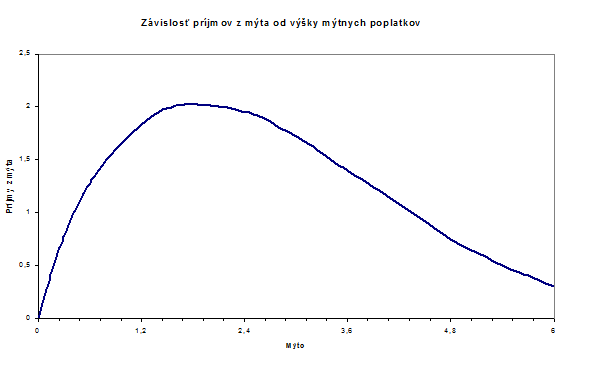 146
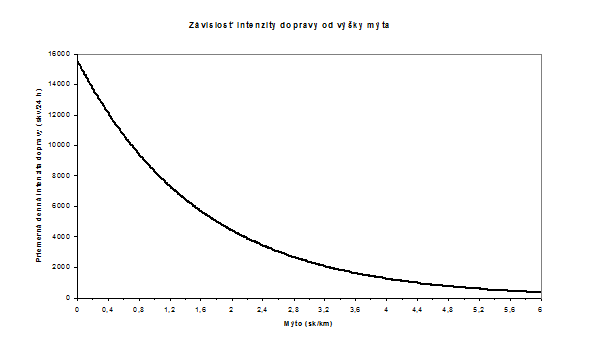 147
Právne aspekty
Právne a regulačné zmeny sú potrebné pre tie krajiny, ktoré prechádzajú zo štátneho financovania, založeného na daniach alebo poplatkoch (dávkach) na súkromné financovanie. 
 
Výber a ohodnotenie projektu
Registrácia a ohodnotenie projektov je rozhodujúcou etapou, ktorá je v kompetencii štátnej správy. Za účelom určenia vhodných projektov sa realizujú štúdie efektívnosti, zahrňujúce analýzy nákladov a výnosov, aby sa mohla určiť socio-ekonomická miera návratnosti každej varianty.
148
V tejto etape je potrebné realizovať na každej ceste projekt, ktorý berie do úvahy:

dopravu a štúdiu výnosov založenú na vhodnej prognóze
analýzu nákladov a výnosov určujúcu socio-ekonomickú mieru návratnosti
finančnú analýzu založenú na rozličných možnostiach finančného krytia, určujúcu finančné výnosy, koeficient pokrytia dlhu a stav „bankability“.

Ministerstvo financií SR vypracovalo návrh metodiky  štúdie uskutočniteľnosti v procese prípravy projektu, ktorá je povinná pre všetky štátne a verejné inštitúcie. Jej  cieľom je posúdenie uskutočniteľnosti a identifikácie optimálneho variantu realizácie projektu.
149
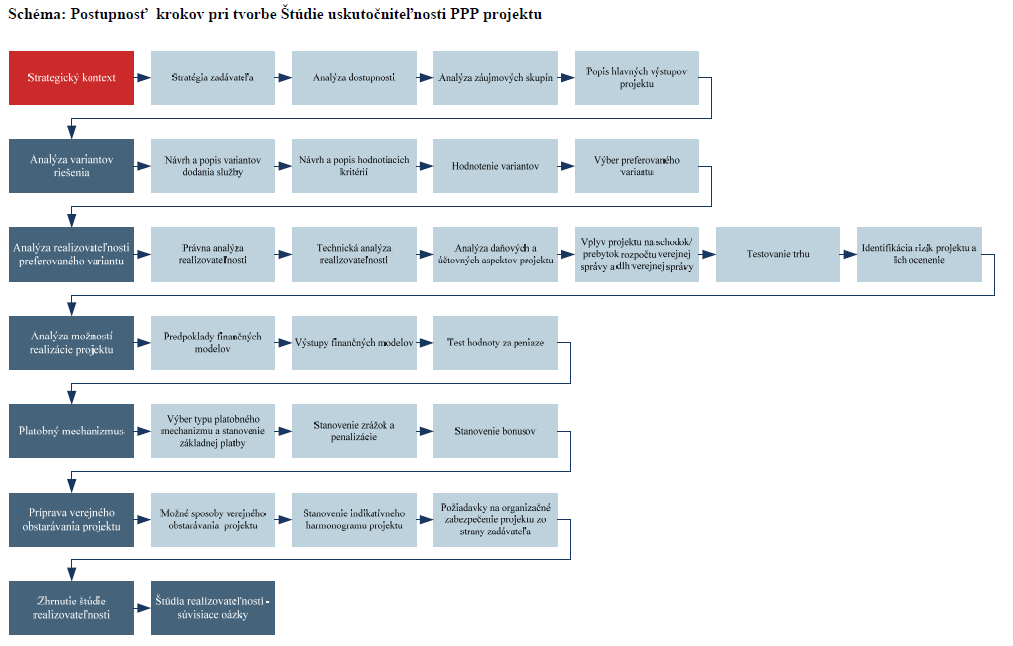 150
Public Sector Comparator
 
Špecifikuje kvantitatívne nástroje, na základe ktorých zadávateľ určí, či v porovnaní s tradičným spôsobom realizácie projektu dosiahne väčšiu efektivitu vynaložených prostriedkov realizáciou projektu formou PPP.
 
Pri porovnávaní  modelov je nevyhnutné vychádzať z posúdenia:
 
1. časových parametrov modelu
2. všeobecných predpokladov modelu
3. finančných predpokladov modelov
4. prevádzkových predpokladov modelu
5. ostatných predpokladov, ktoré je nutné v modeloch zohľadniť
151
Pokiaľ náklady na poskytnuté úverové financovanie /verejné/ sú vyjadrené úrokovou sadzbou a bankovými poplatkami, náklady na poskytnuté vlastné zdroje súkromného partnera sú vyjadrené požadovaným vnútorným výnosovým percentom – IRR (Internal Rate of Return). IRR podobne ako náklady úverového financovania zásadným spôsobom ovplyvňujú výšku požadovaných príjmov súkromného partnera.
 
Existuje viacero spôsobov, ako stanoviť požadované IRR súkromného partnera. Najjednoduchšou je metóda kapitálového ocenenia aktív – CAPM (Capital Asset Pricing Model). Podľa tejto metódy sa výnosnosť, ktorú bude súkromný partner požadovať, stanoví na základe nasledujúceho vzorca:
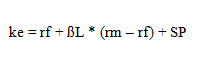 152
ke - požadovaná výnosnosť pre investora
rf - bezriziková úroková miera – základná súčasť požadovaného vnútorného výnosového percenta je stanovená na úrovni výnosov štátnych dlhopisov s porovnateľnou dobou splatnosti ako je životnosť PPP projektu.
ßL - zadlžený koeficient beta – je nezadlžený koeficient beta (definovaný nižšie) upravený o zadĺženosť danej spoločnosti. Tým sa do projektu zahrnie zvýšené riziko pre spoločnosť, ktoré súvisí s dlhodobým financovaním
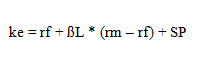 153
(ßu) - vyjadruje ako sa mení hodnota akcie danej spoločnosti oproti zmene cenovej úrovne akciového trhu. Hodnotu koeficientu je možné získať z informačných zdrojov ekonomických spravodajských agentúr.

(rm – rf) - trhová prirážka - v teórii CAPM modelu je trhová prirážka označovaná (rm – rf), čo je možné interpretovať ako rozdiel medzi dlhodobým výnosom akciových trhov (rm) a výnosom bezrizikových dlhopisov (rf).

SP - prirážka za veľkosť - (Size Premium, SP) – investovanie do menšej (finančne menej stabilnej) spoločnosti sa všeobecne považuje za rizikovejšie, a preto investor požaduje vyšší výnos zo svojich finančných prostriedkov ako prémiu za ďalšie podstupované riziko.
154
Riziká

U zmlúv, ktoré uzatvára štát na kratšie obdobie /projektové práce, výstavba atď/, nie sú väčšie problémy, zmluvné vzťahy sú právne v poriadku a bez väčších rizík.  Koncesná zmluva je však koncipovaná s cieľom vymedzenia mnohých rizík a reguluje vzťah každej strany na dlhé obdobie. 
Riziká projektov možno ohodnotiť dvomi základnými spôsobmi. Pokiaľ metóda „Optimism bias“ zohľadňuje celkovú sumu rizík, ktorým je projekt vystavený, metóda „Risk by Risk“ kalkuluje hodnotu rizík projektu samostatne za každé riziko.
155
III. Procesy projektového manažmentu
Projekt je skupina procesov, ktoré sa počas existencie projektu nachádzajú v rôznych štádiách resp. fázach životného cyklu.

Základný procesný model
Samotné procesy v rámci projektu navzájom vytvárajú rôzne väzby, pôsobia súčasne resp. na seba nadväzujú. Prehľad ich vzájomného pôsobenia vyplýva z Modelu vzťahov procesov v systéme projektového riadenia.
156
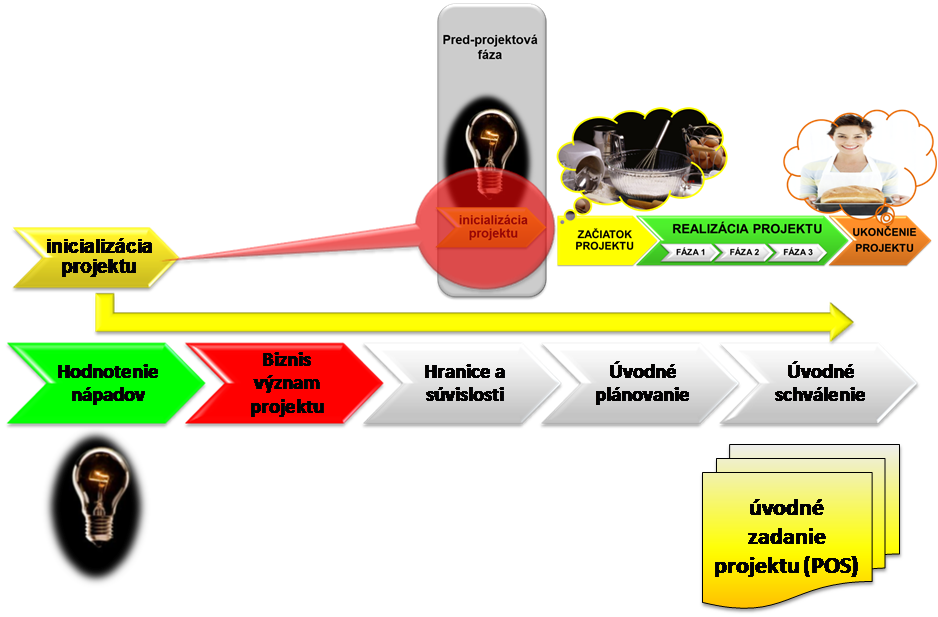 157
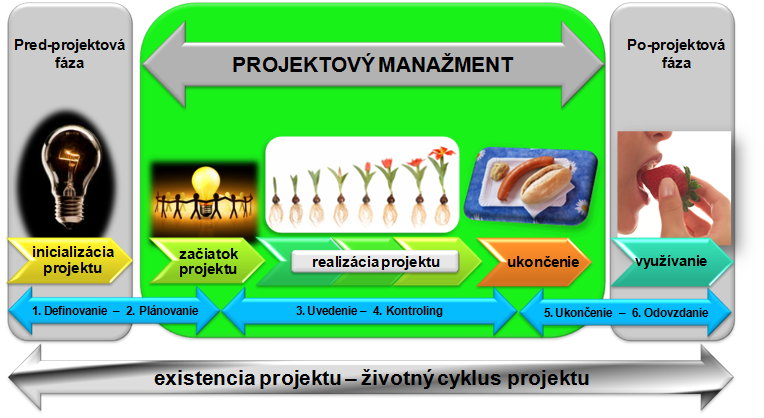 158
Logický model vzťahov v rámci skupín procesov riadenia projektu
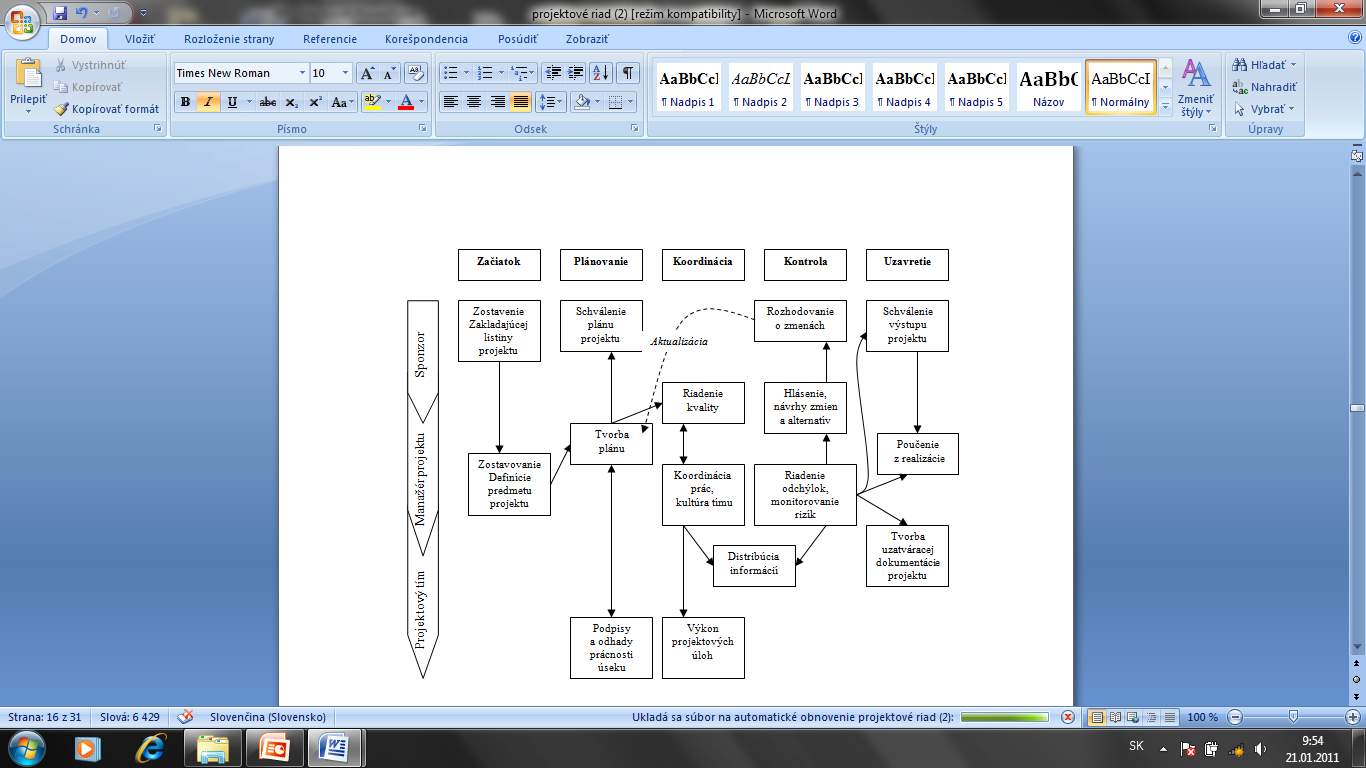 159
Ďalším možným pohľadom na procesné toky projektového manažmentu je hrubý procesný model.
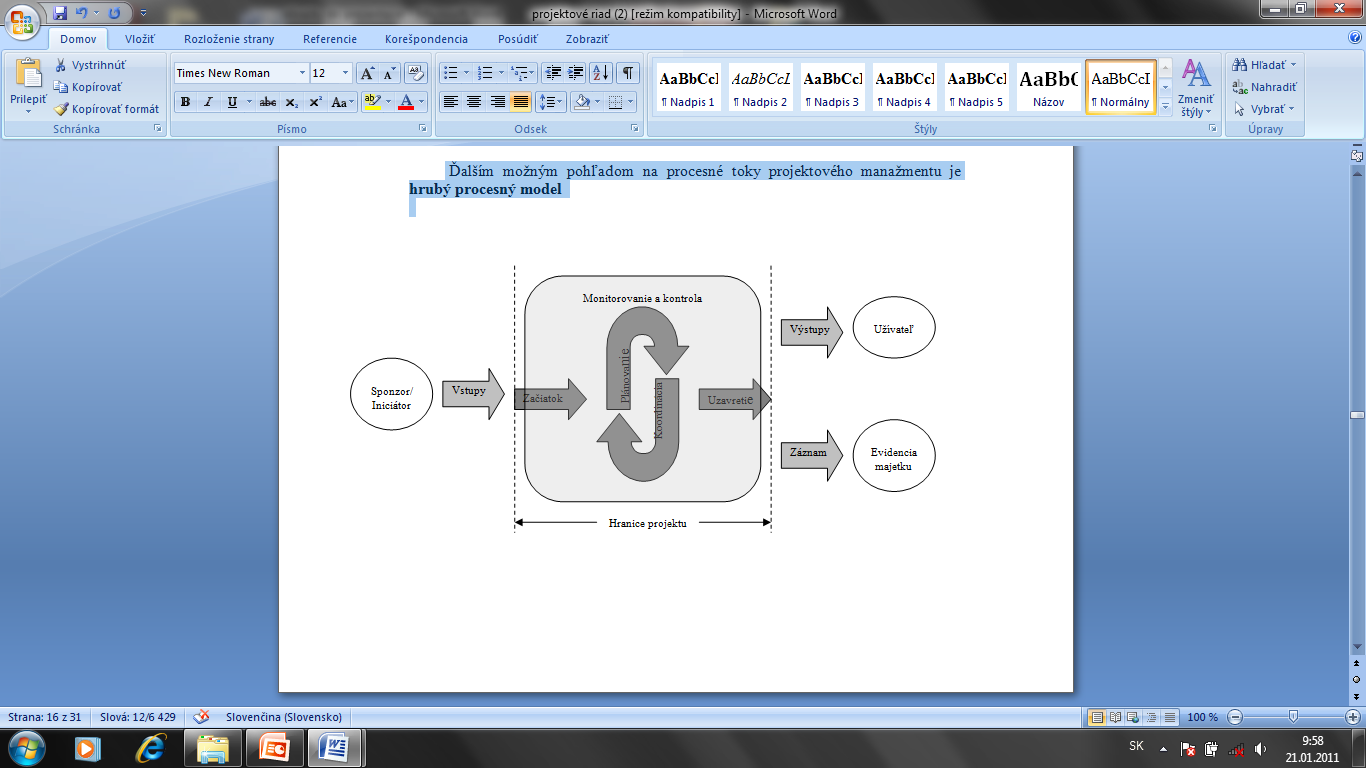 Hranice projektu a hrubý procesný model
160
Hlavné skupiny procesov projektového manažmentu
 
Iniciácia a zahájenie projektu – hlavným účelom tohto procesu je vytvorenie základnej definície projektu obsiahnuté v Zakladajúcej listine projektu (angl. Project Charter) a získanie autorizácie pre jeho realizáciu.

Plánovanie projektu –  používa  výsledky predchádzajúcej domény a pretvára ju do formy taktického plánu pre realizáciu projektu.  Vo fáze plánovanie dôjde k jej spresneniu do Definície predmetu  projektu, ktorá je podrobená detailnému rozboru z hľadiska času, nákladov, technológií, metodológií a pracovných zdrojov. Výstupom je podrobný a záväzný projektový plán.
161
Vlastné riadenie v priebehu projektu, koordinácia – je súhrnom všetkých aktivít, ktoré sú zamerané na výkon a koordináciu skôr naplánovaných prác projektu. Jeho súčasťou je projektová komunikácia, motivácia členov tímu a riadenie kvality.

Monitorovanie a kontrola – je súhrnom všetkých aktivít, ktoré sú zamerané na súlad výkonu realizačných zložiek projektu s projektovým plánom, a to z pohľadu cieľov projektu, času a nákladov, pôsobiacich rizík  a úrovne dosiahnutej kvality.

Uzavretie projektu – je vyvrcholením celého projektového snaženia  pričom akceptácia výsledkov projektu zákazníkom a záverečná  fakturácia sú len jednou jeho časťou.
162
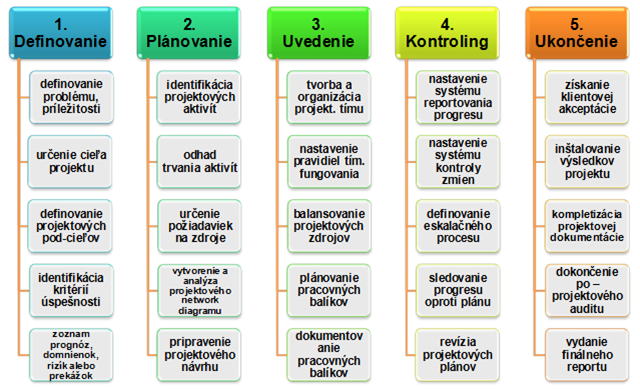 163
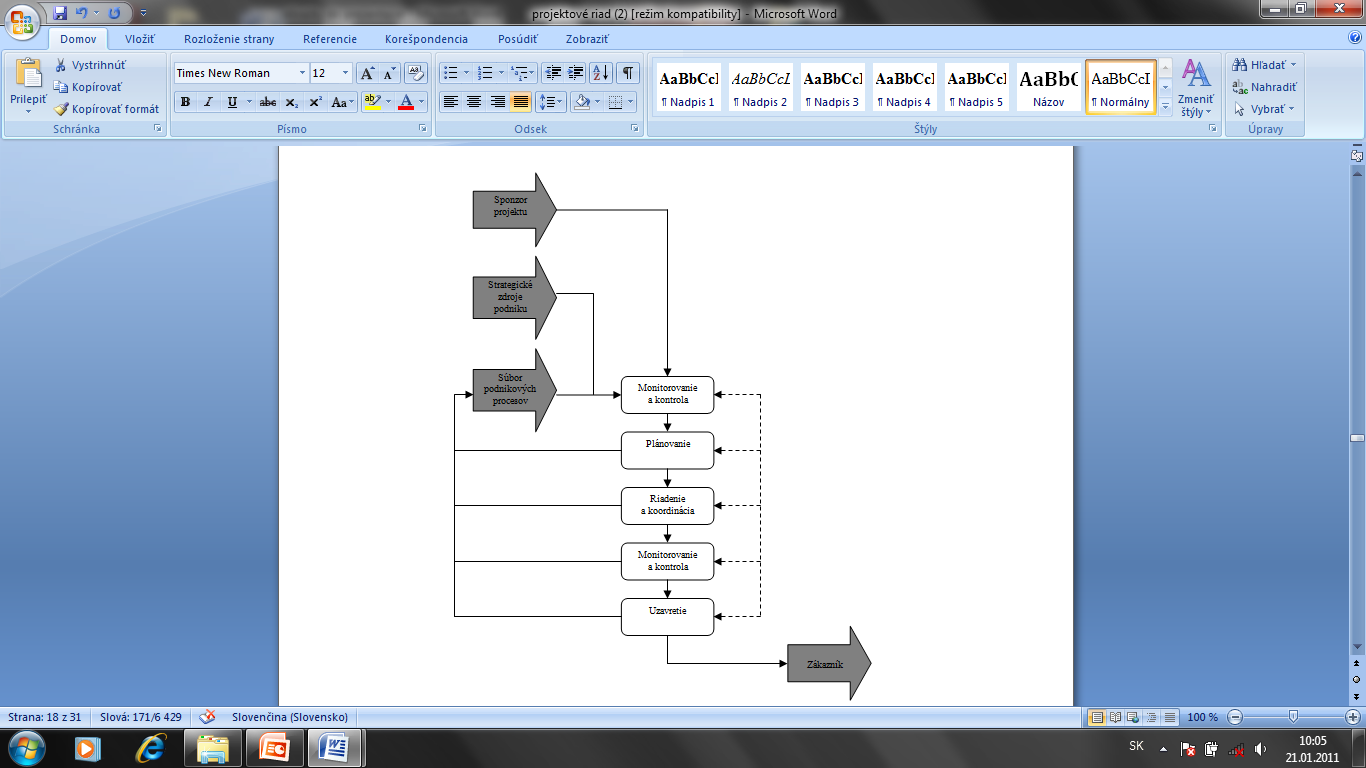 Zjednodušený procesný model projektového manažmentu
164
165
166
167
Systémový prístup k riadeniu projektov
 
Systémový  prístup k hľadaniu riešení je možné rozčleniť do niekoľkých fáz: 
 
predstavenie problému – konštatovanie východiskovej  situácie, stanovenie cieľov a obmedzujúcich kritérií

analýza – hľadanie príčin možných problémov, podmienok a vzťahov pôsobiacich činiteľov, návrh alternatív možných riešení

posúdenie podľa kritérií – výber navrhnutej varianty riešení s ohľadom na stanovené ciele a súbor dopredu pripravených kritérií

syntéza – nájdenie  optimálneho riešenia kombinácií výstupov predchádzajúcich fáz
168
Pre systémový prístup k projektovému manažmentu sú ďalej dôležité nasledujúce termíny:
 
cieľ – úžitková hodnota, funkcionalita alebo výkon systému, ktorý má byť určitým snažením dosiahnutý

požiadavka – čiastočná potreba nevyhnutná k zabezpečeniu stanoveného cieľa

alternatíva – jeden z variantov, ktorým môže byť dosiahnutý cieľ

výberové kritérium – faktor, podľa ktorého sa posudzuje vhodnosť alternatívy vzhľadom k možnostiam dosiahnutia cieľa

obmedzenie – faktor alebo podmienka , ktorá vytvára určité mantinely pre hľadanie variantov
169
Oblasti integrácie v projektovom manažmente
 
Integrované riadenie projektu sa zakladá  na harmonickom prepojení cieľov projektu  a všetkých čiastkových  aktivít, úkonov a činností procesných skupín do jednotného systému postupov, prístupov a metód, v ktorých sú zvýraznené tieto oblasti: 
 
riadenie procesov

definovanie predmetu

plánovanie

koordinácia a kontrola
170
Vzájomné pôsobenie procesov
 
cyklus „Naplánuj – Urob – Skontroluj – Zasiahni“
Najdôležitejším princípom pri aplikácii procesov a skupín v praxi a ich prípadnej interakcii je cyklus „Naplánuj – Urob – Skontroluj – Zasiahni“. Tento cyklus je prepojený výsledkom, a to tak, že výsledok jednej činnosti  sa stáva vstupom pre ďalšiu činnosť.
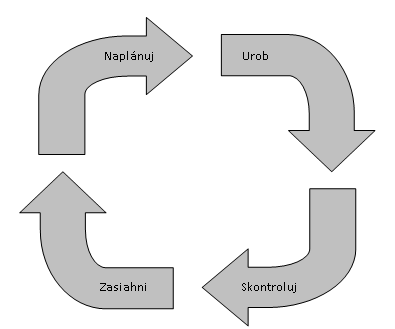 Cyklus „Naplánuj – Urob – Skontroluj – Zasiahni“
171
Cieľ projektu
Nová hodnota – predmet, služba alebo ich kombinácia, ktorá je výsledkom projektu a je reprezentovaná popisom určitého stavu, ktorý má v budúcnosti existovať.
 
Formulácia cieľov projektu
 
Vytvorenie vhodných podmienok pre realizáciu projektu vo fáze formulácie jeho cieľov je možné priaznivo ovplyvniť použitím techniky SMART:
 
S	Specific		Ciele majú byť špecifické a konkrétne.
M	Measurable	Majú byť zabezpečené merateľnými parametrami, 			podľa ktorých je možné rozoznať, či bol 					dosiahnutý cieľ.
A	Assignable	Ciele majú byť  prideliteľné jednému subjektu so 				zodpovednosťou a autoritou/kompetencie/ 				k výkonu rozhodnutí.
R	Realistic	Ciele majú byť reálne s použitím disponibilných 				zdrojov 
T	Time-bound	Časovo ohraničené
172
Plánovanie projektu
Plánovanie projektu je súborom činností zameraných na vytvorenie plánu  k dosiahnutiu cieľu projektu prostredníctvom smerovaného pracovného úsilia a s využitím disponibilných zdrojov.
 
definovanie predmetu projektu prostredníctvom transformácie cieľov projektu do detailných popisov funkčných vlastností a špecificky zameraných činností

vytváranie odhadov, predpokladov, posudkov a návrhov a ich prenos do časových plánov, finančných rozkladov a metodických postupov

optimalizácia a úpravy návrhov plánov

vyjednávanie a schvaľovanie optimalizovaných plánov
173
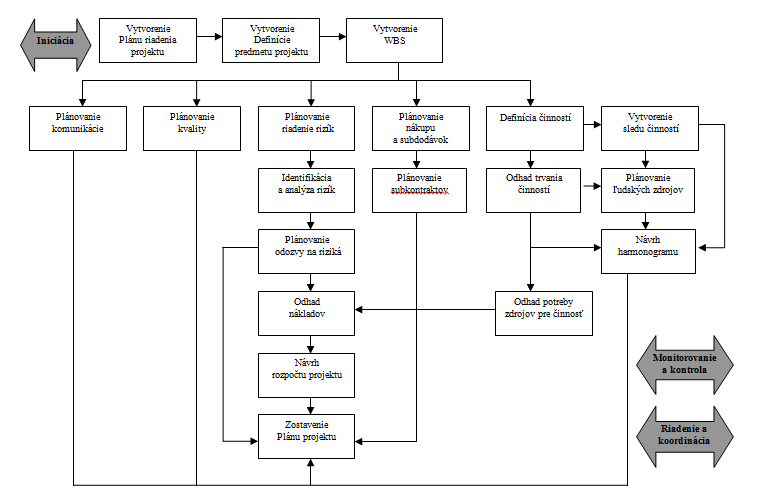 174
Diagram procesnej skupiny Plánovanie projektu
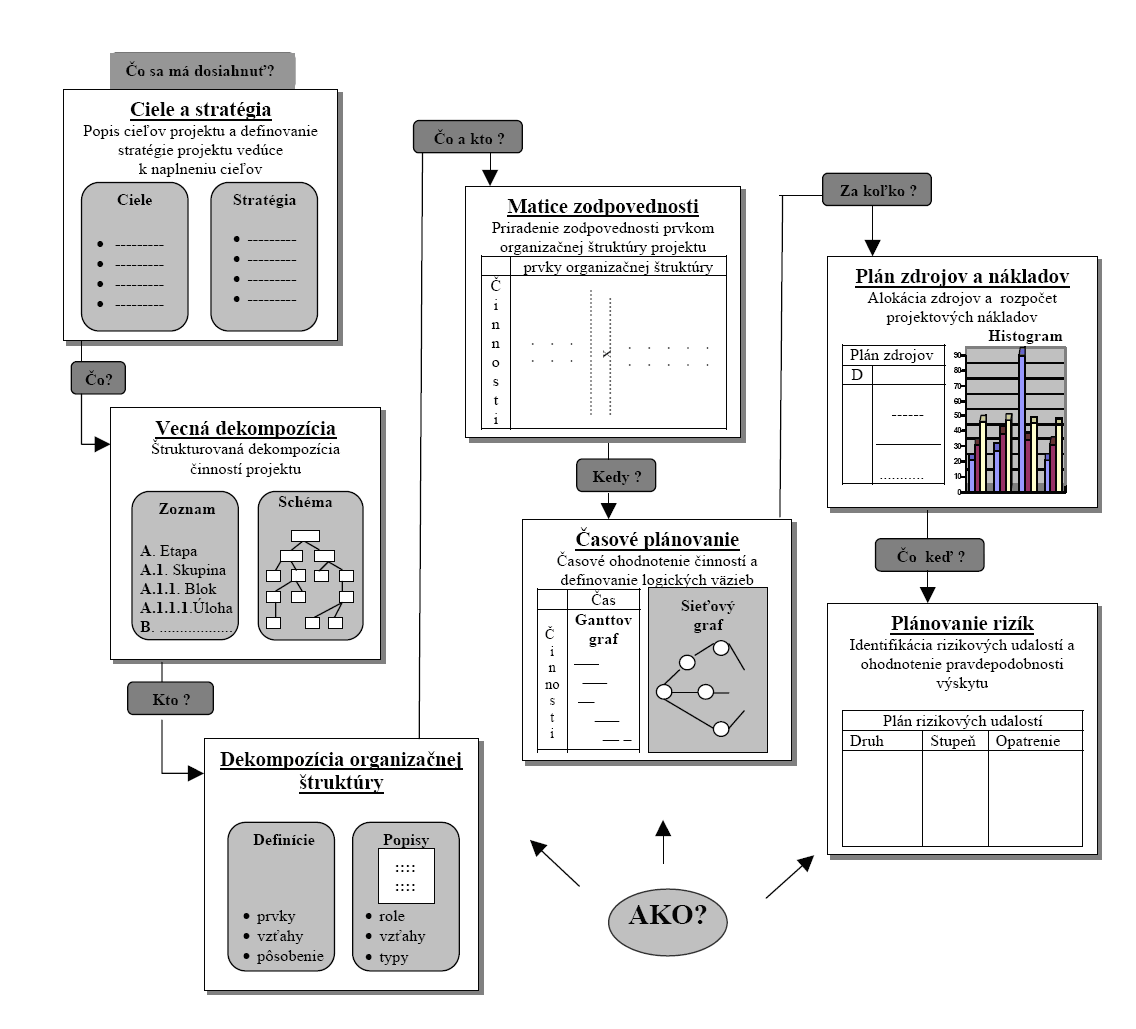 175
Kľúčovým krokom pre vytvorenie Plánu projektu je v súlade s diagramom na vypracovanie Definície predmetu projektu  a podrobného rozpisu prác, ktorý je ako je naznačené v obrázku, východiskovým materiálom pre ďalšie časti Plánu projektu:


časový rozpis krokov projektu (harmonogram), ktorý je základom  pre koordináciu všetkých projektových prác
rozpočet, ktorý tvorí rámec pre riadenie nákladov spotrebovávaných projektom
plánovanie a organizácia ľudských zdrojov, podľa ktorého je obsadený projektový tím a riadené jeho vnútorné vzťahy,
plán komunikácie, ktorý je základom pre riadenie všetkých informačných tokov projektu
plán riadenia rizík, podľa ktorého sú monitorované všetky  potenciálne nebezpečenstvá, ktoré môžu projekt ohroziť a ktorý určuje aplikáciu obranných stratégií
plán riadenia kvality
176
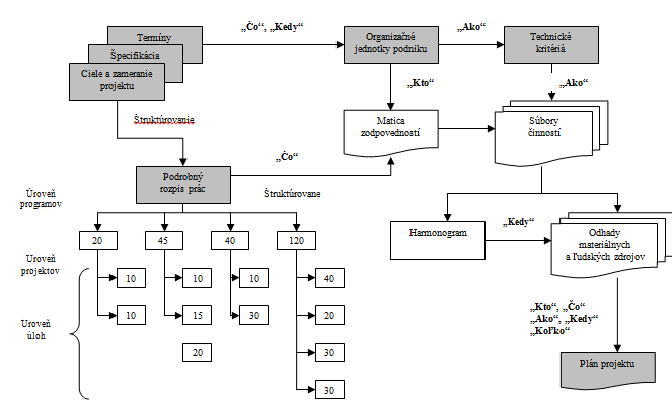 Technická a organizačná príprava Plánu projektu
177
Časový rozpis projektu
Časový rozpis krokov projektu (harmonogram) je neoddeliteľnou súčasťou Plánu projektu a obsahuje všetky informácie  o tom, v akých termínoch a časových sledoch budú práce na projekte prebiehať.
 
Diagramy a harmonogramy hrajú významnú úlohu metodológiách projektového manažmentu ako nástroj pre úplné a prehľadné podchytenie veľkého množstva informácií potrebných pre riadenie projektu. Diagramy  prešli veľkým rozvojom v minulom storočí od jednoduchých pásových diagramov (Ganttových diagramov) a diagramov míľnikov. Za nedostatky týchto diagramov sa považovalo hlavne to, že neobsahovali zobrazenie závislosti medzi jednotlivými segmentami a že neumožnili posúdenie, čo sa stane, ak nastane v priebehu riadenia projektu zmena.
178
Tento problém vyriešili sieťové diagramy, z ktorých menujeme tieto:
 
Metóda hodnotenia a kontroly projektu (angl. Project Evaluation and Review Technique, PERT) – postupy tvorby a hodnotenie sieťových diagramov tvorených úlohami a udalosťami a súvisiace kontroly. Odhady vychádzajú z kombinácie optimistických, bežných a pesimistických  variantov trvania jednotlivých úsekov projektu a ďalších štatistických výpočtov a predikcií.

Metóda kritickej cesty (angl. Critical Path Method, CPM) je metódou, ktorá je založená na vyhľadávaní  a analýze kritickej cesty projektu – najdlhšieho sledu úloh projektu, ktoré neobsahujú žiadne časové rezervy, metóda neobsahuje kombinované odhady trvania úsekov projektu, čo je jej najväčšia odlišnosť od predchádzajúcej metódy.
179
Metóda šípkových diagramov  (angl. Arrow Diagram Method, ADM) je metóda reprezentácie diagramu formou sieťových grafov, v ktorých sú činnosti reprezentované šípkami medzi bodmi diagramu.

Metóda sieťových diagramov s rozšírenými možnosťami väzieb (angl.  Precedence Diagram Method, PDM) obsahuje možnosti predchádzajúcich metód a rozširuje koncept väzieb medzi aktivitami.

Metóda grafického hodnotenia a kontroly projektu (angl. Graphical Evaluation and Review Technique, GERT) je metóda sieťových diagramov podobná diagramu PERT s tým, že má určité zdokonalenie pre vetvenie a viacnásobné ukončenie projektu.
180
Plán riadenia kvality

Plán riadenia kvality je miestom, kde sú popísané postupy, procedúry a požadované limity merania kvality podľa požiadaviek špecifikovaných v Definícii predmetu projektu. Plán riadenia kvality obsahuje:
181
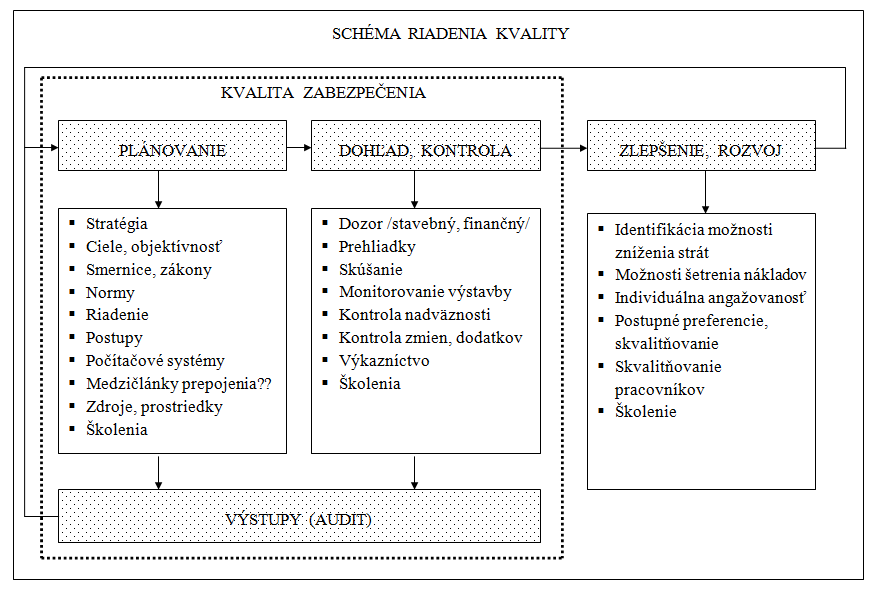 182
Nástroje na vytvorenie Plánu riadenia kvality:
 
analýzy nákladov a prínosov – prepočty a analýzy variantov nákladov na  vytvorenie optimálnej úrovne kvality
benchmarking – porovnanie s inými projektami, generovanie námetov pre zlepšenie procesov, návrh rozsahu meraní a stanovení parametrov pre kontrolné procesy
diagramy – v tomto kroku plánovania sa pre vyhľadanie problémových miest v procesoch a pre ich vizualizáciu najčastejšie používajú vývojové diagramy a diagramy „rybia kosť“
experimentálne metódy – u niektorých typov projektov je možné použiť pokusy menšieho rozsahu pre vymedzenie kvalitatívnych charakteristík rozsiahlych produktov
183
Kontroling
Kontroling – nástroj ekonomickej, finančnej, technickej a technologickej kontroly spojený s plánovaním, koordináciou, kontrolou a informačným zabezpečením jednotlivých riadiacich procesov. Kontroling /stavebnom podniku/ zahŕňa zavedenie systematického plánovania, priebežného riadenia jednotlivých procesov a účinnú kontrolu. Kontroling možno charakterizovať ako nástroj na skvalitnenie riadenia podniku na základe objektívnej evidencie a objektívneho hodnotenia všetkých ekonomických činnosti. Zavádza sa aplikáciou a využívaním exaktných metód alebo matematických algoritmov do jednotky riadenia stavebného podniku.
184
Informačné systémy

V súčasnosti je k dispozícii niekoľko informačných systémov, ktoré obsahujú potrebné informácie pre aplikáciu metód projektového riadenia.

Informačný systém RSV /First Information System s r.o./
Pomocou systému RSV získava vedenie stavebného podniku prehľad o všetkých zákazkách, činnostiach, zdrojoch, nákladoch a výnosoch v čase. Tieto prehľady je možné ukladať do rôznych zostáv a pohľadov. Vedenie stavebného podniku získava možnosť operatívne reagovať na rôzne vzniknuté negatívne vplyvy, ktoré narušujú pozitívny vývoj spoločnosti ako aj odvracať jednotlivé hrozby. RSV umožňuje vytvárať varianty plánov výroby a ich vyhodnotenie za celú firmu.
Systém RSV umožňuje všetkým pracovníkom z oblasti stavebnej výroby on – line prístup k údajom v ostatných ekonomických a obslužných agendách. Každú zmenu čo urobí niektorý zamestnanec, ktorý má prístup do systému, uvidia všetci ostatní v tej danej chvíli. Jednotliví členovia podniku majú prístup iba k určitej časti údajov, ktoré sú pre nich zaujímavé.
185
Stavbyvedúci nevidí detailné údaje ako riaditeľ podniku. Napríklad  údaje nákladov a výnosov danej zákazky, ktoré sú obsiahnuté v účtovníctve, ďalej o dodávateľské a odberateľské faktúry až po spotrebovaný materiál a vyžitie stavebnej mechanizácie na danej zákazke.

Systém RSV taktiež dokáže priebežne sledovať zisk z prác jednotlivých subdodávateľov, porovnávaním nákupnej a predajnej ceny vykonaných prác. Tieto výsledky sa môžu porovnávať s prijatými faktúrami dodávateľov a rezervami na subdodávky.
186
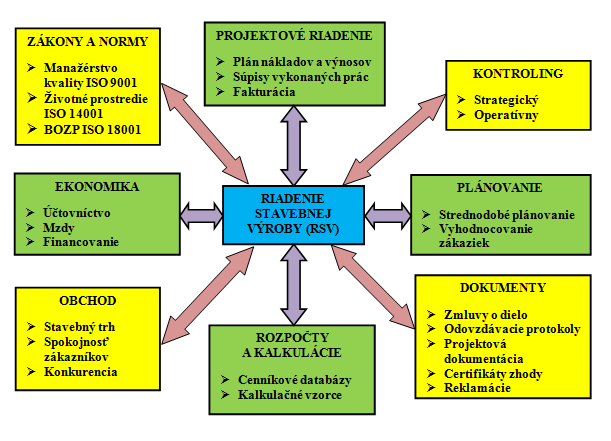 187
EIS 3 – Executive  informations  system
/ Dominanta s r.o./
EIS3 je nový kontrolingový systém, ktorý poskytuje aj variantnejšie 
informácie  nevyhnutné pre projektové riadenie. 

Finančný kontroling
Modul zabezpečuje podrobný rozbor činnosti firmy na úrovni plán - skutočnosť - minulý rok - odchýlky. Zahrňujú rozbor výsledkov spoločnosti, vývoja majetku a kapitálu, finančné toky, systém ukazovateľov finančnej a ekonomickej analýzy, pracovný kapitál, ekonomickú pridanú hodnotu a jej tvorbu.
188
Nákladový kontrolling
Modul nákladový kontroling umožňuje plánovať a sledovať výsledky spoločnosti na úrovni fixných a variabilných nákladov.

Kalkulácie a riadenie zisku
Modul je spracovaný na úrovni manažérskych analýz, ktoré zostavujú a vyhodnocujú kalkulácie výrobkov vrátane kalkulácii zákazníkov.  Zahrňujú aj riadenie zisku a tvorbu cien. 

Strategický kontroling
Modul umožňuje zostavenie marketingového plánu, definovanie cieľov a návrh stratégií spoločnosti.
189
Hodnota firmy
Modul poskytuje možnosť stanovenia hodnoty spoločnosti na základe  troch parametrov - finančná výkonnosť, úspešnosť firmy a marketing. 

Finančný plán
Táto časť systému umožňuje zostavenie finančného plánu spoločnosti   na 10 rokov. Program je schopný  zostaviť plán ziskov a strát - výsledovku a po doplnení pomocných údajov aj plánovanú bilanciu a finančné toky hotovosti. 

Hodnotenie výkonnosti firmy a pracovníkov
Modul poskytuje hodnotenie výkonnosti pracovníkov na základe dotazníkových metód.
190
Informačný systém Microsoft Dynamics NAV

Tento systém je využívaný stavebnými podnikmi na celom svete, keďže sa jedná o produkt z dielne Microsoftu. Systém umožňuje výrobné  a finančné sledovanie stavebnej činnosti v prostredí Microsoft Dynamics NAV. Modul Stavebná výroba  umožňuje riadenie stavebnej činnosti z pohľadu uskutočňovania  projektov  či zákaziek.

Zákazky sú evidované na Karte projektu, kde sú dostupné informácie:

cena zákazky, ktorá sa zobrazí z rozpočtu projektu
číslo hlavnej zmluvy a všetkých dodatkov
zmluvné termíny začatia a ukončenia projektu
doba záruky a termín ukončenia záruky
stav nedokončenej výroby
191
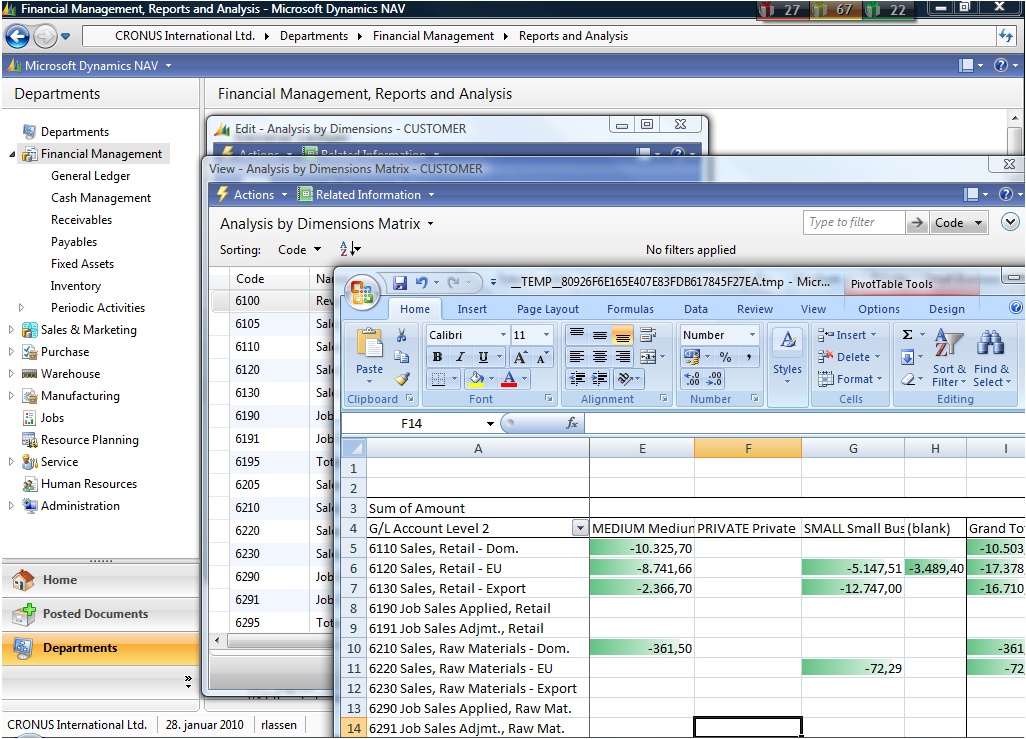 192
Obr. 3 Programové prostredie Microsoft Dynamics NAV [11]
Modul kontrolingu poskytuje možnosť porovnania plánu so skutočnosťou pomocou individuálnych variabilných zostáv  a umožňuje aj tvorbu rôznych štatistických výstupov.  Je možné sledovať jednotlivé nákladové druhy napr. materiál, práca, spotreba zdrojov a pod. v merných jednotkách a finančnom  vyjadrení a vyhodnocovať tak odchýlky skutočnej spotreby voči predpokladom konkrétneho rozpočtu. Priebežne je tak možné v aktuálnom čase sledovať plánovanú spotrebu materiálu a práce.
193
Microsoft Business Solutions – Navision
Informačný systém Microsoft Business Solutions – Navision je celosvetovo využívaný systém v sektore stavebníctva. Systém umožňuje:

komplexne podchytiť oblasť riadenia stavebnej výroby. Integrovať nástroje pre kontrolu a vyhodnocovanie jednotlivých zákaziek, 
centralizovať podnikový informačný systém, 
zjednotiť spôsob evidencie a spracovávania údajov pre jednotlivé časti stavebných podnikov. Integrovať stavebnú výroby s účtovníctvom, riadením dopravy a mechanizácie, procesom nákupu, skladovej evidencie a fakturácie, 
implementovať informačný systém, ktorý je štruktúrovaný a prispôsobiteľný požiadavkám stavebného podniku a poskytne  platformu pre rozvoj podnikového informačného systému v budúcnosti
194
Program umožňuje štruktúrovať jednotlivé fázy stavebnej činnosti podniku  nasledovne: 

proces vzniku dopytu na realizáciu stavebnej zákazky
proces vzniku ponuky na realizáciu stavebnej zákazky 
proces vzniku stavebnej zákazky
rozpočet stavebnej zákazky
položky stavebnej zákazky a ich vznik
fakturácia stavebnej zákazky
kontroling stavebnej zákazky
195
Programom  je možné sumarizovať náklady v štruktúre jednotlivých nákladových druhov: materiály, mzdy, stroje, výrobná réžia, správna réžia. V rámci nákladových druhov je možné podľa potreby samostatne sledovať konkrétne materiály (napr. betóny, asfalty, prefabrikáty), alebo skupiny profesií (robotníci, vodiči, strojníci) alebo výkony stavebných strojov (špeciálne stavebné stroje, nákladná doprava, žeriavy).
196
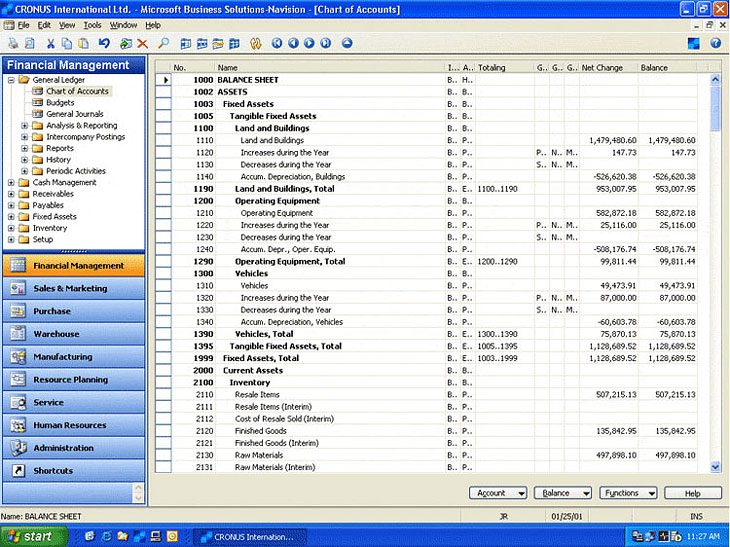 197
Obr. 4 Programové prostredie Microsoft Business Solutions – Navision [12]
IV. Asset management
                           Riadenie / manažment/aktív

Manažment aktív je systematický proces udržovania, zvyšovania a zabezpečovania materiálnych aktív za výhodných cien. Spája inžinierske zásady s podnikateľskými praktikami a ekonomickou teóriou, a poskytuje nástroje pre uľahčenie organizovanejšieho, logickejšieho rozhodovacieho procesu. Manažment aktív poskytuje tým rámec pre krátkodobé a dlhodobé plánovanie.
 
Integrovaná sústava procesov a systémov vytvorená  na dosiahnutie optimálneho a nákladovo efektívneho využitia aktív v rozsahu ich životnosti, vrátane identifikácie potrieb, obstarávania, využívania a vývoja /aktív/
 
Princíp manažmentu aktív zahŕňa ekonomické hodnotenie porovnávaní medzi alternatívnymi investičnými možnosťami (variantmi) a to tak na projektovej úrovni konkrétnych úsekov, ako aj na úrovni celej cestnej siete v rámci strategických hodnotení. Využíva informácie pre vykonanie nákladovo výhodných investičných rozhodnutí.
198
Aktíva /Assets/: sú ekonomické prostriedky (vyjadrené hodnotou), od ktorých sa očakáva, že v budúcnosti povedú k zvýšeniu ich ekonomických úžitkov. Aktíva sa spravujú / riadia/  s cieľom zvýšiť hodnotu spoločnosti a prosperitu jej činností. 
 
Hodnota aktíva /Asset Value/: stanoví sa na základe obstarávacej ceny, ktorá sa získa ocenením aktíva.
 
Výkonnosť aktíva /Asset Performance/: predstavuje hodnotu aktíva vo vzťahu k úrovni služieb, ktoré aktívum poskytuje.
.
Obstarávacia cena (OC): je cena, za ktorú sa aktívum obstaralo vrátane nákladov súvisiacich s obstaraním a všetky zníženia tejto obstarávacej ceny.   Obstarávaciu cenu je možné stanoviť ocenením majetku /hmotný aj nehmotný/.
 
Zostatková cena (ZC):  je cena vypočítaná z obstarávacej ceny po odpočítaní kumulovaných odpisov alebo odpočítaní opotrebovania aktíva.
 
Hodnota za peniaze /Value for Money/: Optimálna kombinácia celoživotných nákladov projektu a kvality v rámci ponuky (alebo vhodnosti pre daný účel) uspokojujúca potrebu užívateľov. Hodnota za peniaze znamená, že verejný sektor získava najvyššiu možnú a súčasne využiteľnú hodnotu za vydané verejné prostriedky.
199
Typické aktíva štátnych diaľníc

Infraštruktúrne  aktíva
Cesty
Stavby
Tunely
Technické vybavenia (ochranné zariadenia, signálne zariadenia, sveteľné zariadenia, závory, nárazové tlmiče,
elektronický radar a monitorovacie zariadenia, prevádzkové zariadenia, a pod.)

Iné aktíva
Stavebné a údržbové zariadenia
Vozidlá
Nehnuteľnosti (budovy, majetok, zariadenia na a pri cestách)
Materiály
Ľudské zdroje
Údaje a informácie spoločnosti (organizácie)
Zemné a potrubné dopravné zariadenia a prístroje
200
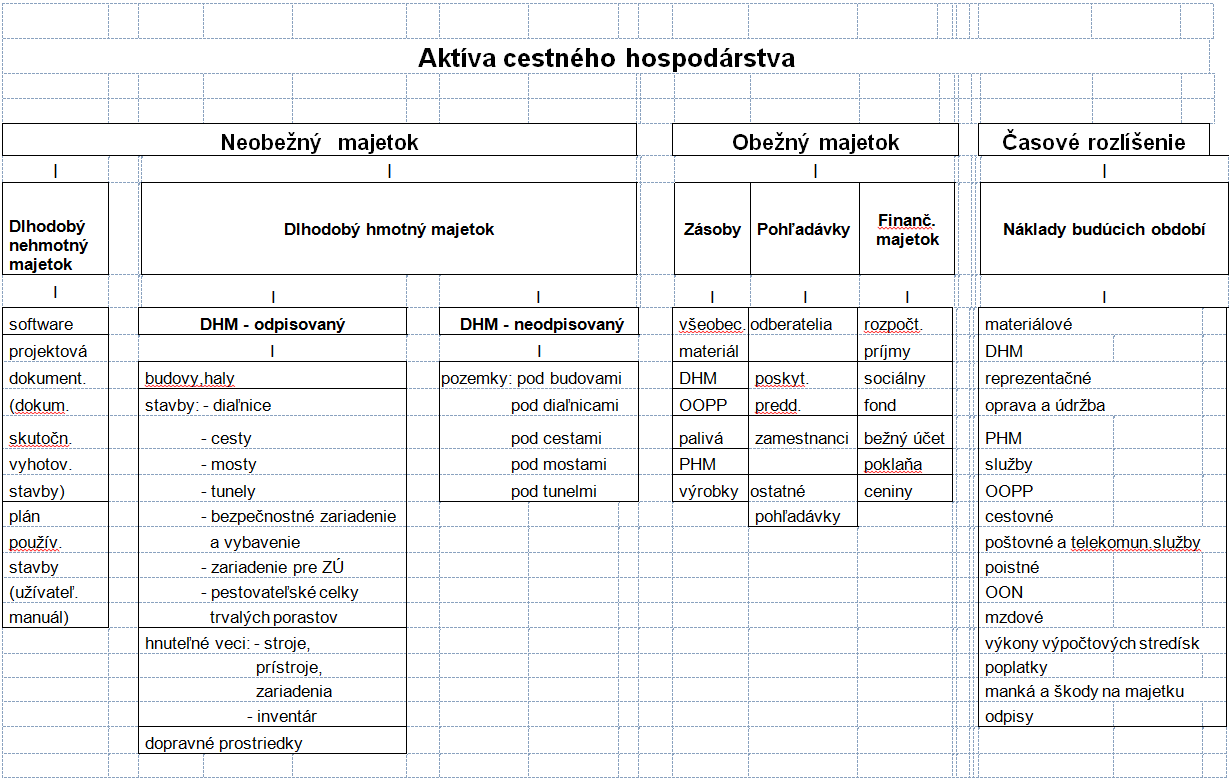 201
Riadenie aktív – na základe hodnoty a výkonnosti
Cieľom je vytvorenie návrhu na implementáciu  manažmentu  
      aktív ciest  I. triedy v správe Slovenskej správy ciest /SSC/. 
      MA = 1. účtovná evidencia -  2. riadenie aktív /hodnota+výkonnosť/
 
 -   Implementácia umožní na základe poznania skutočnej  hodnoty   aktív          
     objektivizovať 1. plánovanie  finančných nárokov na správu, opravy      
     a modernizáciu cestnej siete a 
                            2. optimalizovať alokáciu pridelených   
     /limitovaných/ finančných prostriedkov.
 
  vychádzať  sa bude z informačných  systémov cestnej 
    databanky,  rozhodovacích  modelov v rámci systémov hospodárenia     
    s vozovkou a analýz životného cyklu a komplexnej /prierezovej/ 
    rozhodovacej metóde  /Cross – Assets Allocation/.
202
Optimálne vyjadrenie hodnoty aktív poskytujú metódy vychádzajúce zo skutočnej súčasnej hodnoty, založenej na : 1.technickom stave a    
                                                                      2.výkonnosti aktíva
Hodnotiť aktíva na základe ich definície je potrebné z troch hľadísk: 
-   prínosy pre spoločnosť /Community Benefits/ -výkonnosť
-   úroveň   cestnej infraštruktúry /Road System Performance/ -výkonnosť
-   technický stav /Asset Condition/
 
1.Hodnotenie  vo vzťahu  k prínosom pre spoločnosť /Community Benefits/ spočíva v zabezpečení dopravnej obslužnosti obyvateľstva, bezpečnostných zložiek, prísunu disponibilnej klientely, rozvoja územia a ochrane životného prostredia.
 
2.Vzťahu k úrovni cestnej infraštruktúry /Road System Performance/ spočíva najmä v zabezpečeniu dostatočnej kategórii CK, jej smerového a výškového vedenia tak, aby spĺňala požiadavky vyplývajúce z intenzity cestnej dopravy a jej plynulej a bezpečnej premávky.
 
3. Technický stav  sa hodnotí: 1. prevádzkovej spôsobilosti /uživateľská hodnota/                                                                                                            
                                                  2. stavebno - technického stavu  aktíva./ konštrukčná hodnota/.  Stavebno – technický stav  je vyjadrený  schopnosťou objektu   odolávať dopravnému zaťaženiu. Vyjadrujeme ho zostatkovou životnosťou v pomere k celkovej životnosti.
203
Výpočet hodnoty / výkonnosti aktíva/
1. výpočet  nadobúdacej ceny súčasnej kategórie cestnej komunikácie 

     2. výpočet  nadobúdacej  ceny požadovanej kategórie  cestnej  
         komunikácie

     3. výpočet   pomeru  súčasnej  hodnoty /nad. ceny/k požadovanej

     4. potreba finančných prostriedkov investície na dosiahnutie 
         požadovanej hodnoty aktíva – z rozdielu nadobúdacej ceny 
         požadovanej a súčasnej kategórie cestnej komunikácie

     5. výpočet prínosov pre spoločnosť

     6. čistá súčasná hodnota investície požadovaného stavu aktíva
204
Hodnota technického stavu
- Hodnota stavebno - technického stavu  /konštrukčná hodnota/ 
- Hodnota prevádzkovej spôsobilosti aktíva  /užívateľská hodnota/ je ekonomicky vyjadrená  hodnota vytvorená schopnosťou plniť vyžadované prevádzkové funkcie aktíva vo vzťahu k užívateľom cestnej infraštruktúry. Táto hodnota je vyjadrená rozdielom užívateľských nákladov    požadovaného /optimálneho/ stavu a jej súčasným stavom.
 
 Výpočet hodnoty aktíva / dosiahnutia optimálneho stavu/
 
výpočet   nadobúdacej   ceny súčasnej  konštrukcie objektu,
výpočet  zostatkovej  životnosti súčasného / v čase hodnotenia/ výpočet súčasnej hodnoty /konštrukčnej/ na základe pomeru  zostatkovej životnosti a optimálnej životnosti
návrh technológie obnovy /optimálny stav/ a jej ceny na základe výpočtu obnovy / hrúbky zosilnenia,/  
Výpočet užívateľských nákladov na základe súčasného technického stavu /v čase hodnotenia/,
výpočet užívateľských nákladov po obnove /zosilnení/,
výpočet prínosov z  rozdielu  užívateľských nákladov pred a po obnove,
výpočet čistej  súčasnej hodnoty investície obnovy.
205
Výpočet hodnoty aktíva vo vzťahu ku konštrukčnej hodnote :
Vypočítame ho na základe životnosti konštrukcie ako pomer súčasného stavu /vyjadrený zostatkovou životnosťou/  a optimálneho stavu /celková životnosť/
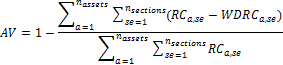 kde:
AV	  je pomer súčasnej hodnoty aktíva a hodnoty projektovaného stavu    
                aktíva /plná životnosť/ 
RCa,se 	  definuje aktívum „a“ na sekcií „se“ zohľadňujúcu projektovaný stav
WDRCa,se je stav opotrebenia vyjadrený : projektovaný stav – zostatková 
                životnosť
206
Celková hodnota vzhľadom na nadobúdaciu cenu, technický stav a potrebné prostriedky na dosiahnutie požadovanej /normová/ hodnoty
Pre systémové definovanie požiadaviek na investície obnovy aktív resp. alokáciu pridelených zdrojov navrhujeme použiť metódu Cross Asset Consideration – komplexná /prierezová/ metóda   nárokovania a alokácie aktív. 

Pre aplikáciu metódy je nevyhnutné splniť nasledovné zásady.
207
Prvou zásadou je, že každé aktívum má 1. svoju hodnotu a 2.svoju výkonnosť.. 
 
Druhou zásadou je, že musíme navrhovať nárokovanie rozpočtu na obnovu  súčasnej úrovne aktíva / technického stavu/  na dosiahnutie   požadovanej úrovne  predpísanej  normou  /štandardom/ 
 
Treťou zásadou je, že musíme nárokovať a alokovať prostriedky na  všetky objekty cestných komunikácii rozdelené na vozovky, mosty a iné  objekty 
 
Štvrtou zásadou je, že sa hodnotí životný cyklus každého aktíva
 
Výstupom riešení, ktoré budú vychádzať z hodnoty a z výkonnosti aktív životného cyklu aktív  a aplikácii systémových metód PMS,LCCA, PPM,  optimalizácia a pod. budú: 
 
1. programy alokácie pridelených prostriedkov na dosiahnutie  požadovanej /predpísanej/  technickej úrovni hodnoty aktív,
 
2.   programy rozvoja aktív na základe dosiahnutia ich požadovanej výkonnosti.
208
209
Výstupom v rámci metodiky sú jednotlivé programy :

 
Program – V je  súpis prác nevyhnutných pre zachovanie aktív na úrovni, ktoré zachová vozovky v prevádzky schopnom stave
 
Program – M  je súpis prác nevyhnutných pre zachovanie aktív na úrovni, ktoré zachová mostné objekty v  prevádzky schopnom stave
 
Program – O je- súpis prác nevyhnutných pre zachovanie aktív na úrovni, ktoré zachová objekty cestnej siete /mimo mostov a vozovky/ v prevádzky schopnom stave
 
Program - ICS  je súpis prác investícii, ktoré zabezpečia aby výkonnosť aktív spĺňala  kritéria požiadaviek z hľadiska cestnej siete
 
Program  - IS je súpis prác investícii, ktoré zabezpečia aby výkonnosť aktív spĺňala kritéria požiadaviek z hľadiska potrieb spoločnosti
210
Súčet jednotlivých programov B,V a O tvorí minimum finančných rozpočtov, ktoré správa ciest potrebuje na zabezpečenie prevádzky cestnej siete. Programy ICS a IS sú investičné prostriedky, ktoré sú pre správcu nevyhnutné aby zabezpečil aktíva na takej úrovni, aby spĺňali požiadavky cestnej siete a spoločnosti . Súčet všetkých programov tak vytvorí  tzv. komplexnú /prierezovú/  cenu. 


 
max [TS1(TOb,s); TS2(TOb,s);....TSn(TOb,s)] 					(4.12)
TOb,s
    Cena (TOb,s) ≤  b
 
kde:
	TSi (TOb,s)	je hodnota výkonnostného kritéria „i“ odvodeného na základe technického 
                 stavu aktíva a jeho max. hodnoty / vid kap.3/ a pre prípad implementácie  
                 technológie  obnovy   TOb,s,“

TOb,s	je variant technológie obnovy s na aktíve „a“ 

Cena (TOb,s)     je cena technológie obnovy s  na aktíve „a“
211
Úlohy pre SSC z hľadiska implementácie manažmentu aktív
 
- definovanie požiadaviek spoločnosti /štátu/ a užívateľov cestnej infraštruktúry zo súčasného a dlhodobého hľadiska
- vypracovanie  cieľov organizácie z hľadiska splnenia  výhľadových zámerov - strategického plánu
- vypracovanie metodiky a časového harmonogramu  zavedenia správy a riadenia aktív 
- vypracovanie organizačnej štruktúry organizácie vzhľadom na potreby správy a riadenia aktív 
- vypracovanie požiadaviek organizácie /právne, finančné.../ na zavedenie manažmentu aktív 
- personálne požiadavky organizácie na implementáciu manažmentu aktív
hodnotenie súčasného stavu aktív
- vypracovanie alternatívnych  riešení na dosiahnutie optimálneho stavu aktív
- zavedenie systému pravidelného monitorovania stavu aktív /Controlling/ 
- definovanie rizík dôležitých pre  uskutočnenie cieľov organizácie z hľadiska riadenia aktív
212
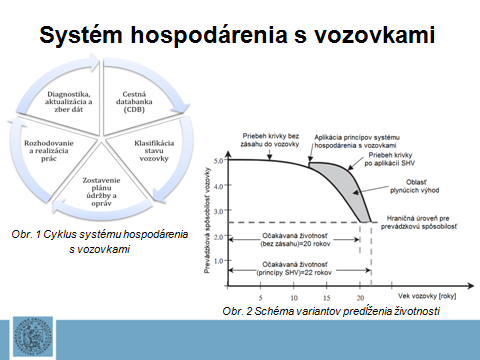 213
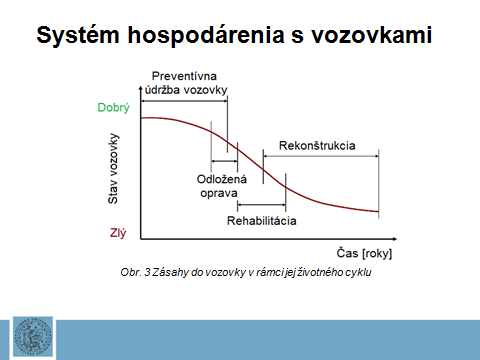 214
Cestná databanka
Diagnostické merania
Aktuálny stav prevádzkovej spôsobilosti a výkonnosti vozovky
Databáza užívateľských nákladov
Zvyšková životnosť
Prevádzková spôsobilosť
Degradačné funkcie
Hrúbka zosilnenia
Koeficienty HDM
Knižnica technológií
Užívateľské náklady
Výnosy z opráv
Obstarávacia cena
Súvislá údržba
-
NPV ≥ 0
IRR ≥ u
CBA
+
Prevádzková spôsobilosť a výkonnosť vozovky po vykonanej stavebnej úprave
215
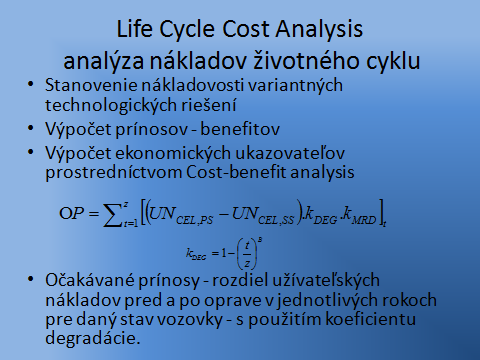 216
Výpočet ekonomickej efektívnosti zvýšenia hodnoty aktíva v rámci jeho životného cyklu môžeme podľa vzťahu:
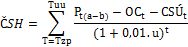 ČSH	čistá súčasná hodnota [€]
Pt(a-b)	prínosy z pre spoločnosť ako rozdiel pred vykonaní investície (a) a  po jej vykonaní (b) v roku t [€]
OCt	cena investície / stavebných prác/ vynaložená v roku t [€]
CSÚt	cena súvislej údržby vynaložená v roku t [€]
U	predpísaná diskontná miera (externé vplyvy na projekt OSÚV) [%]
Tzp	rok začatia životného cyklu  [rok]
Tuu	posledný rok životného cyklu [rok]
Tzu	rok začatia využívania technológie 
T	hodnotenie jednotlivých rokov životného cyklu  [roky]
217
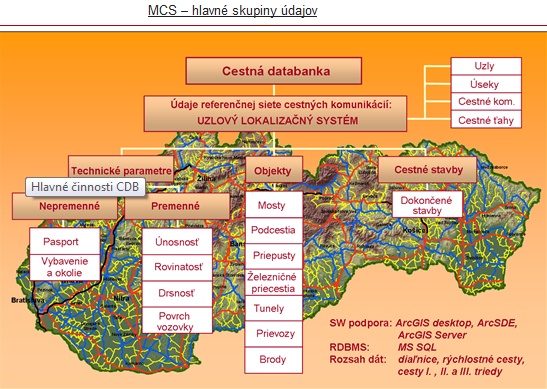 218
Diagnostická technika - Žilinská univerzita
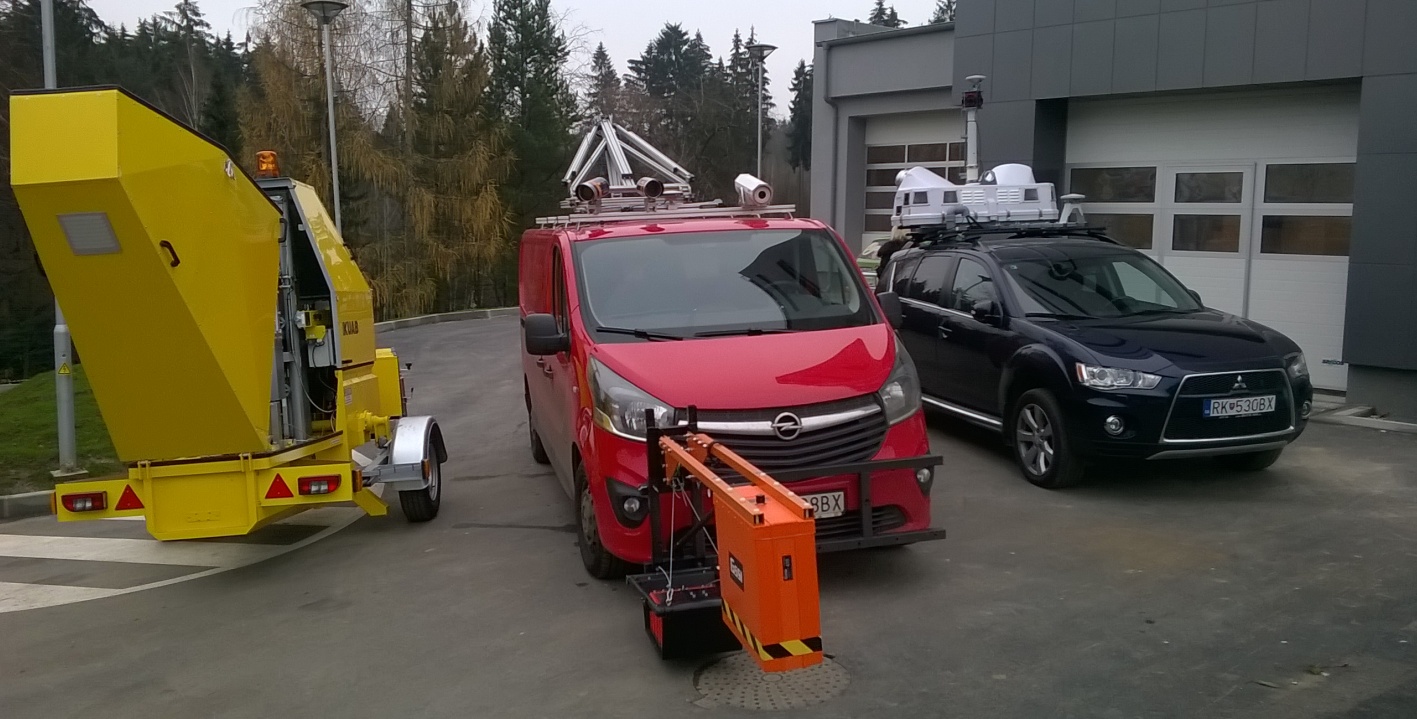 219
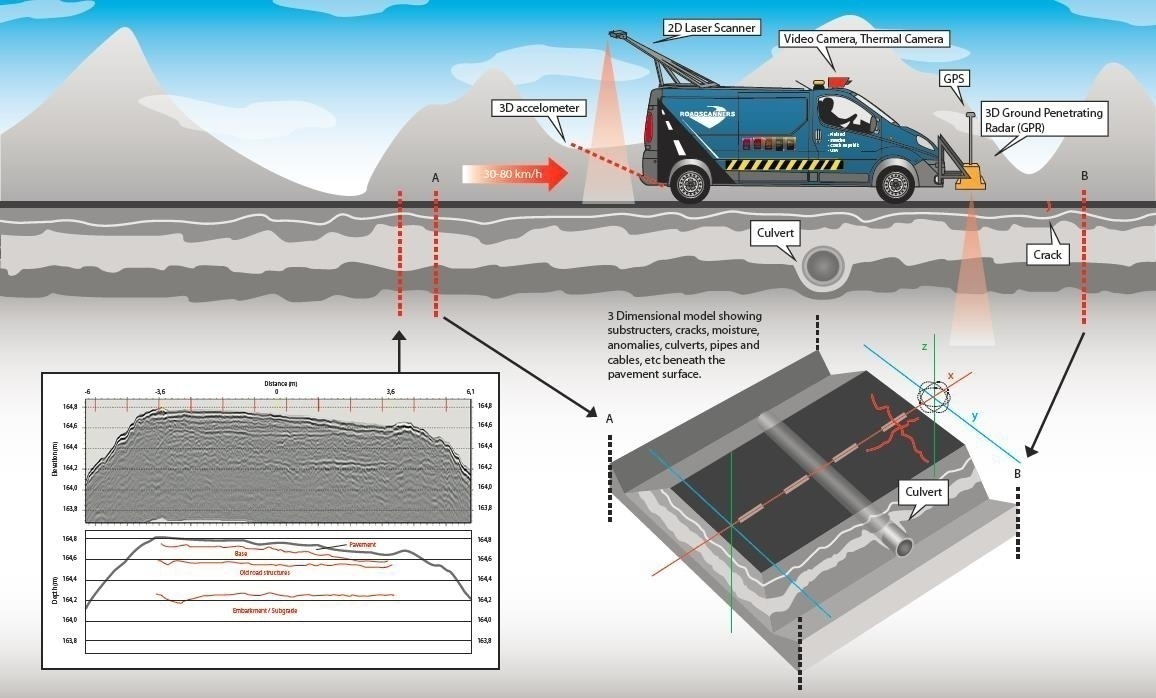 220
Výpočet zostatkovej životnosti a zosilnenia
Kritérium vzniku trhlín na spodnej hrane stmelených vrstiev:
Súčiniteľ únavy:
A,B –koeficienty únavy
Výpočet zostatkovej  životnosti
r , i  -  radialne napätie na spodnom okraji posudovanej vrstvy  [MPa]
Ri, i     -   výpočtová hodnota pevnosti material posudzovanej vrstvy    [MPa]
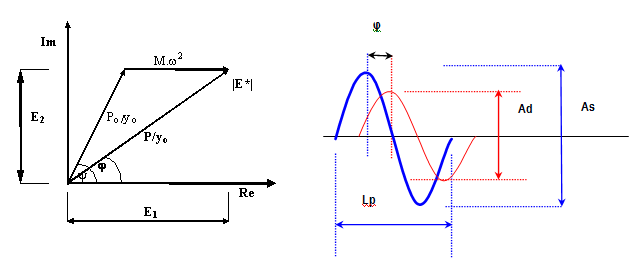 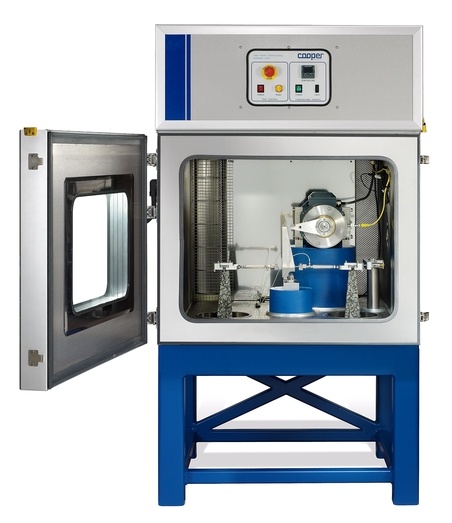 Experimentálne merania koeficientov únavy A, B
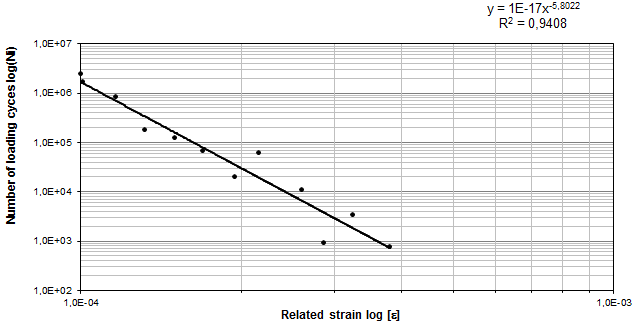 Pavement Performance Models
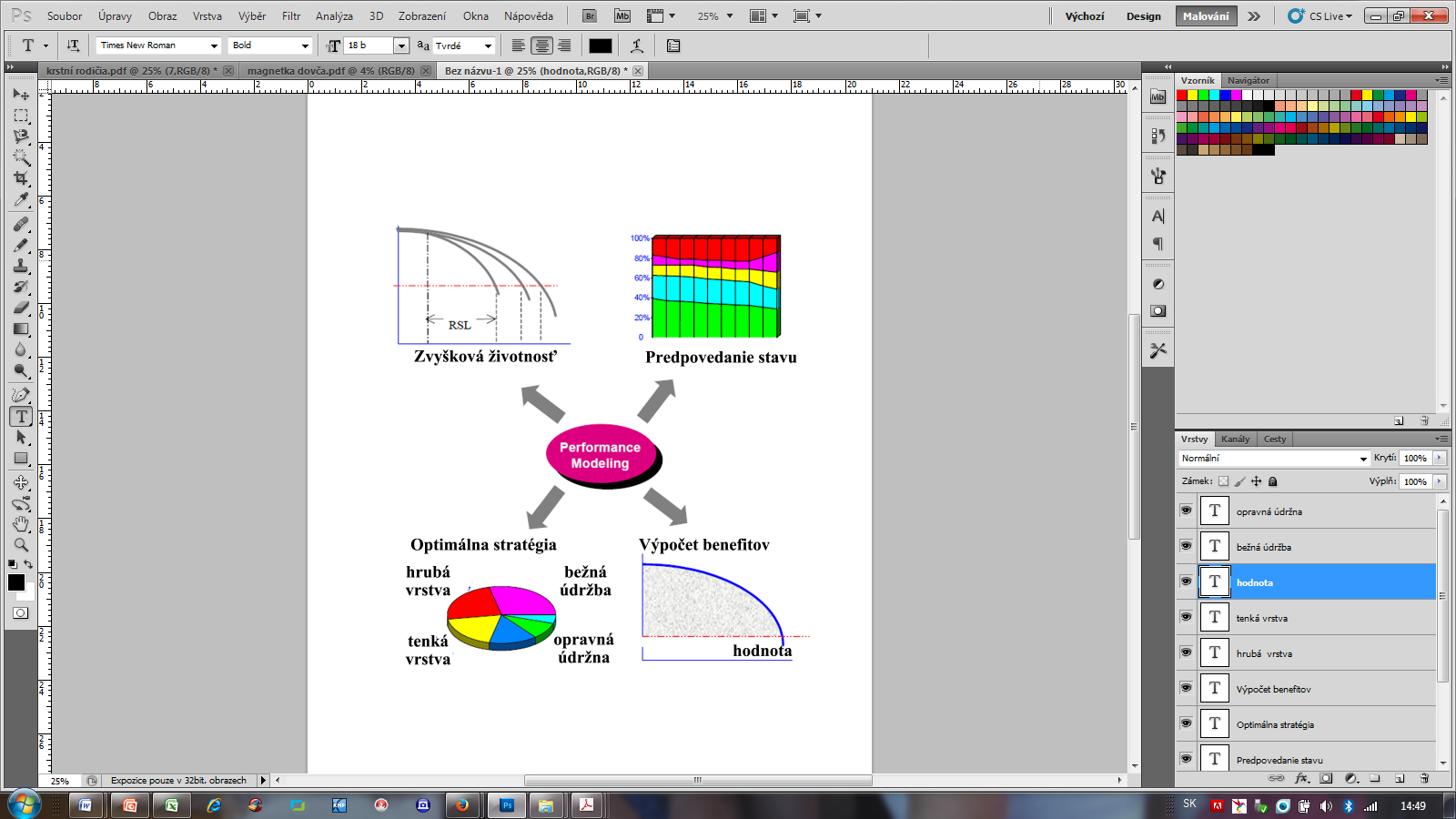 223
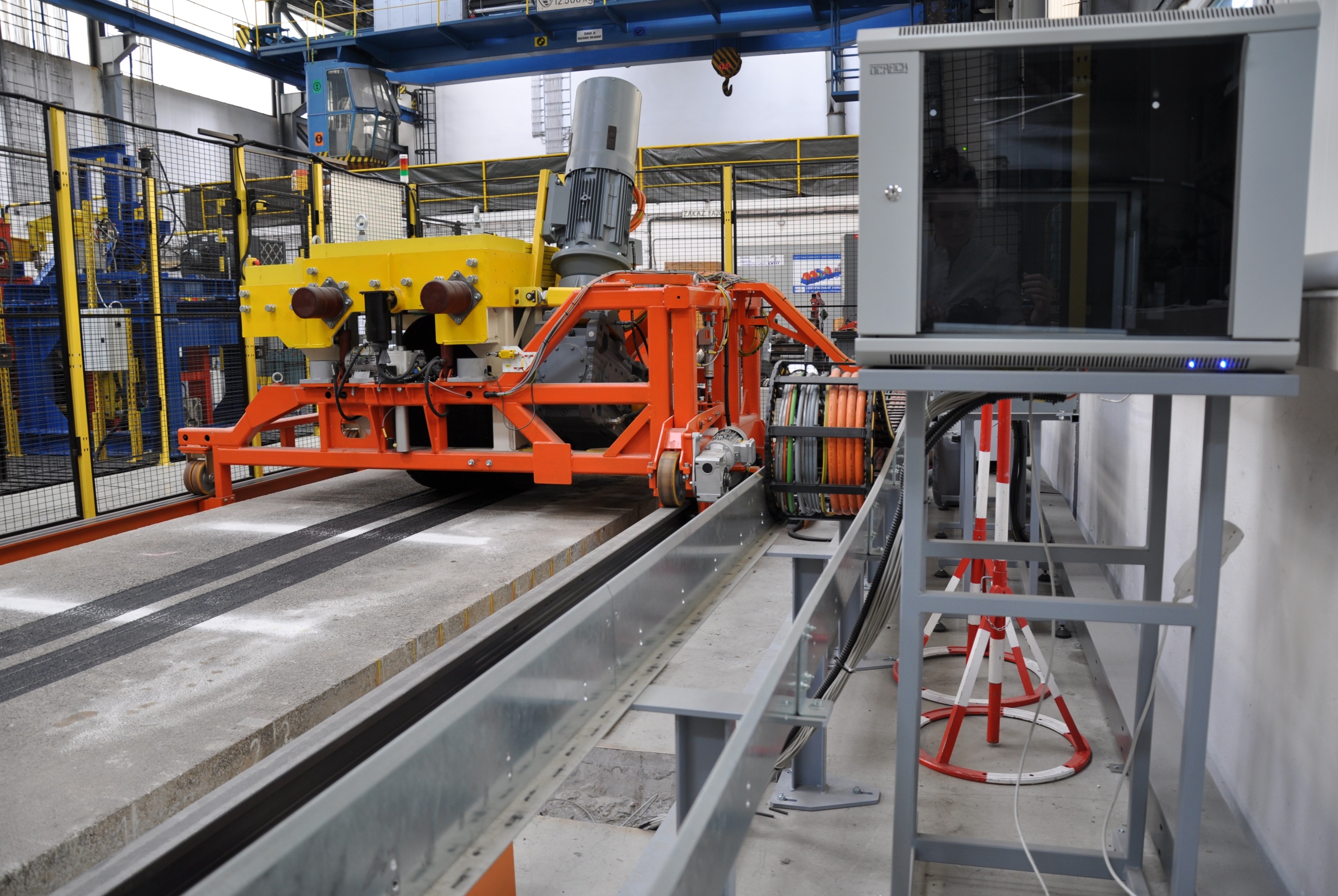 EKONOMICKÁ EFEKTÍVNOST
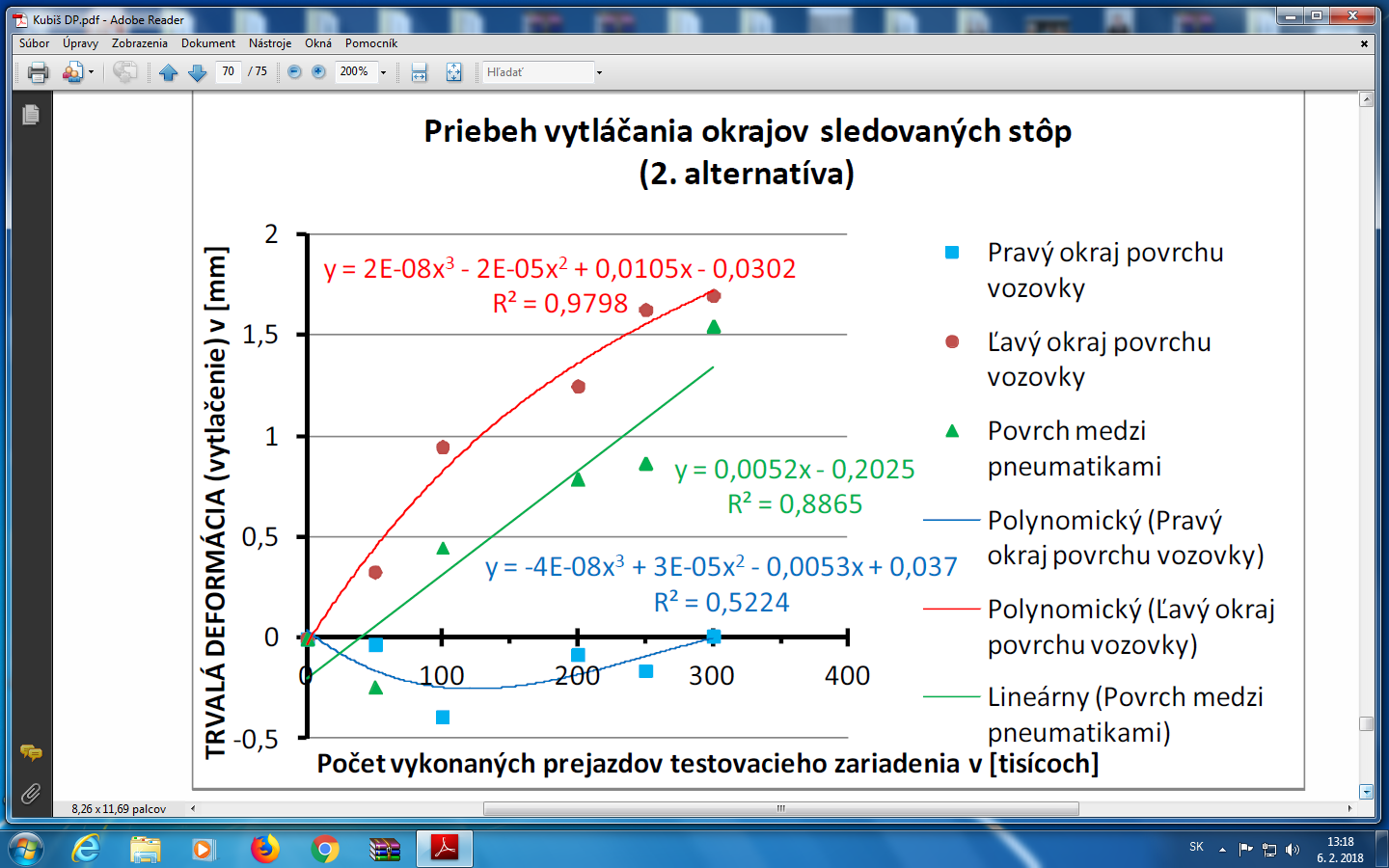 225